v2017 Feature Review (Part 1)
Speaker: Matt Bailey P.E.
Purpose
What have you missed?

Are you using all the tools?
What’s New?
How do you know?
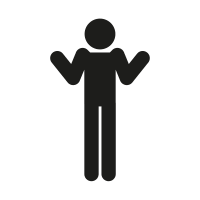 What’s New?
How/2 on SDS2.com
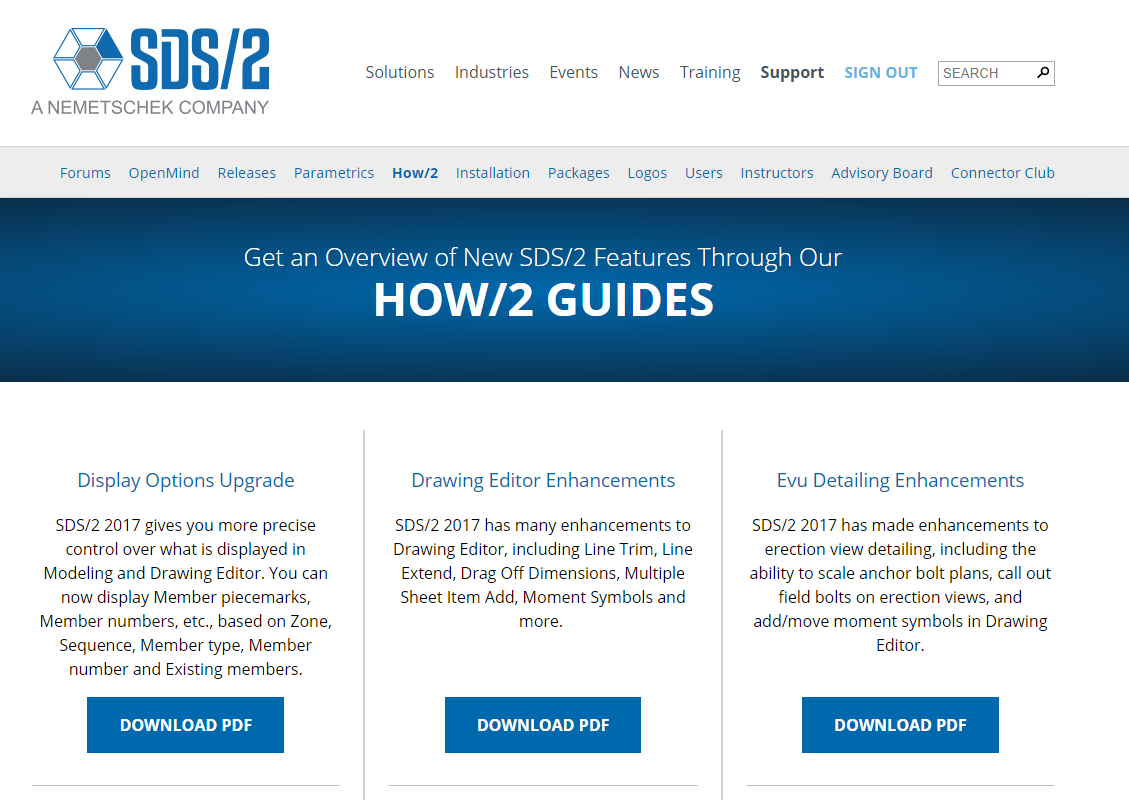 What’s New?
YouTube New/2 Video on SDS/2 Channel
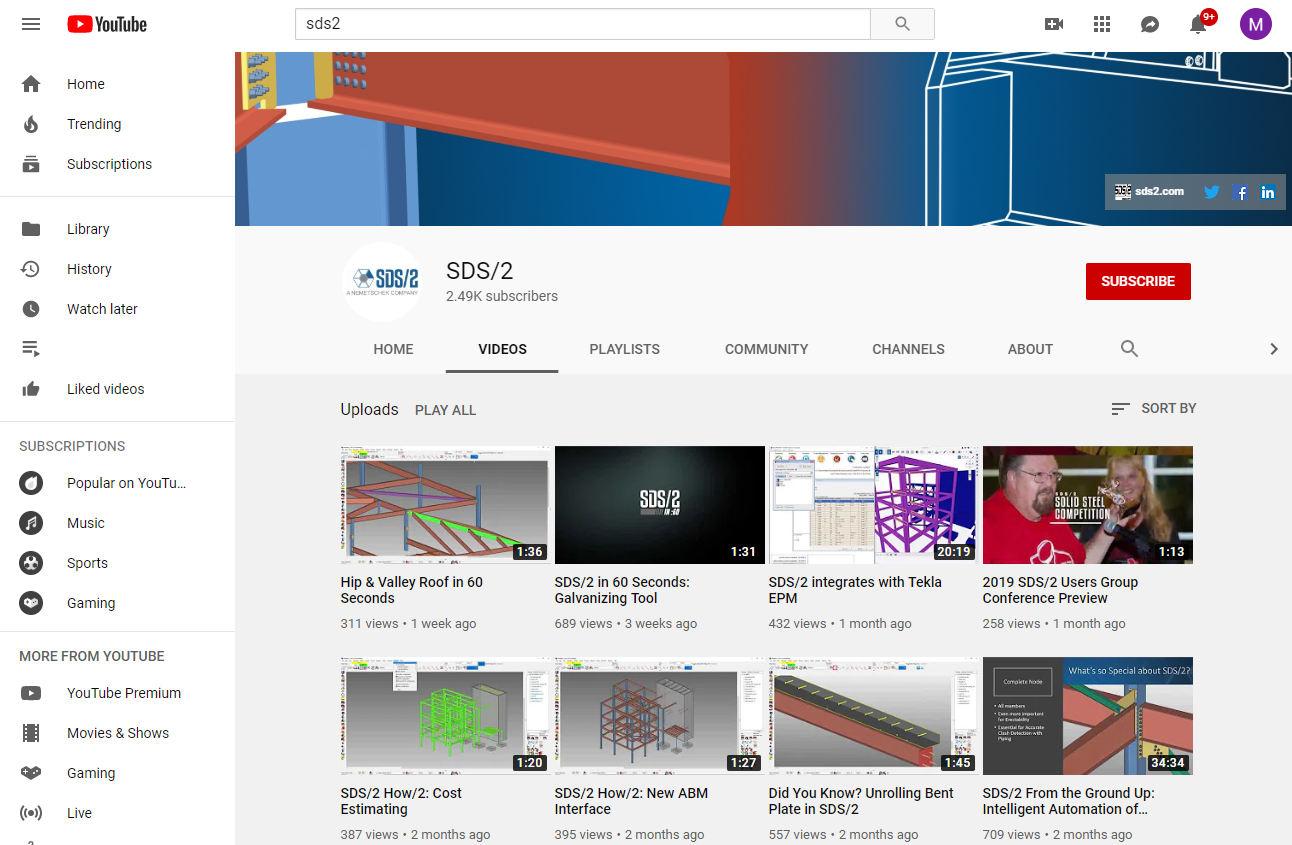 What’s New?
Release Notes Website
https://sds2.com/support/release_notes.php
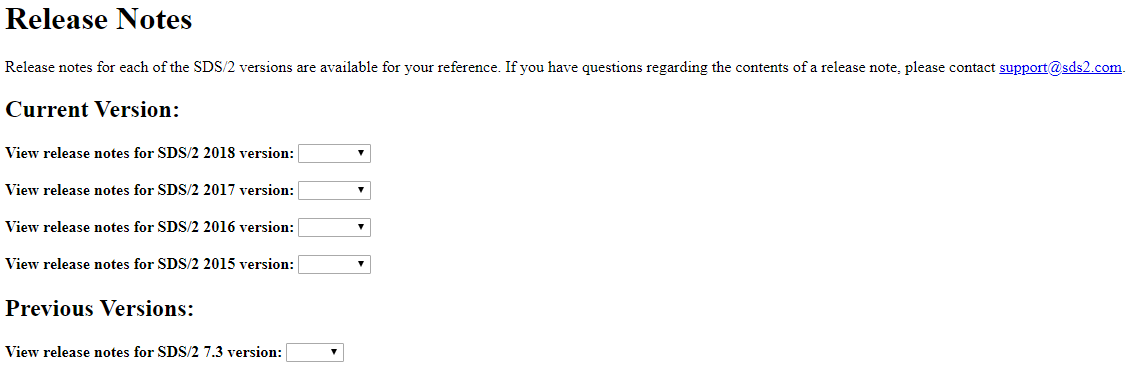 What’s New?
Release Notes from Main Menu
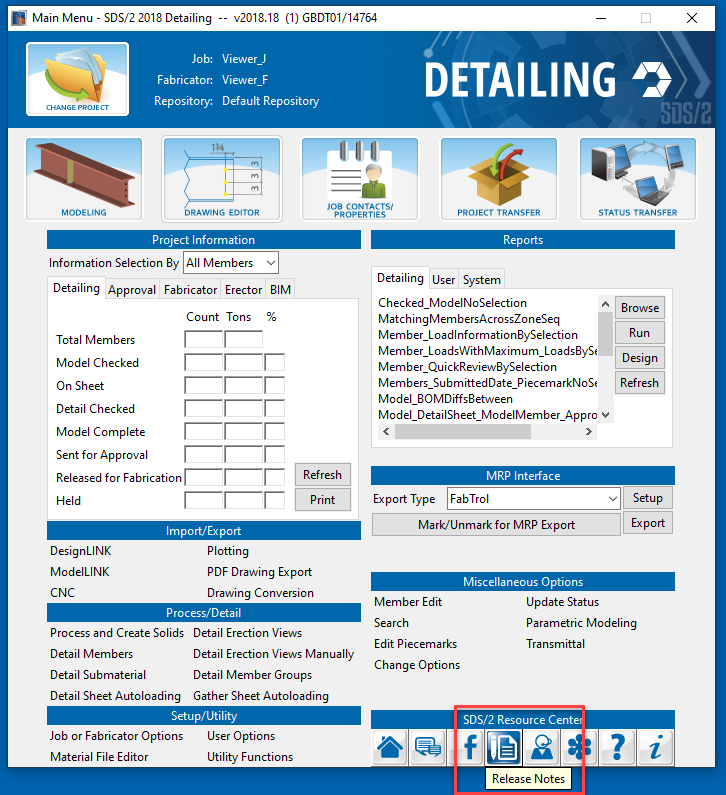 What’s New?
Documentation
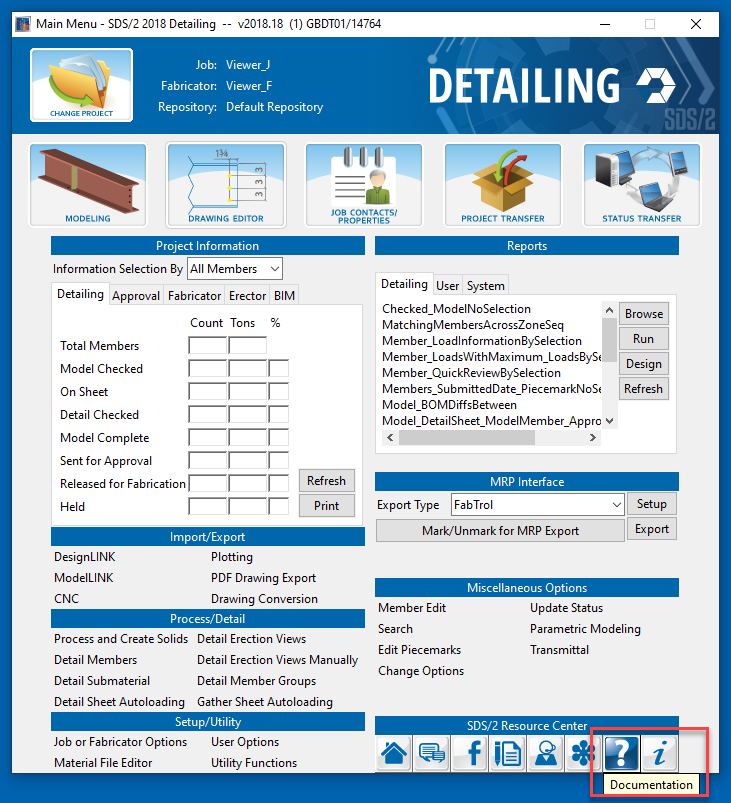 What’s New?
Documentation
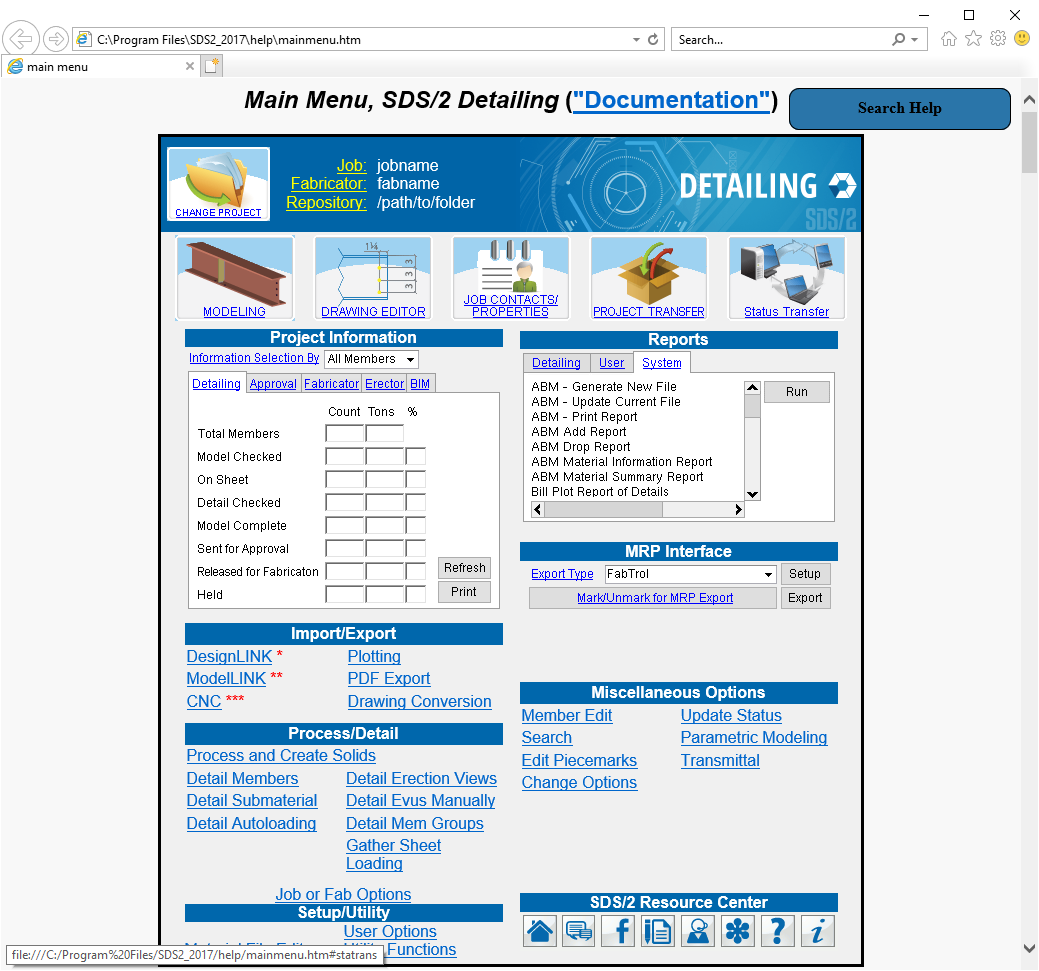 Search Added to Help Documentation
What’s New?
Documentation
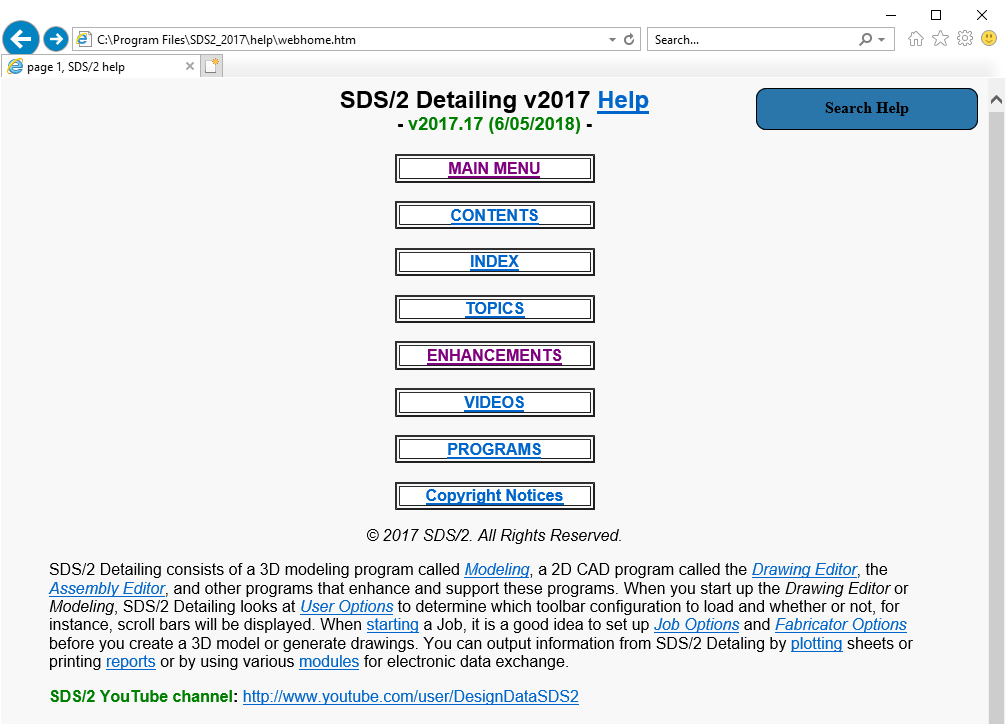 What’s New?
Documentation
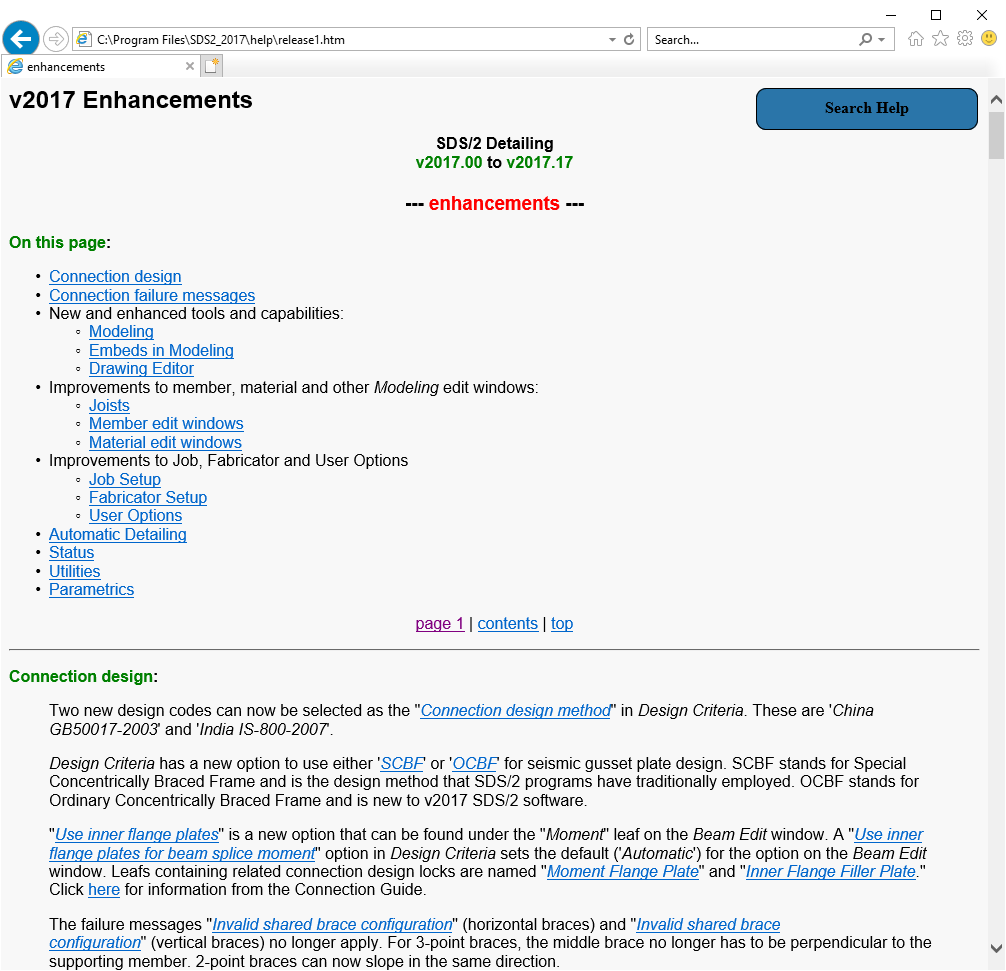 New
What’s New?
SDS/2 Website
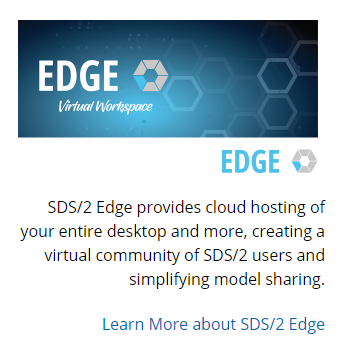 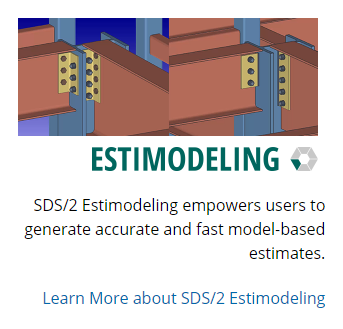 v2017
SDS/2 Concrete
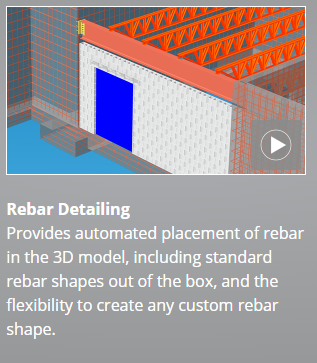 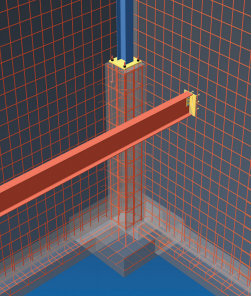 v2017
SDS/2 Concrete
Thursday 8:00 am Session
YouTube
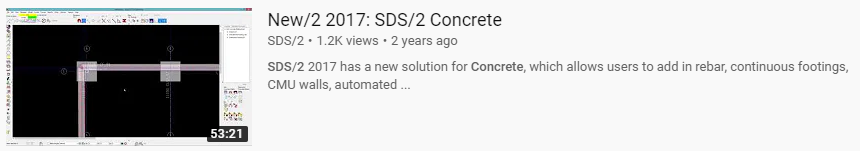 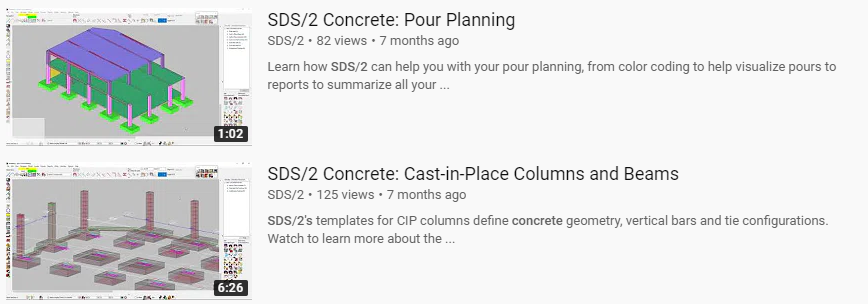 v2017
SDS/2 Concrete
YouTube
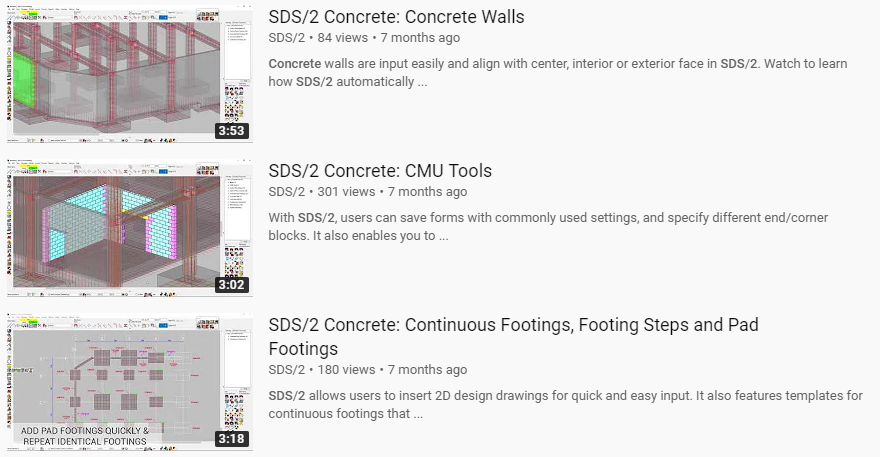 v2017
SDS/2 Concrete
YouTube
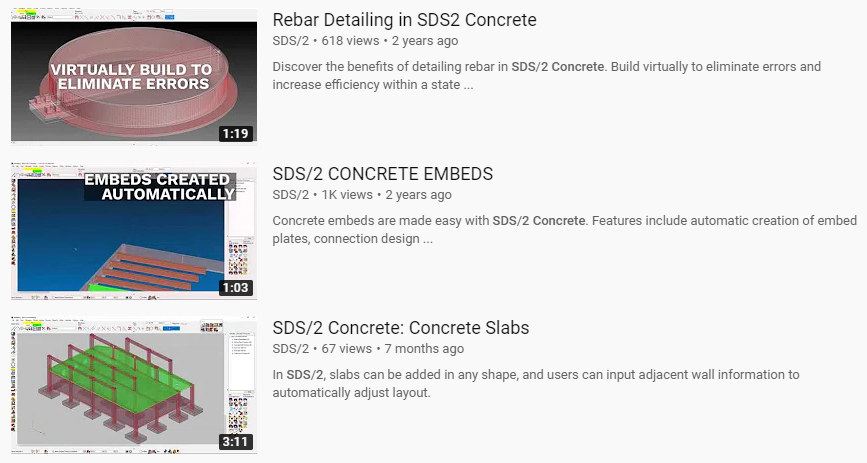 v2017
SDS/2 Concrete
YouTube
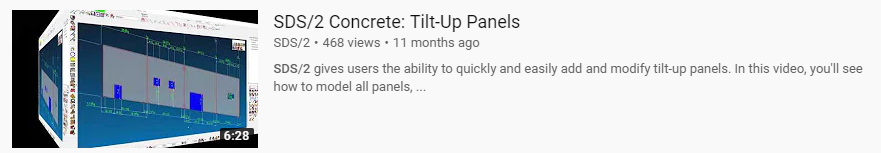 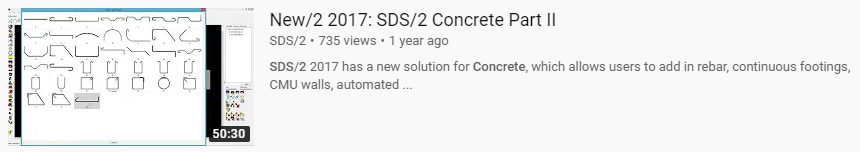 v2017
SDS/2 Concrete
YouTube
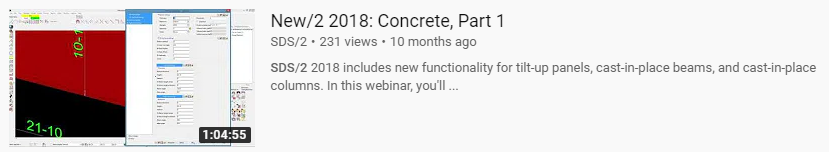 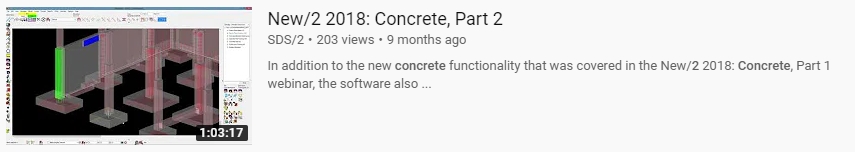 v2017
Design Criteria
Design Criteria has a new option to use either 'SCBF' or 'OCBF' for seismic gusset plate design.
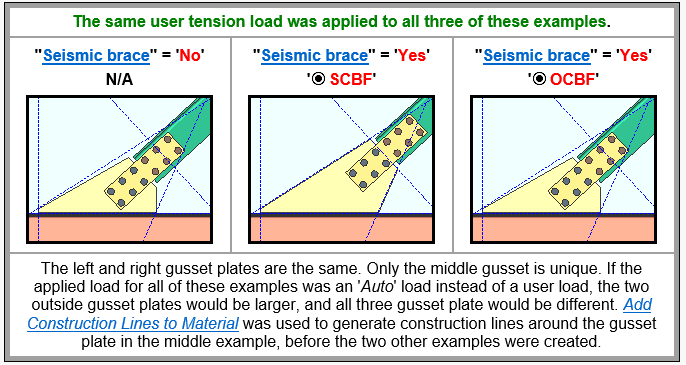 v2017
Beam Splice – Inner Flange Plates
Bolted Moment Beam Splice
Modify using Design Locks
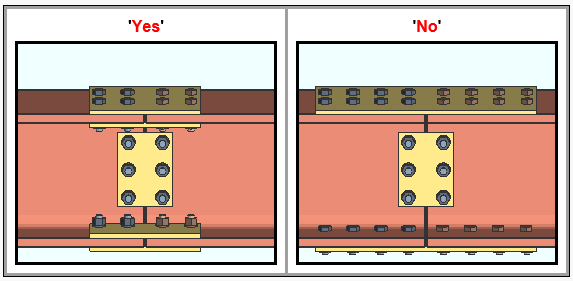 v2017
3 Point Gusset Plate
Shared Gusset Plate does not need Middle Brace perpendicular to beam.
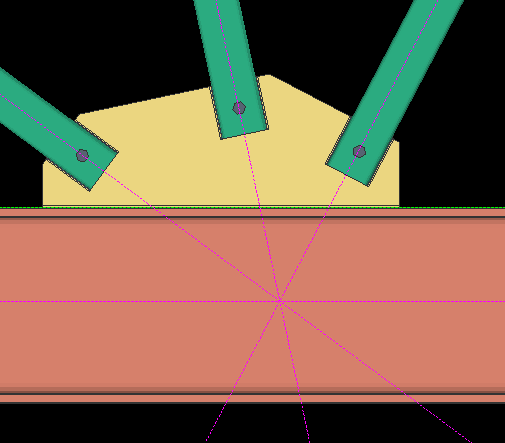 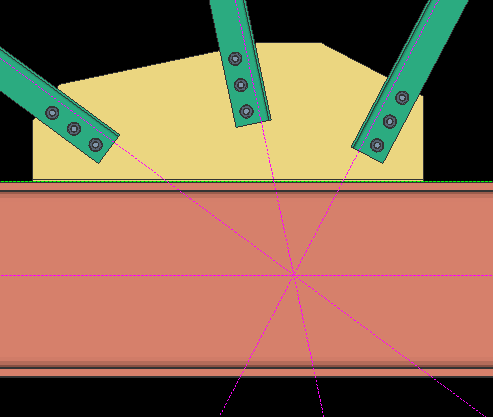 v2017
Uniform Force Method
Special Case 2 – Percent Transfer
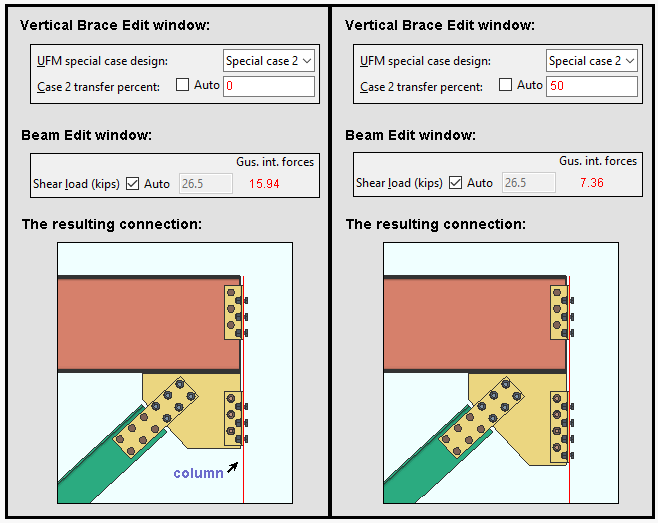 v2017
Horizontal Bracing
Connect to Skewed Beams
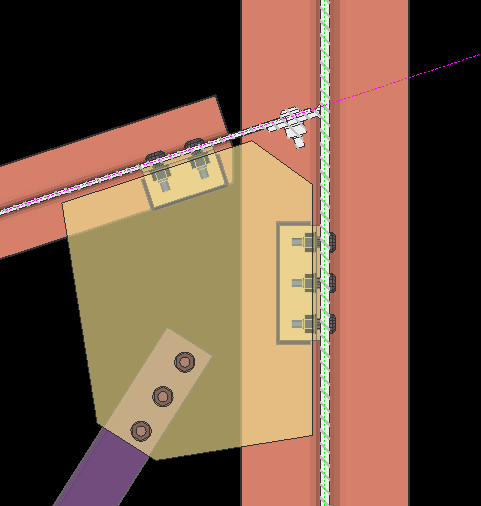 v2017
Fully Welded Moment Conn.
Beam Connect directly to Column Flange
Use with Shop Frames
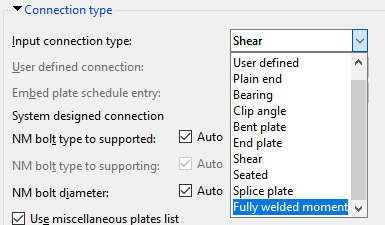 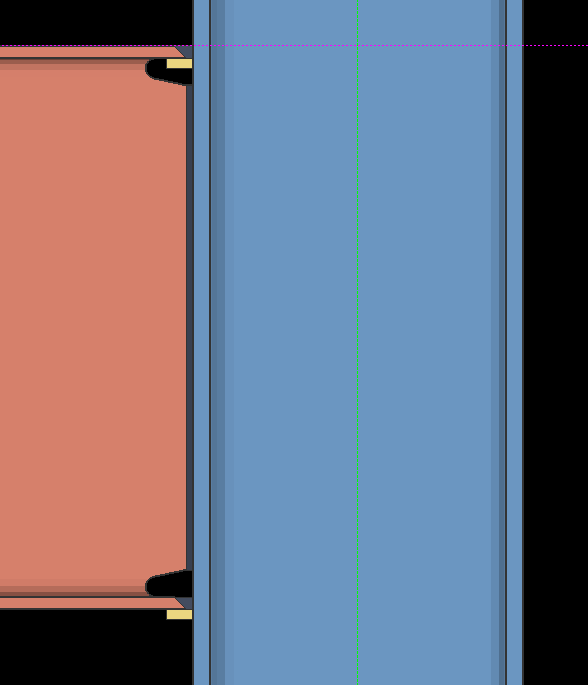 v2017
Expanded Bolt Spacing
"Use expanded vertical bolt spacing" no longer require an axial load to be operative.
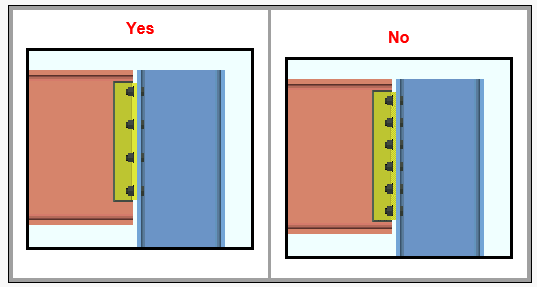 v2017
Move Grid Line
Move Multiple Grid Lines at Once
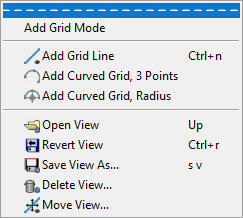 v2017
Model Dimensions
Add temporary Dimensions to the Model for Refernce
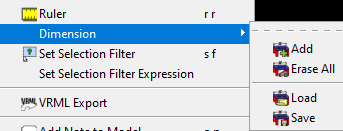 v2017
Model Dimensions
Use for Model Checking
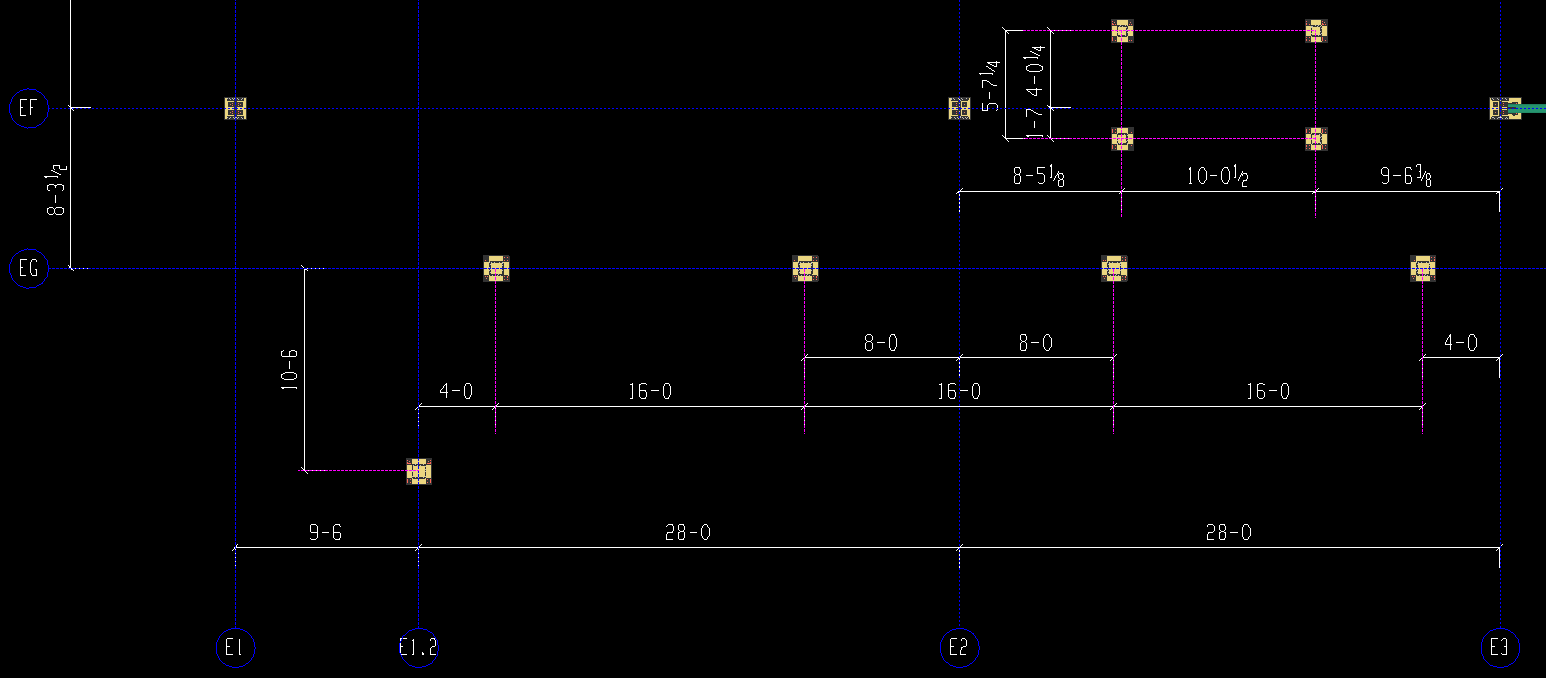 v2017
Model Dimensions
Save and Load for later use
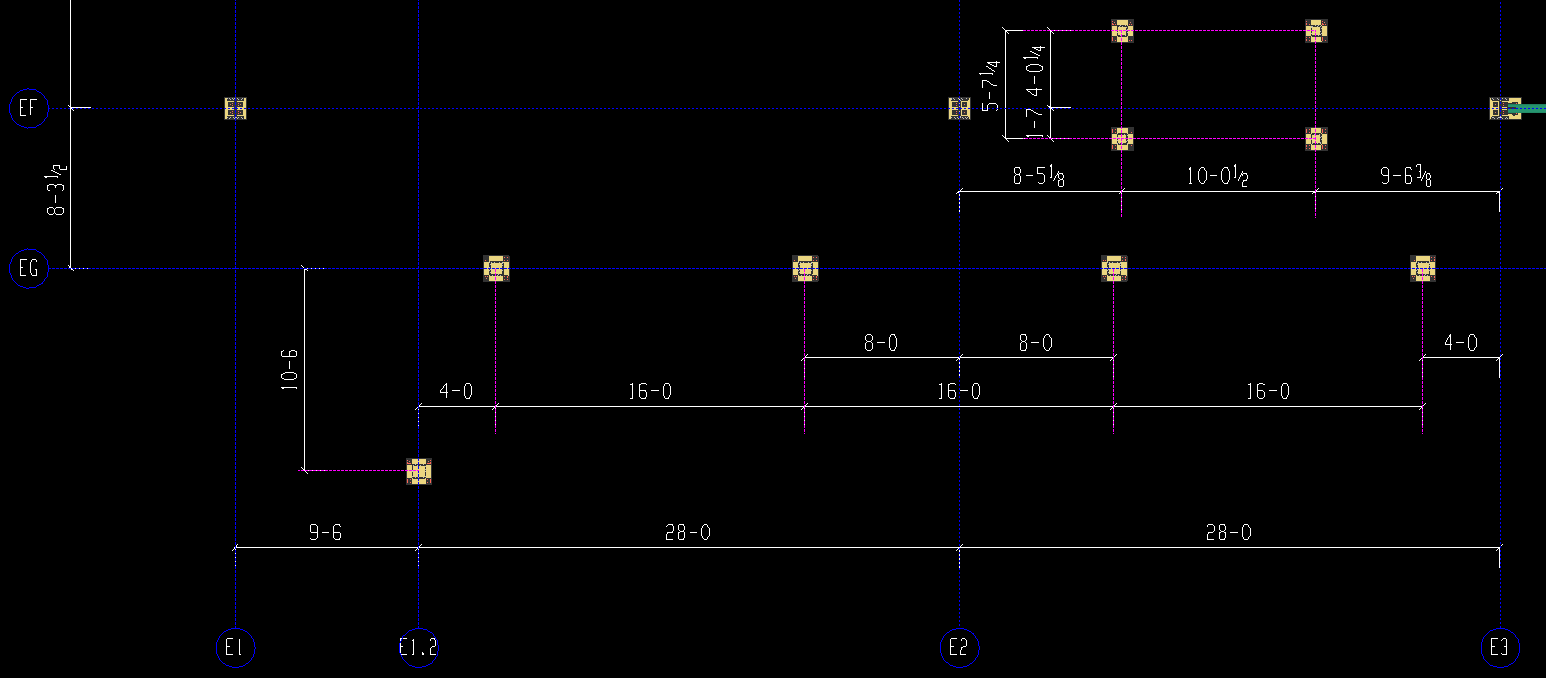 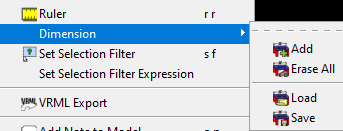 v2017
Dimension Clearance
Closest Distance between Two Materials
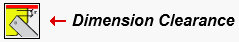 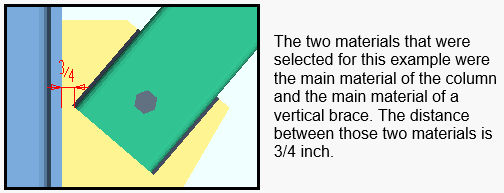 v2017
Dimension Member
Dimensions Member Length
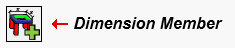 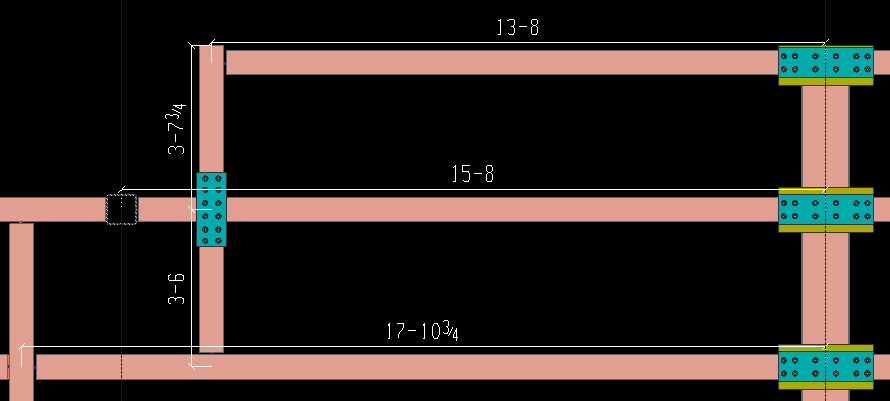 v2017
Member Pins
Member End Property
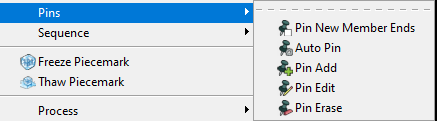 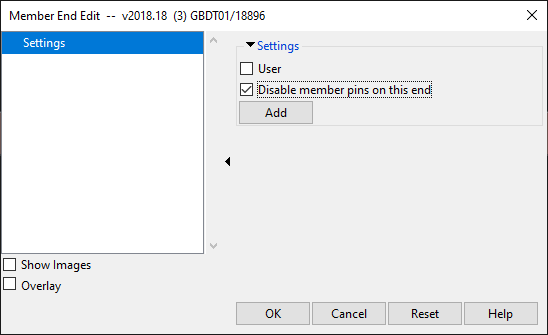 v2017
Member Pins
Types of Pins
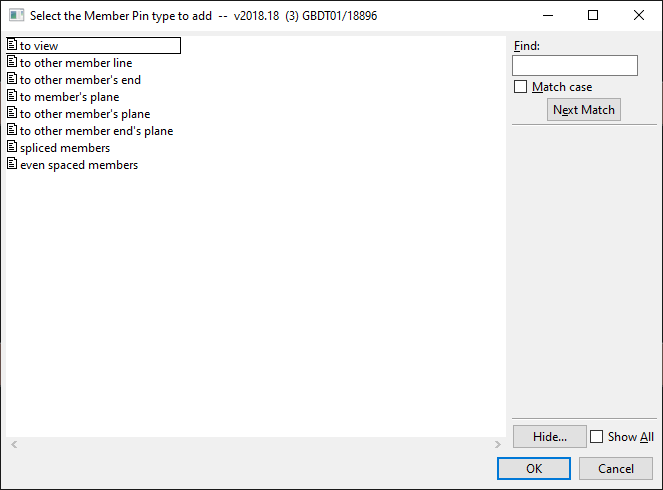 v2017
Member Pins
Types of Pins
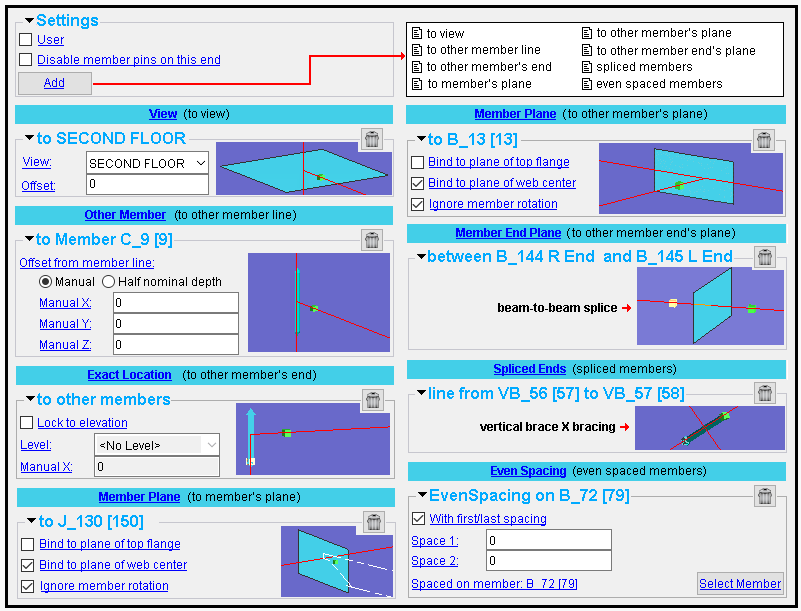 v2017
Member Pins
Member End Color
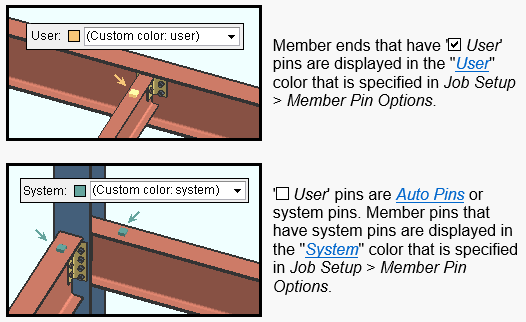 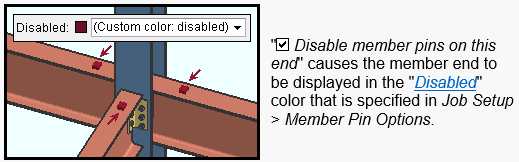 v2017
Member Pins
Member End Color
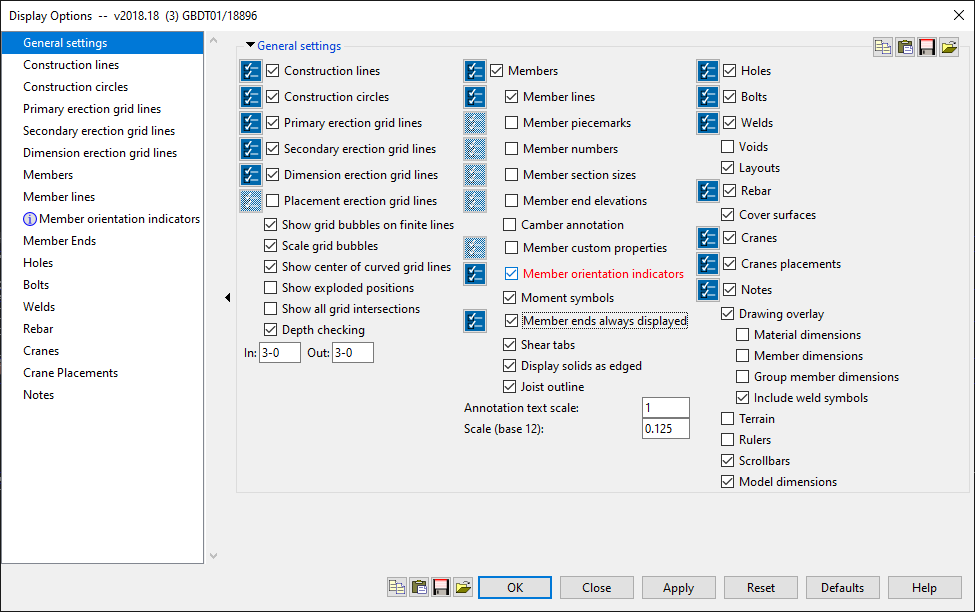 v2017
Member Pins
Auto Pin
Automatically Determines Member Pins
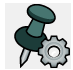 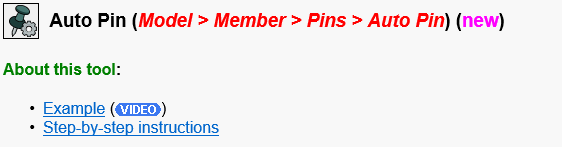 v2017
Member Pins
Auto Pin
Automatically Determines Member Pins
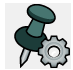 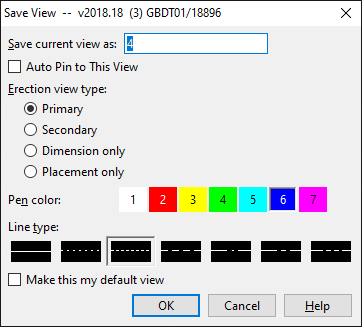 v2017
Member Pins
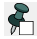 Pin New Member Ends
Option to Have Member Pin Disabled when adding new members.
v2017
Member Pins
YouTube



Help Documentation
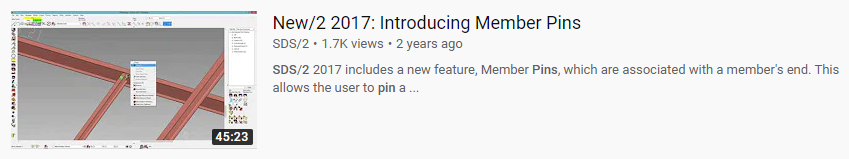 v2017
Copy Members from Job-to-Job
Right-Click “Copy to Clipboard”
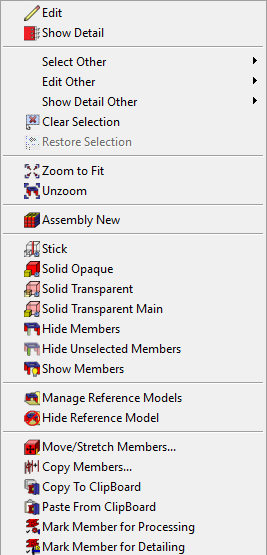 v2017
Copy Members from Job-to-Job
Copy Using Reference Point
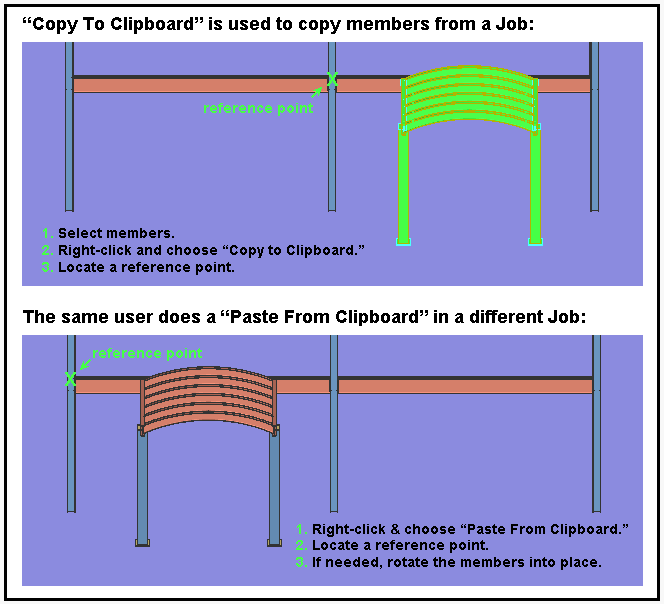 v2017
New Member Types
Girt Custom Member
With Connections to Columns
YouTube
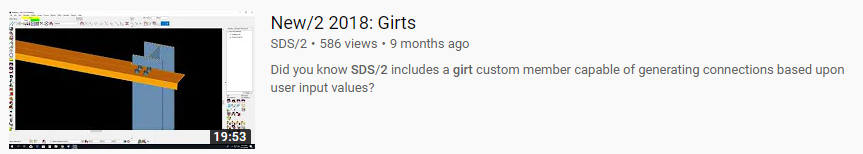 v2017
New Member Types
Joist (Hybrid of BIM Joist and Legacy Joist)
Shape
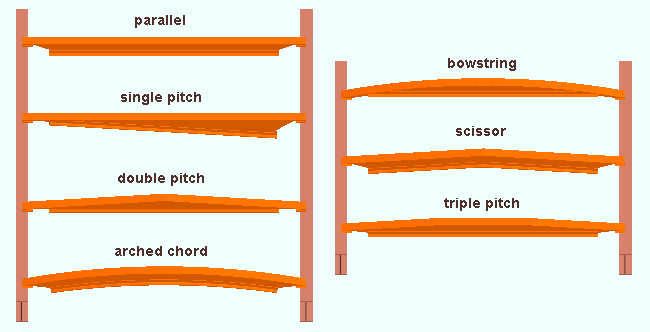 v2017
New Member Types
Joist (Hybrid of BIM Joist and Legacy Joist)
Panel Display Method
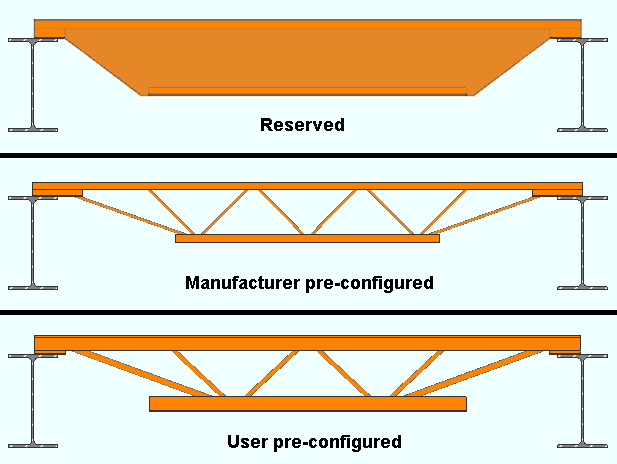 v2017
New Member Types
Joist (Hybrid of BIM Joist and Legacy Joist)
Panel Layout
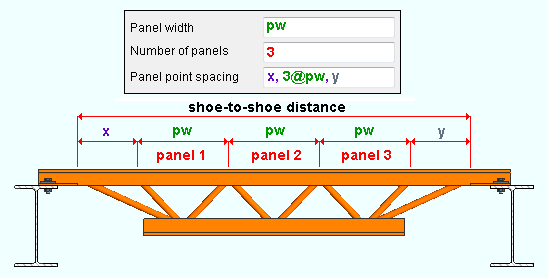 v2017
New Member Types
Joist (Hybrid of BIM Joist and Legacy Joist)
Input Method
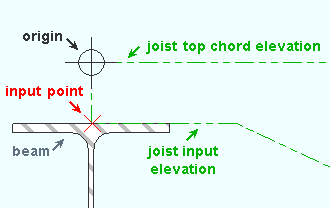 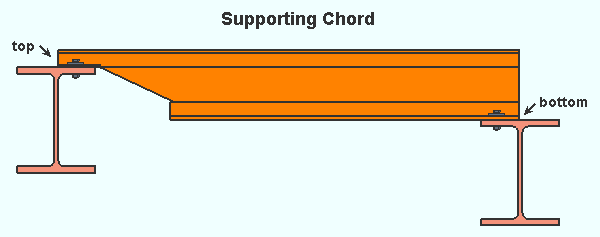 v2017
New Member Types
Joist (Hybrid of BIM Joist and Legacy Joist)
Input Method
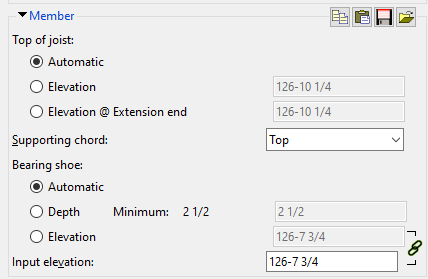 v2017
New Member Types
Joist (Hybrid of BIM Joist and Legacy Joist)
Input Method
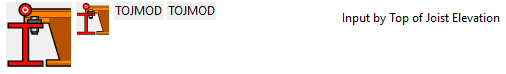 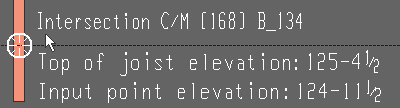 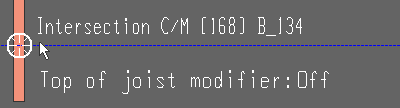 v2017
New Member Types
Joist (Hybrid of BIM Joist and Legacy Joist)
Extensions and Field Clearance
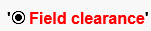 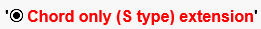 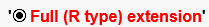 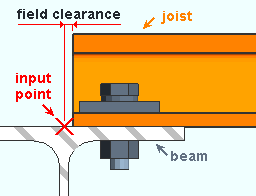 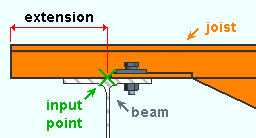 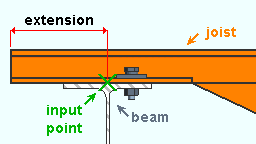 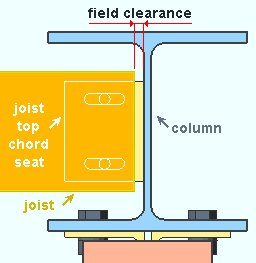 v2017
New Member Types
Joist (Hybrid of BIM Joist and Legacy Joist)
Joist Manufacturer Manager – Utility Functions
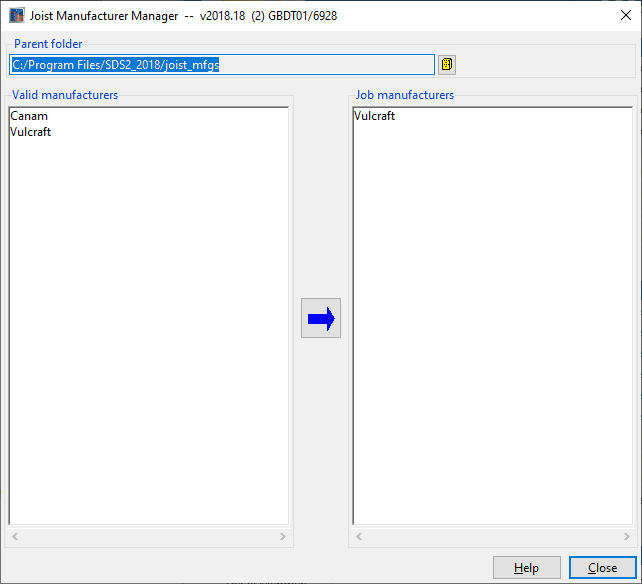 v2017
New Member Types
Joist (Hybrid of BIM Joist and Legacy Joist)
Joist Manufacturer Setup
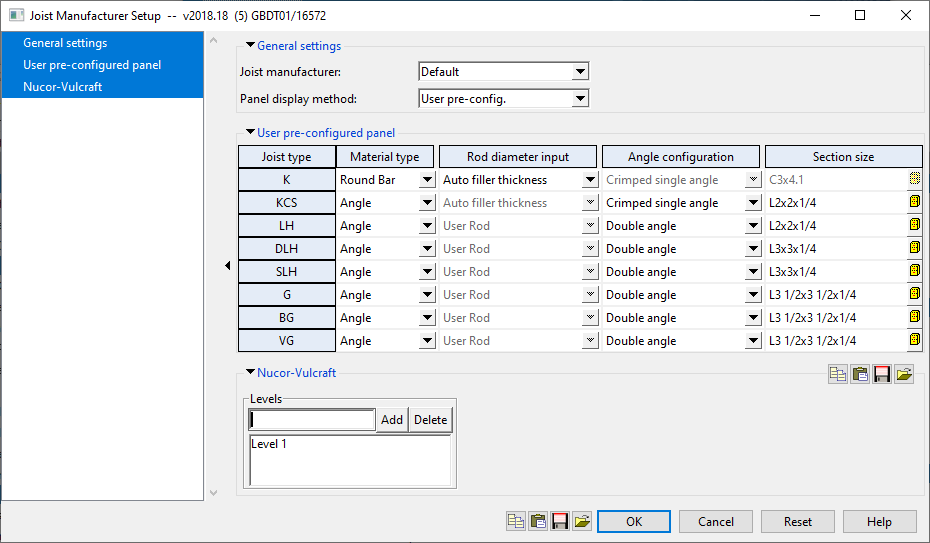 v2017
New Member Types
Joist (Hybrid of BIM Joist and Legacy Joist)
Canam Tools
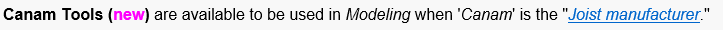 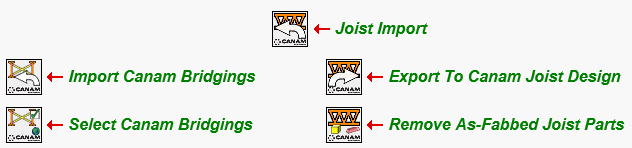 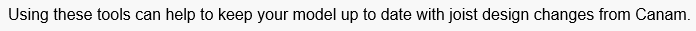 v2017
New Member Types
Joist (Hybrid of BIM Joist and Legacy Joist)
OSHA Span for Bolted Connections
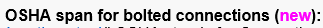 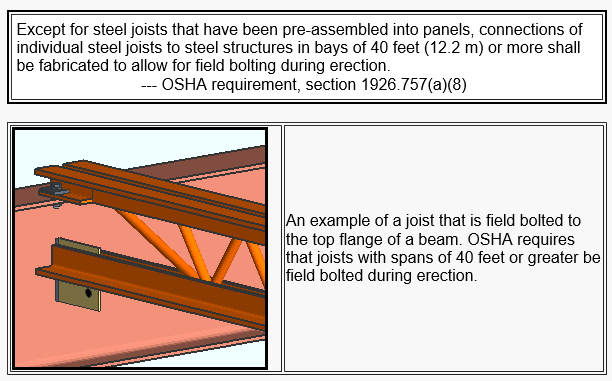 v2017
New Member Types
Joist YouTube
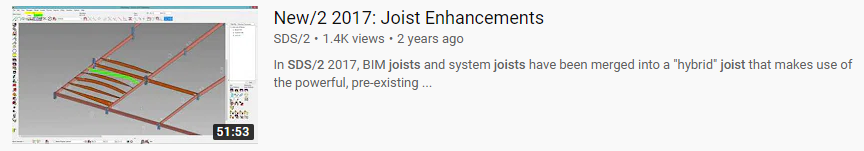 v2017
New Member Types
Extruded Profile Member
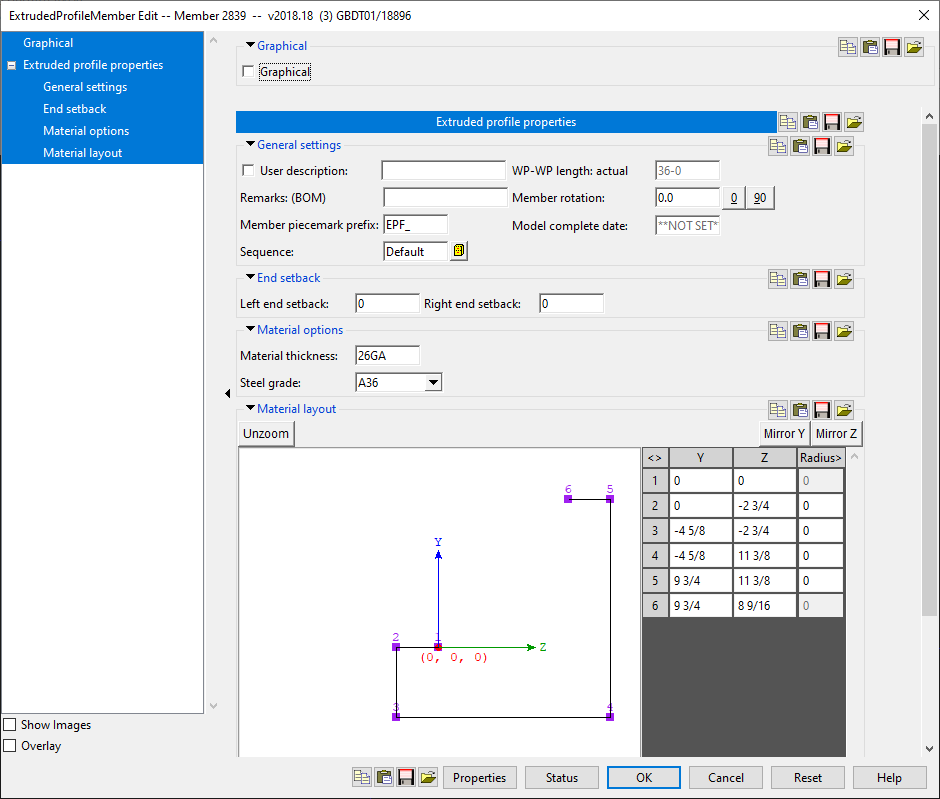 v2017
New Member Types
Extruded Profile Member – Canvas Layout
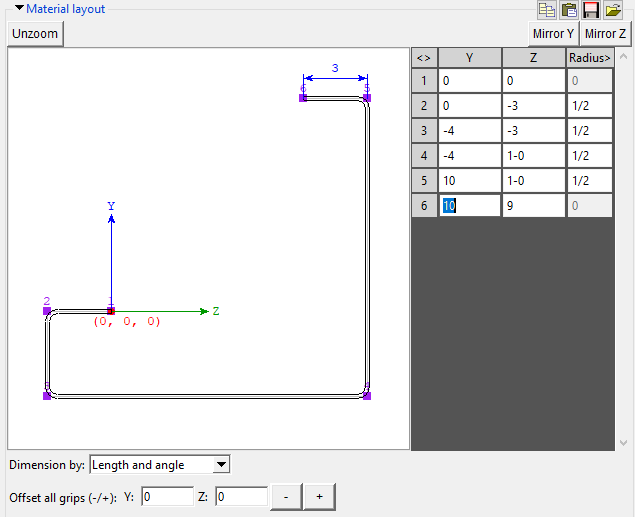 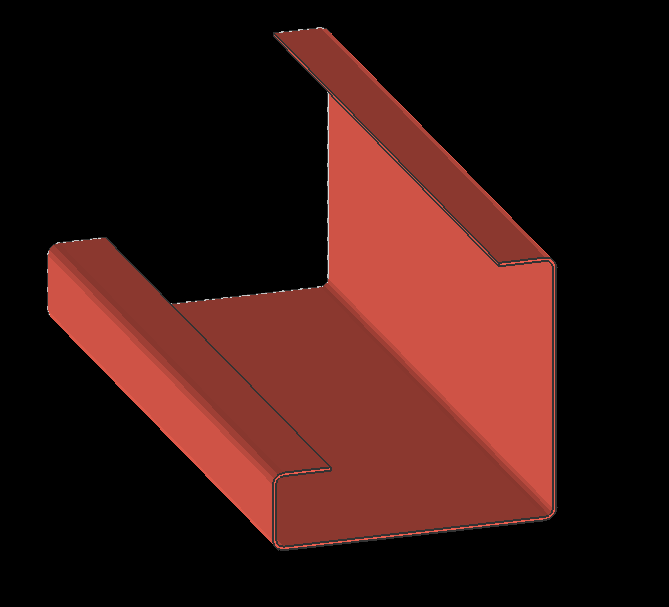 v2017
New Member Types
Extruded Profile Member - Save Profiles in Form
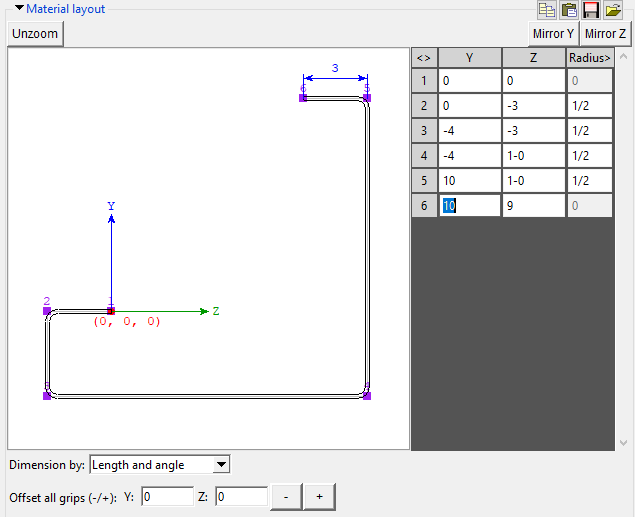 v2017
New Member Types
Extruded Profile Member 
Need to Define Material Description
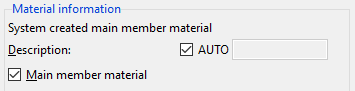 v2017
New Member Types
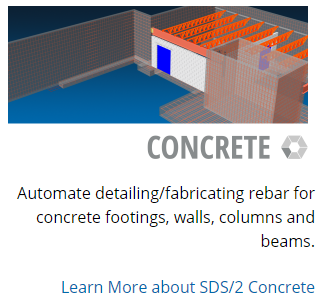 Concrete Pad Footing
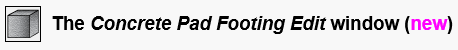 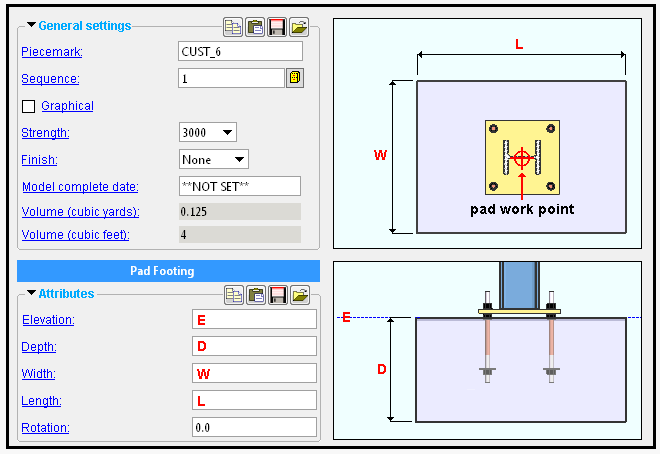 Need a Concrete License
v2017
New Member Types
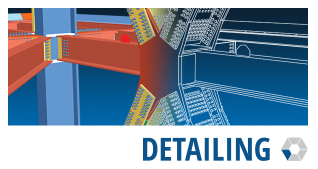 Concrete Slab
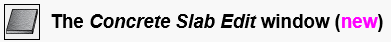 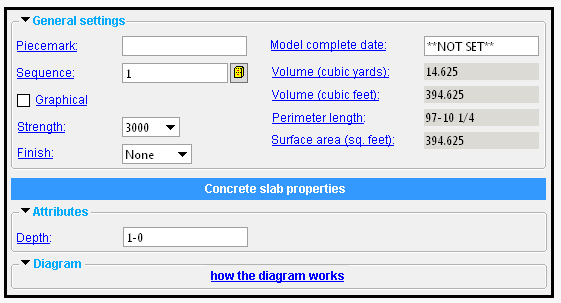 All SDS/2 Users
v2017
New Member Types
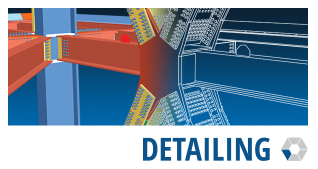 Concrete Slab
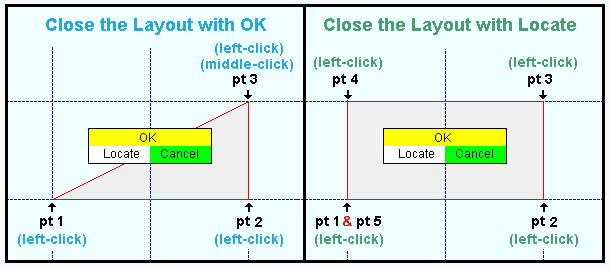 All SDS/2 Users
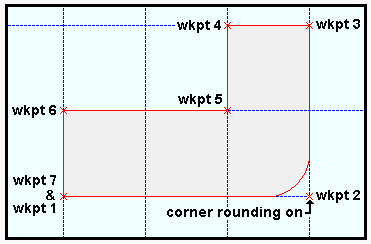 v2017
New Member Types
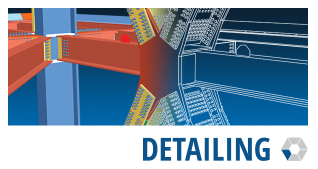 Concrete Slab - Canvas
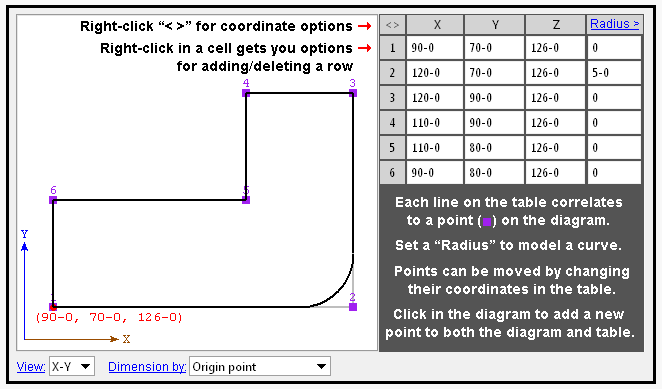 All SDS/2 Users
v2017
New Member Types
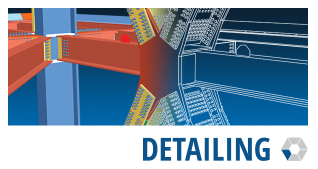 Concrete Slab
Move Layout Nodes
All SDS/2 Users
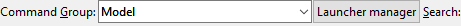 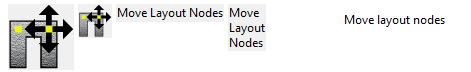 v2017
New Member Types
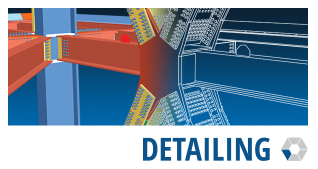 Concrete Elevation Wall
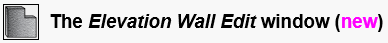 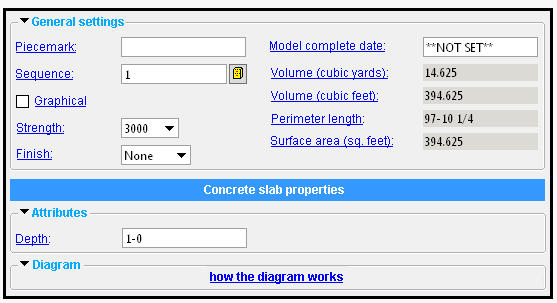 All SDS/2 Users
v2017
New Member Types
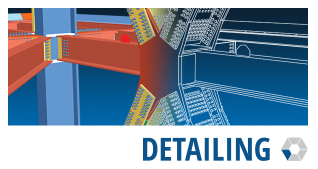 Concrete Wall
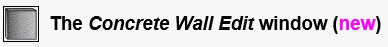 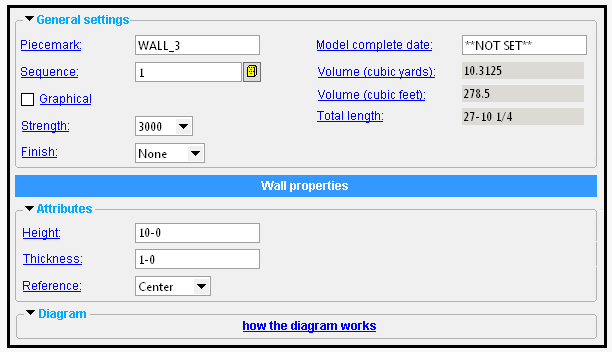 All SDS/2 Users
v2017
New Member Types
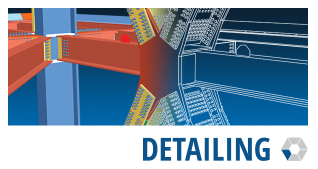 Concrete Wall
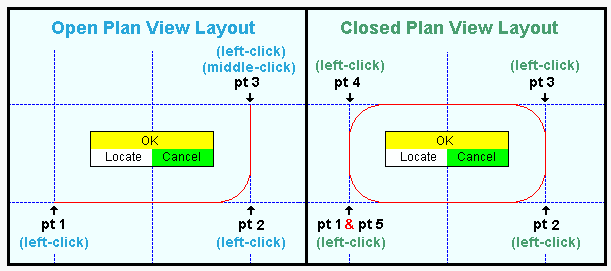 All SDS/2 Users
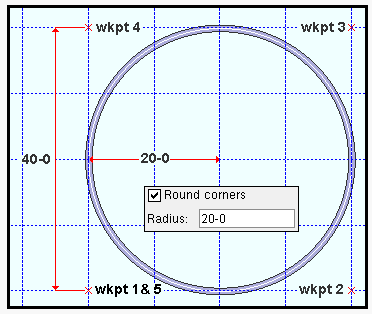 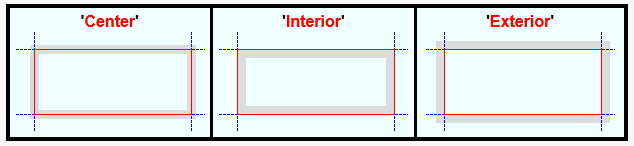 v2017
New Member Types
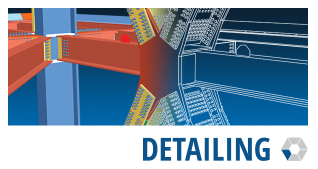 Concrete Wall - Canvas
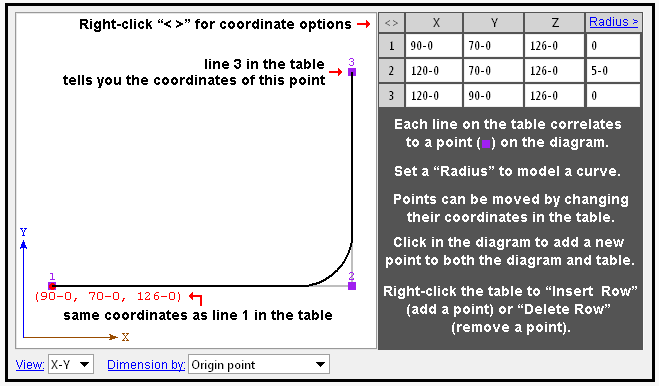 All SDS/2 Users
v2017
New Member Types
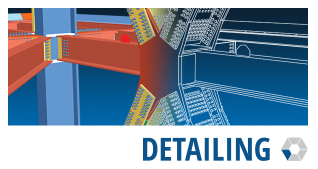 Concrete Wall
Move Layout Nodes
All SDS/2 Users
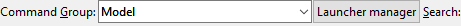 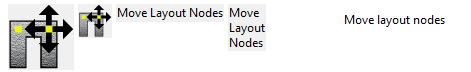 v2017
New Member Types
Void Space Cylinder
Void Space Layout
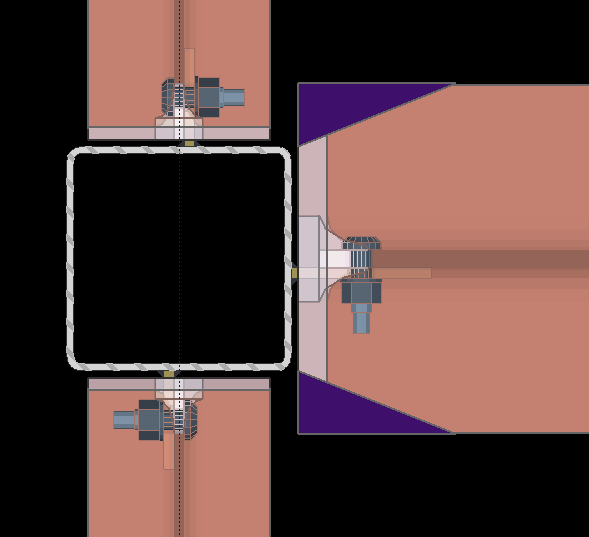 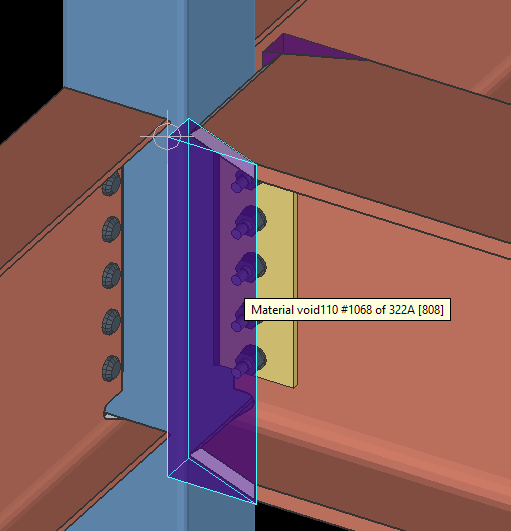 v2017
New Member Types
Void Space Cylinder
Void Space Layout
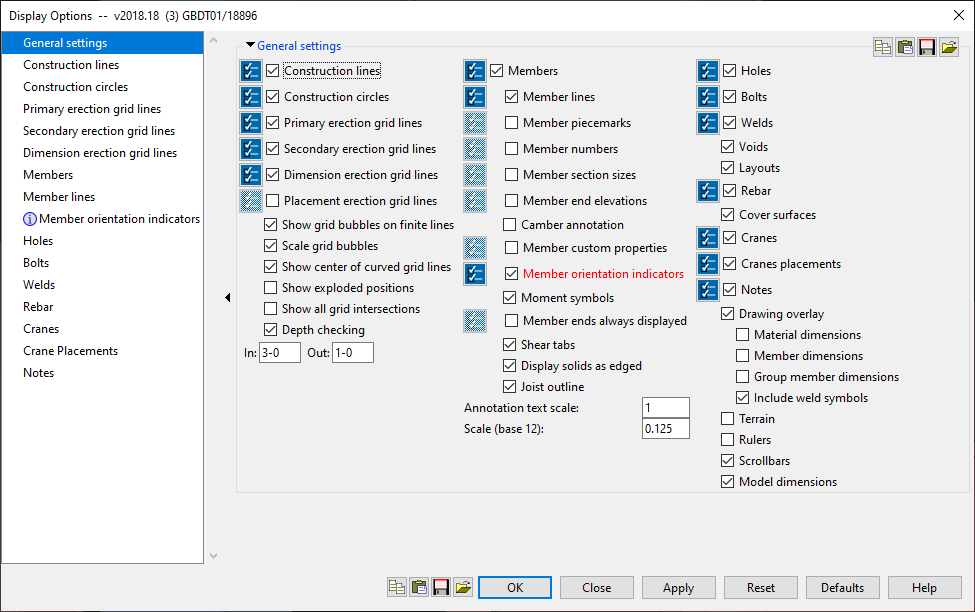 v2017
Model Display Options
More Visibility Control
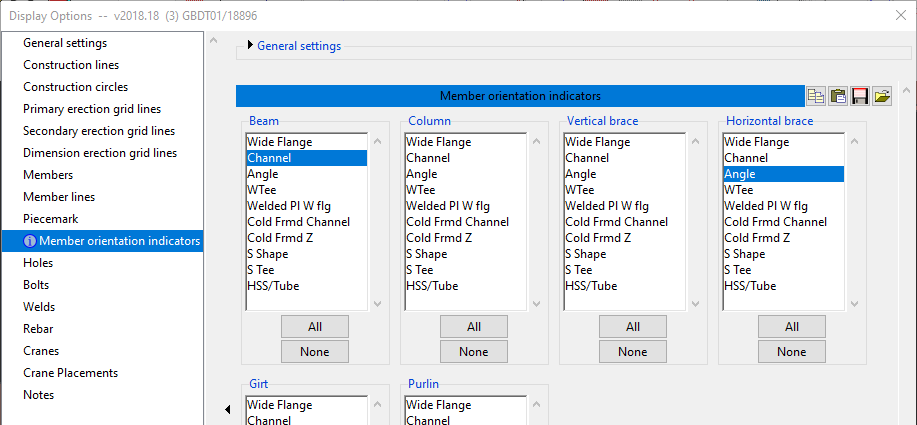 v2017
Model Display Options
More Visibility Control
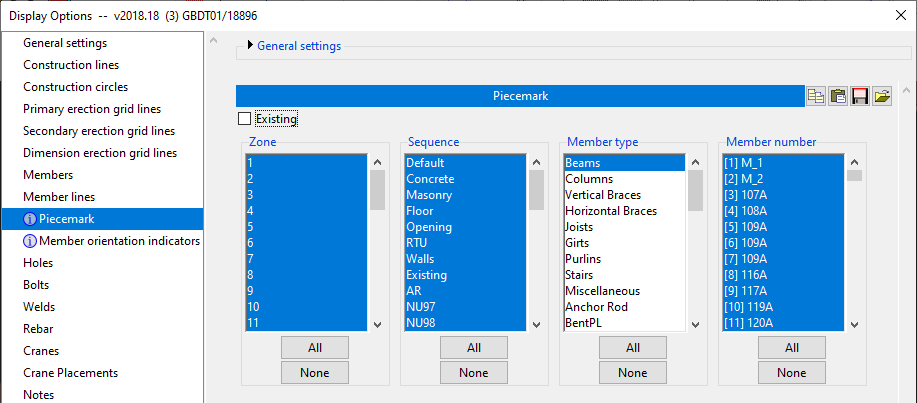 v2017
Model Display Options
More Visibility Control
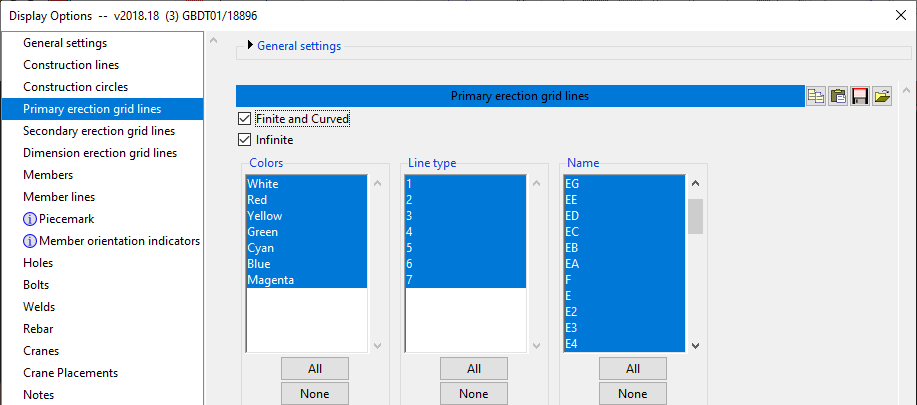 v2017
Model Display Options
More Visibility Control
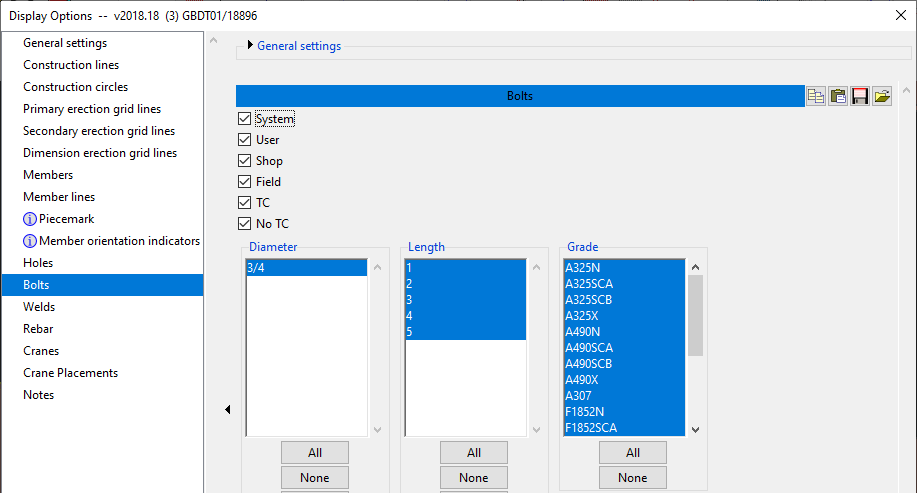 v2017
Model Display Options
Hide Members by Sequence in Model Display Options.
More Visibility Control
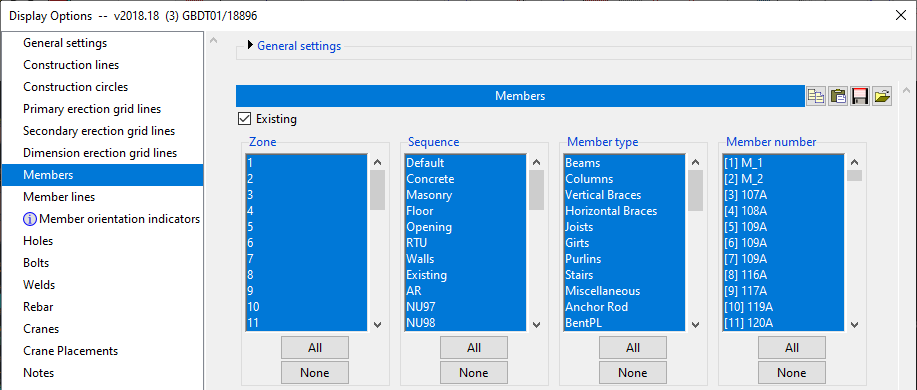 v2017
Model Hide Members
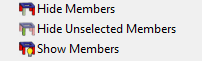 Right Click – Hide Members
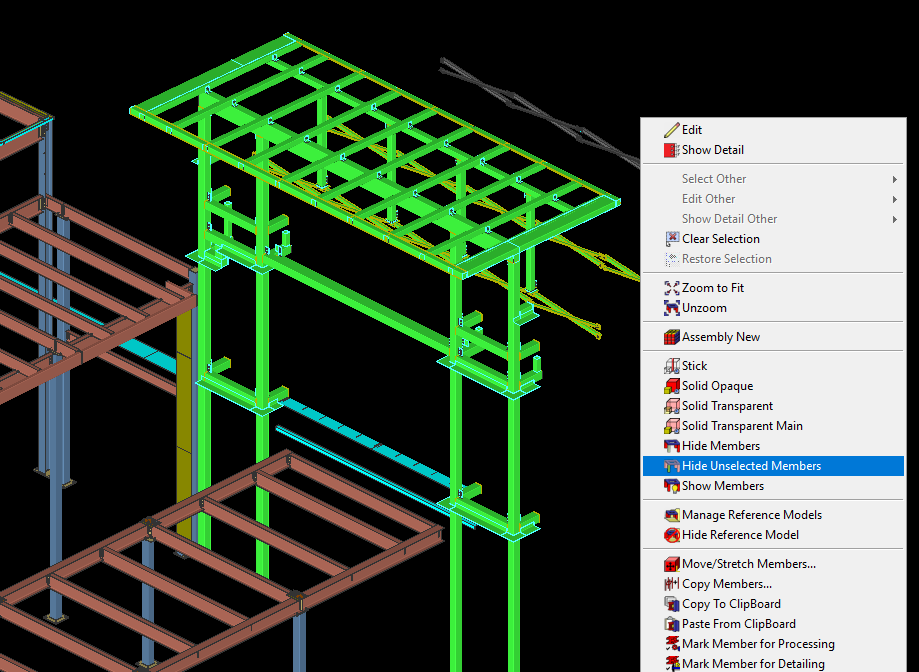 v2017
Model Hide Members
Right Click – Hide Members
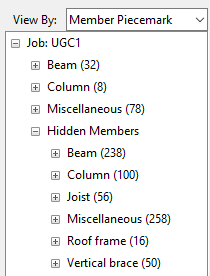 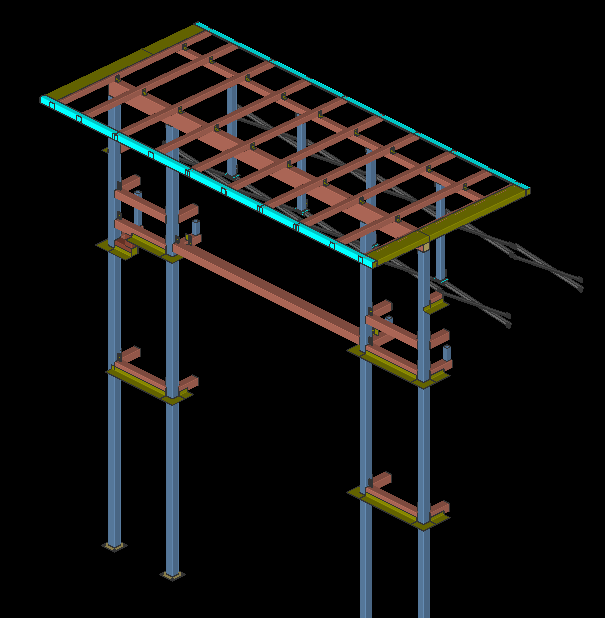 v2017
Model Hide Members
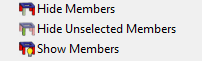 Right Click – Show Members
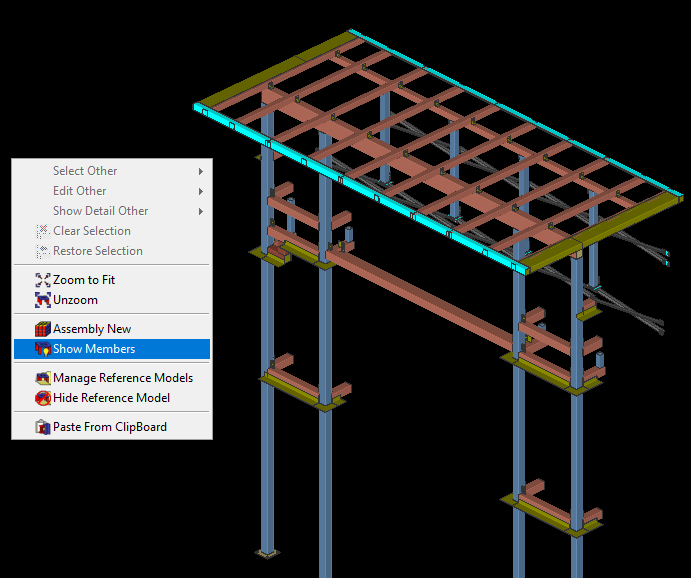 v2017
Model Hide Members
Right Click – Show Members
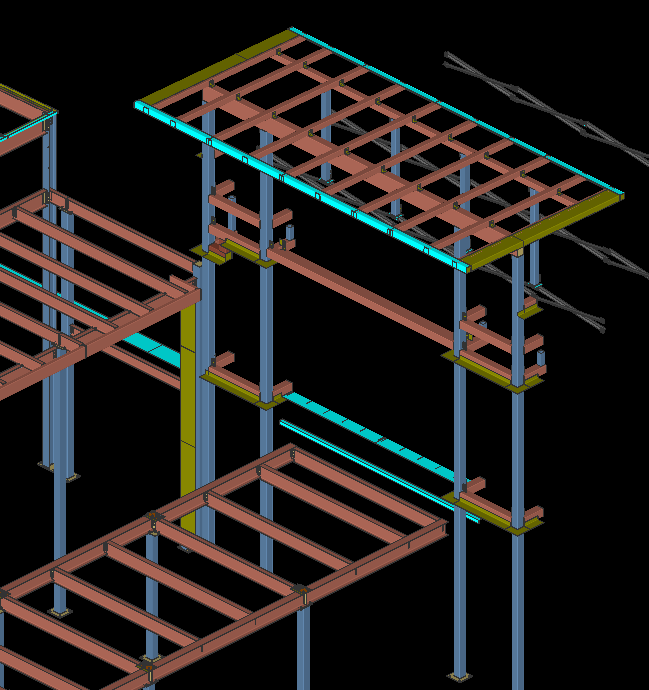 v2017
3 Ways to Hide Members
Status Display
Display Options
Right-Click Hide
v2017
New Components
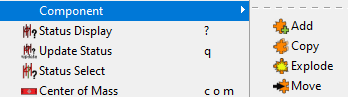 Beam Flange Connection
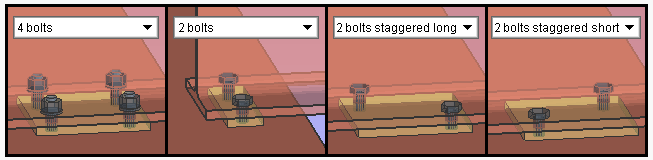 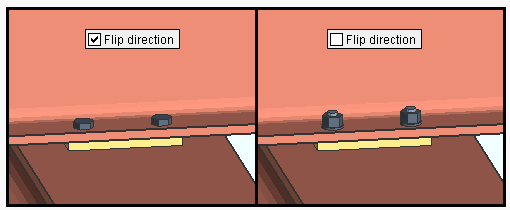 v2017
New Components
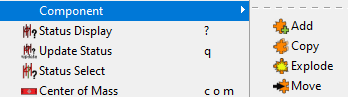 Beam Flange Connection
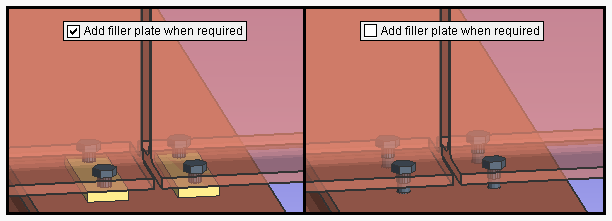 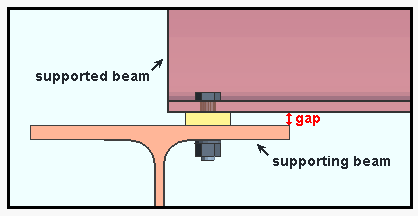 v2017
New Components
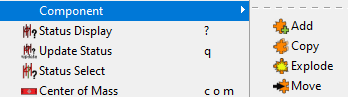 Web Penetration with Stiffeners
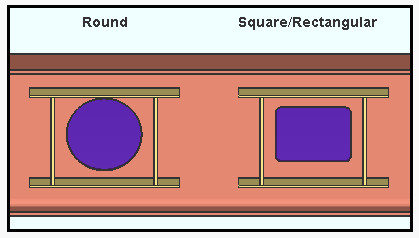 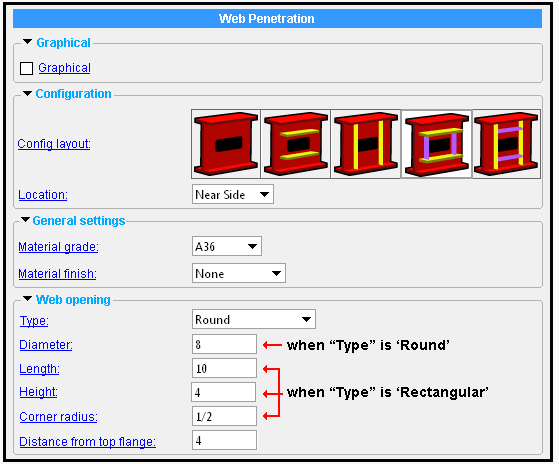 v2017
New Components
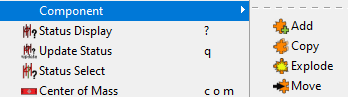 Base/Cap Plate Stiffeners
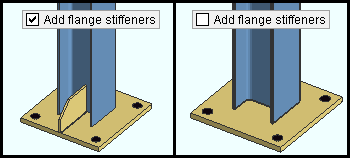 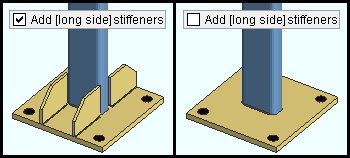 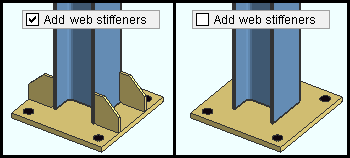 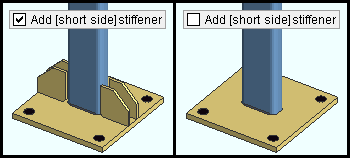 v2017
New Components
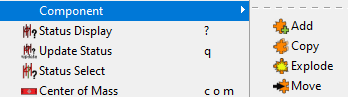 Base/Cap Plate Stiffeners
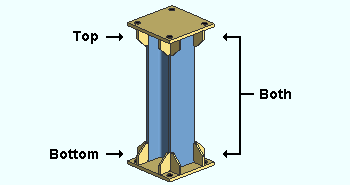 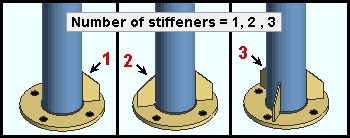 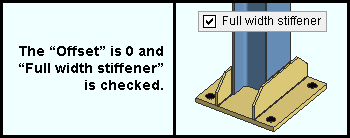 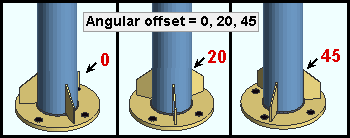 v2017
New Components
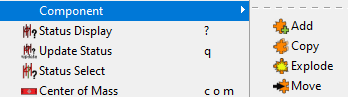 Base/Cap Plate Stiffeners
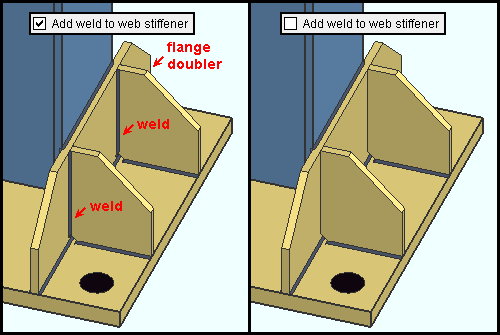 v2017
New Components
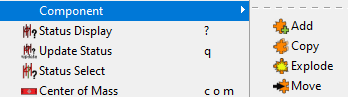 Riser Closure Plate
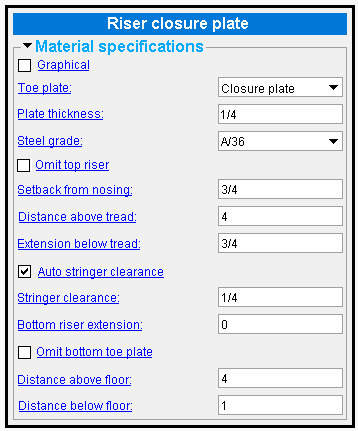 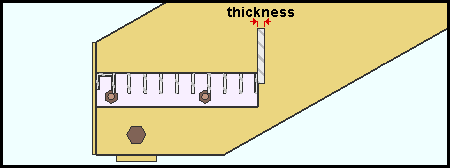 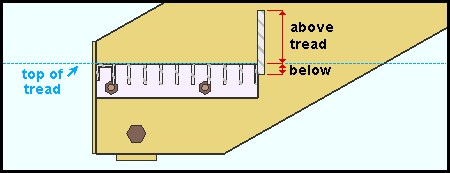 v2017
New Components
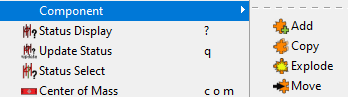 Riser Closure Plate
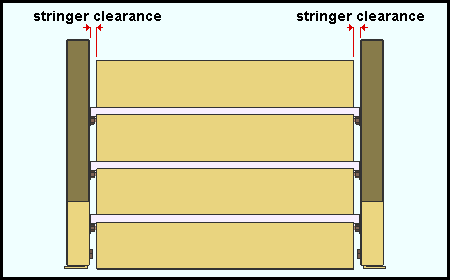 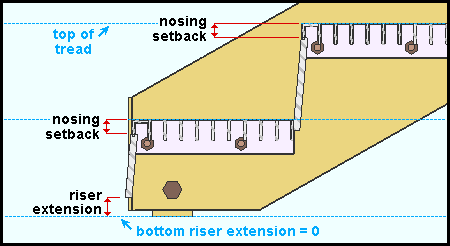 v2017
New Components
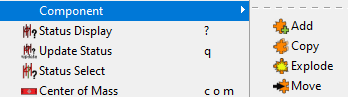 Void Space Cylinder
Void Space Layout
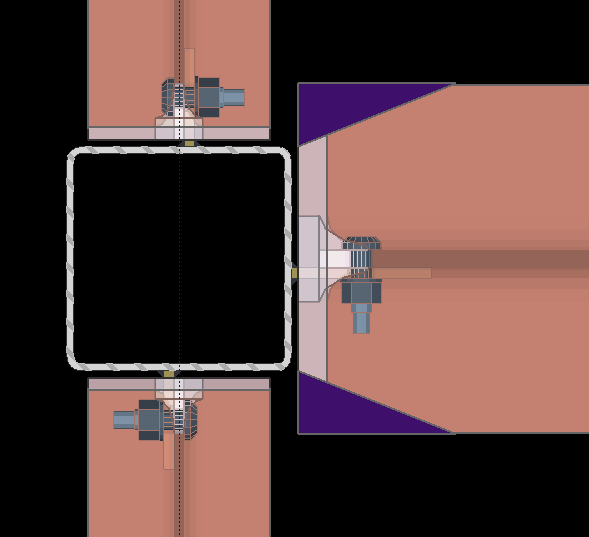 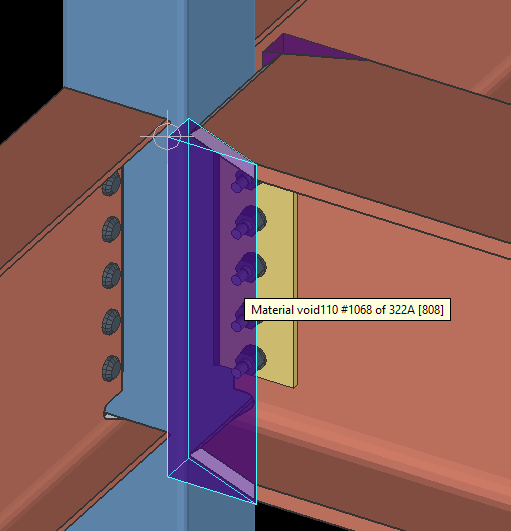 v2017
New Components
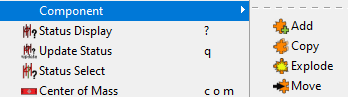 E-Z Beam Release
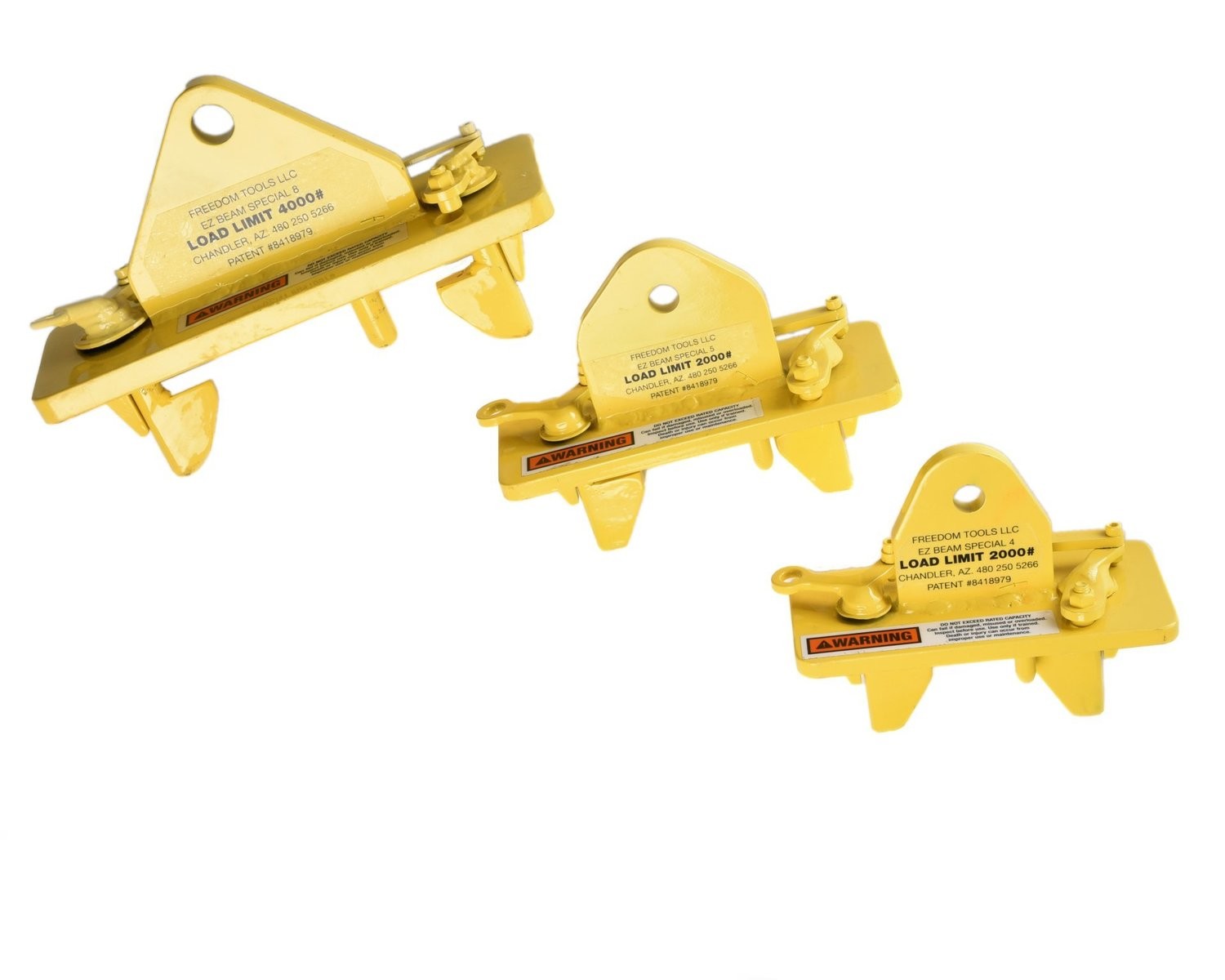 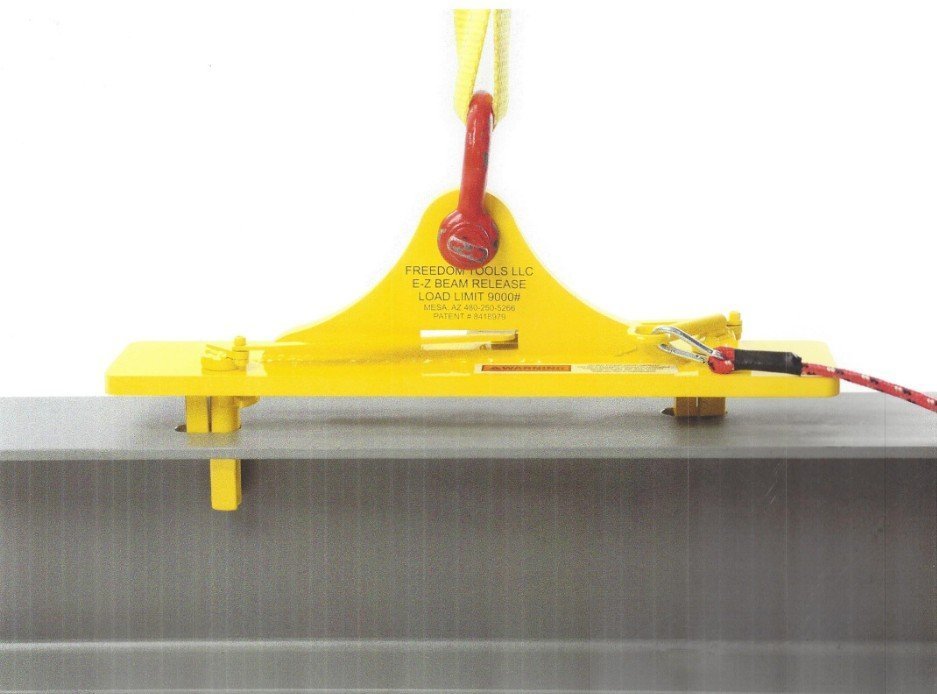 v2017
New Components
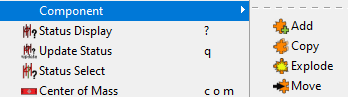 E-Z Beam Release
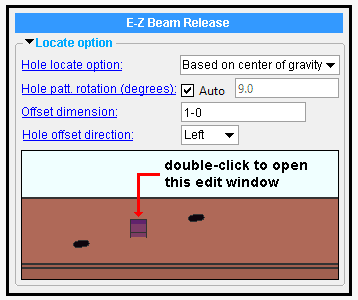 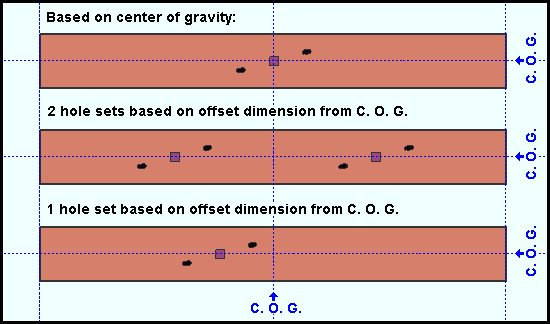 v2017
Auto Standard Embed Plates
Beam to Concrete Wall 
Automatic Connection
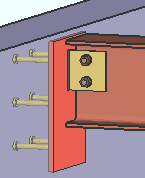 v2017
User Defined Embed Plates
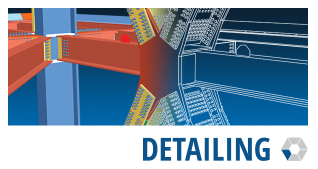 Embed Schedule Concrete Options
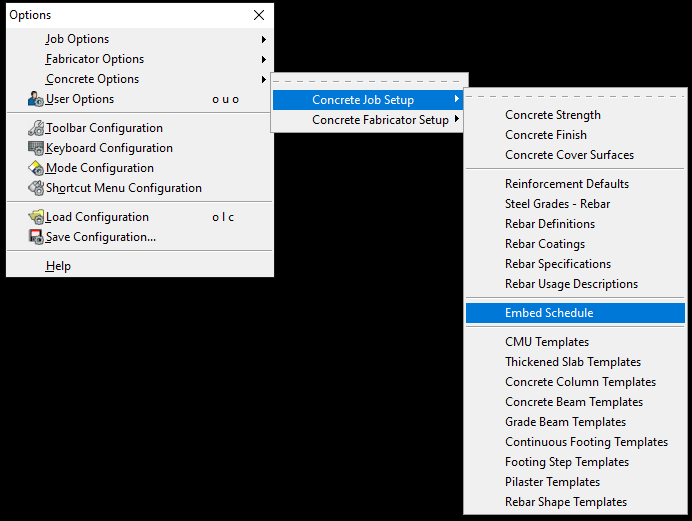 All SDS/2 Users
v2017
User Defined Embed Plates
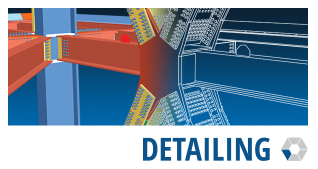 Embed Schedule Concrete Options
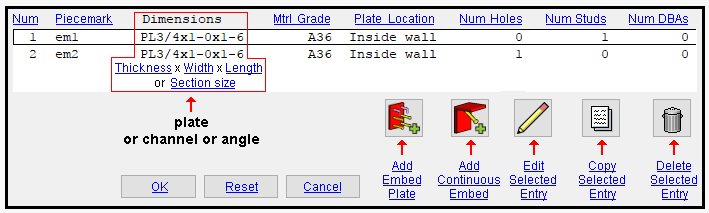 All SDS/2 Users
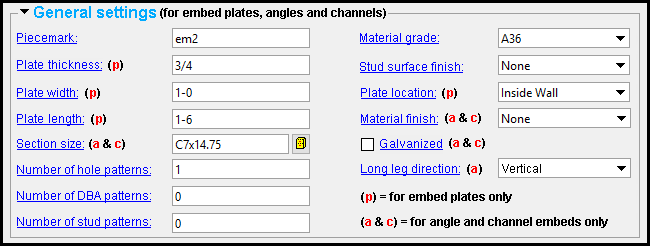 v2017
User Defined Embed Plates
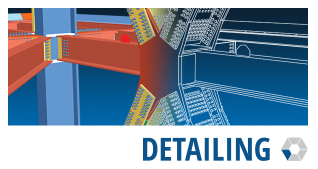 Embed Schedule Concrete Options
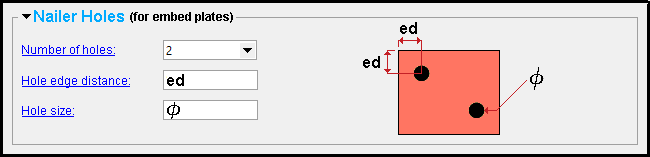 All SDS/2 Users
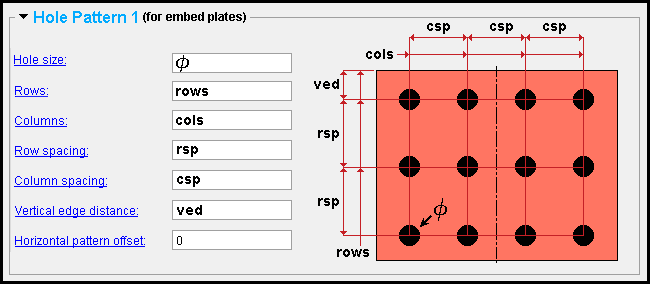 v2017
User Defined Embed Plates
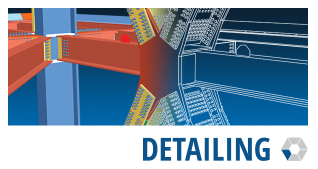 Embed Schedule Concrete Options
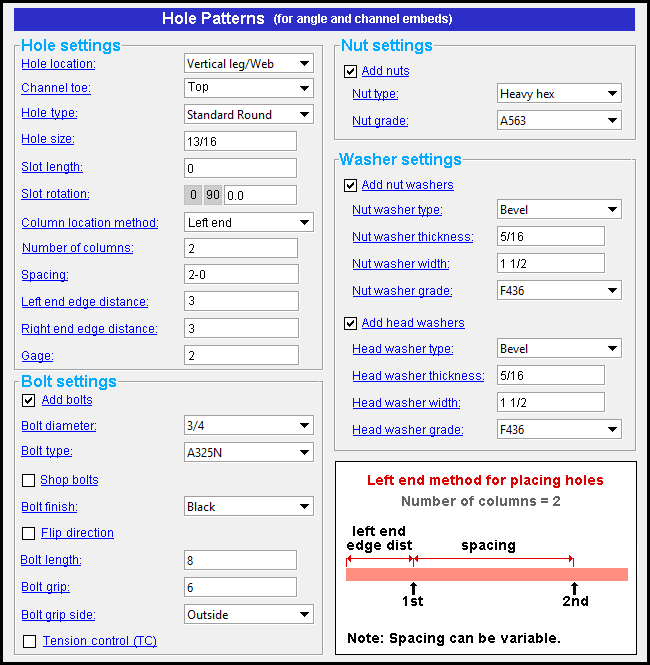 All SDS/2 Users
v2017
User Defined Embed Plates
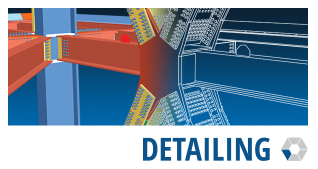 Embed Schedule Concrete Options
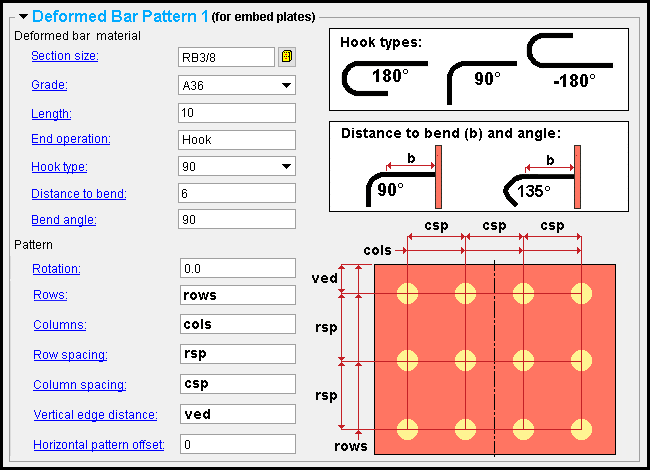 All SDS/2 Users
v2017
User Defined Embed Plates
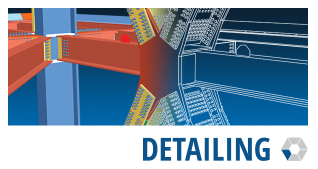 Embed Schedule Concrete Options
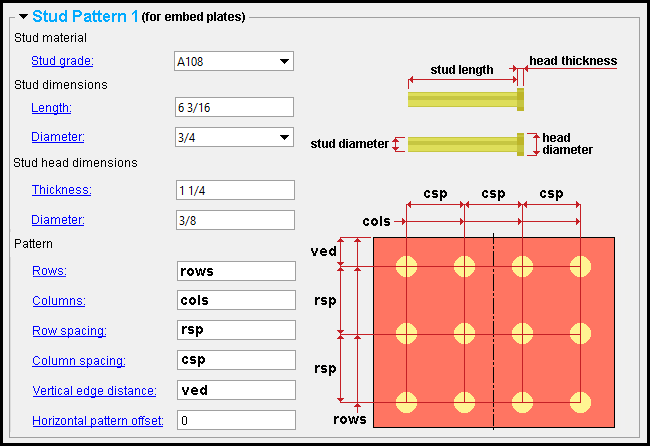 All SDS/2 Users
v2017
User Defined Embed Plates
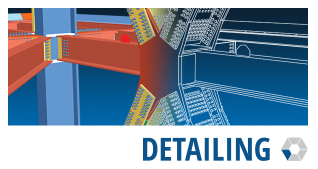 Embed Schedule Concrete Options
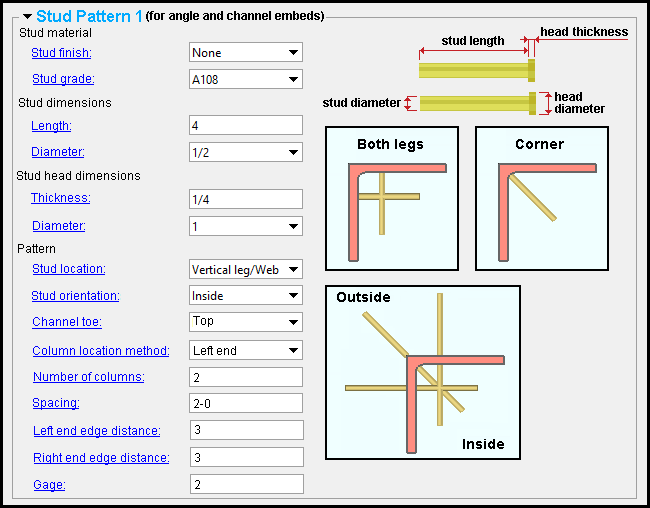 All SDS/2 Users
Embed Angles Also
v2017
User Defined Embed Plates
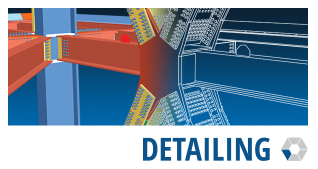 Embed Schedule in Beam Edit
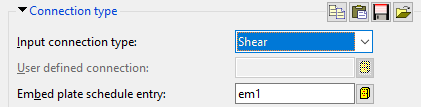 All SDS/2 Users
Define Embed Plate when
attaching to Concrete Wall
v2017
User Defined Embed Plates
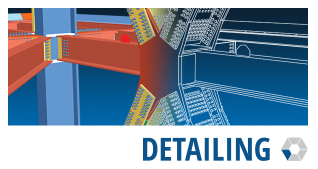 Embed Plate Custom Member
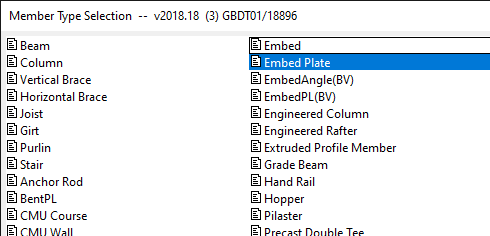 All SDS/2 Users
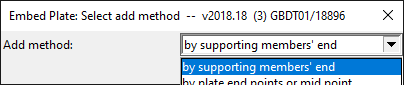 v2017
User Defined Embed Plates
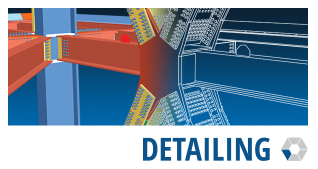 Embed Plate Custom Member
All SDS/2 Users
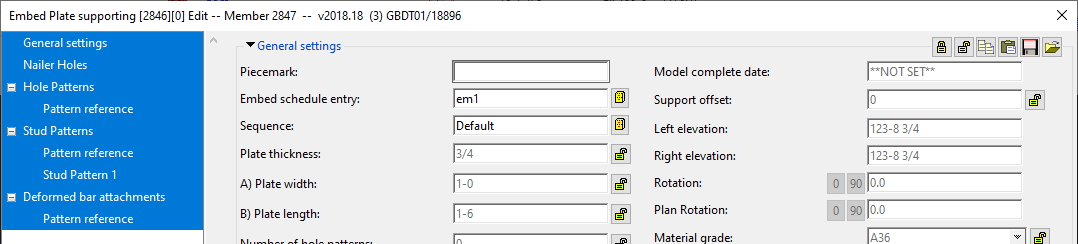 v2017
Embed Add Tools
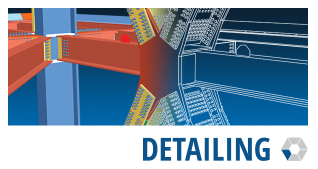 Embed Plate Multi-Add




Embed Layout Add
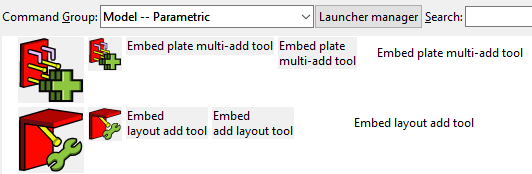 All SDS/2 Users
v2017
Embed Plates and Concrete Walls
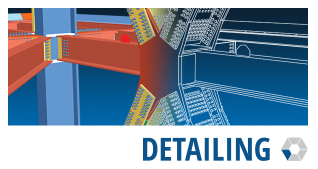 Warning!
May Cause Slow Processing when many Concrete Walls are used.
Model Complete Concrete Walls to avoid Processing.
All SDS/2 Users
v2017
Status Select
Select by Status Display Options
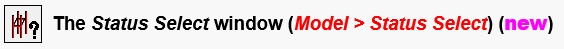 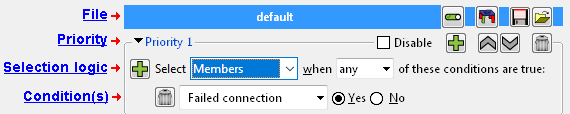 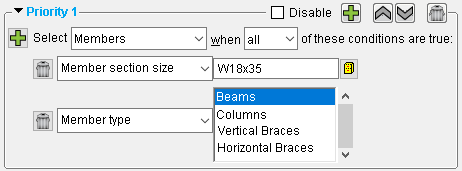 v2017
Status Display Filter
Filter by Status Display Options
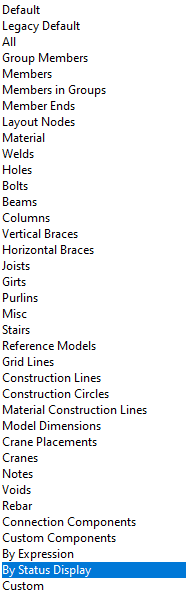 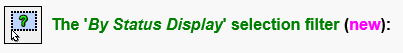 v2017
Status Display Opacity
Opacity / Transparency by Status Display
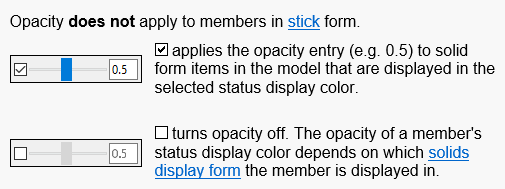 v2017
Status Display Opacity
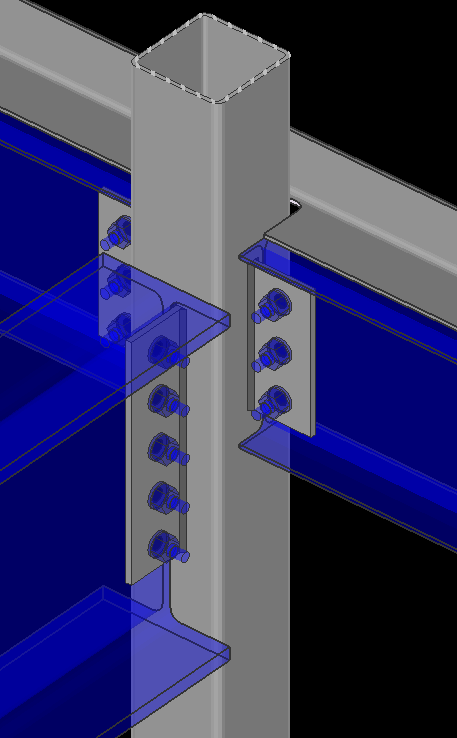 Opacity / Transparency by Status Display
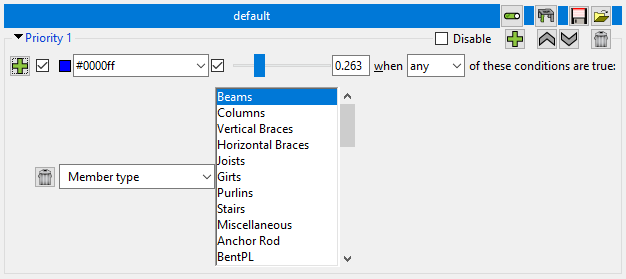 v2017
Status Display Opacity
Opacity / Transparency by Status Display
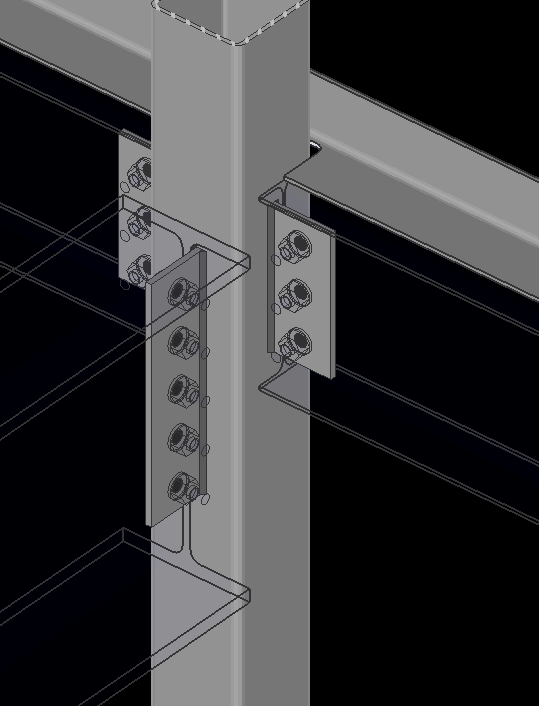 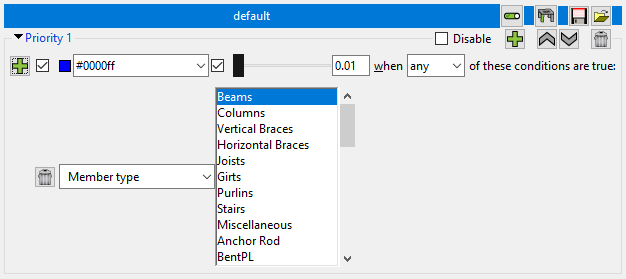 v2017
Selection Dialog Status Display
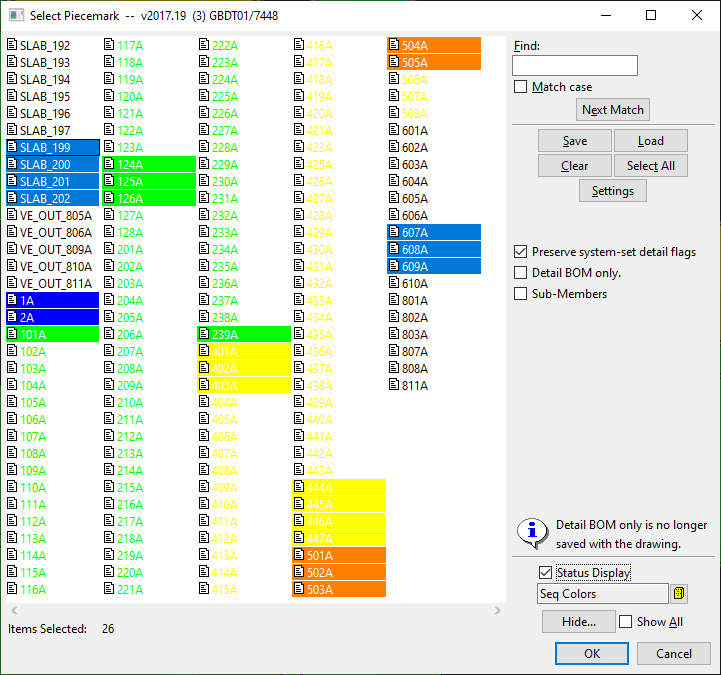 v2017
New Status Display Options
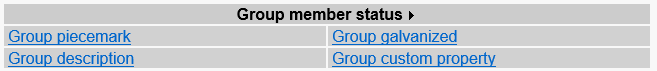 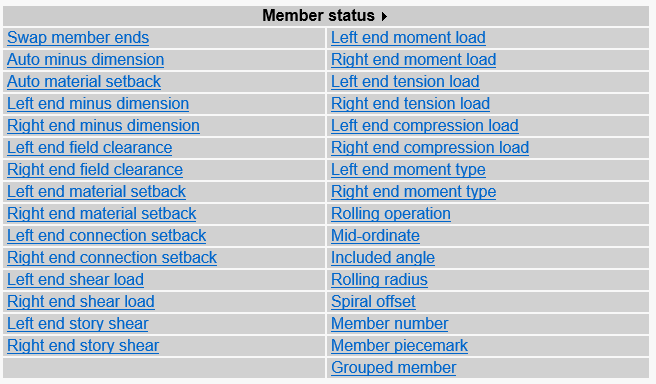 v2017
New Status Display Options
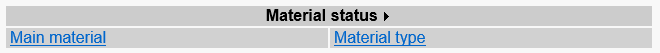 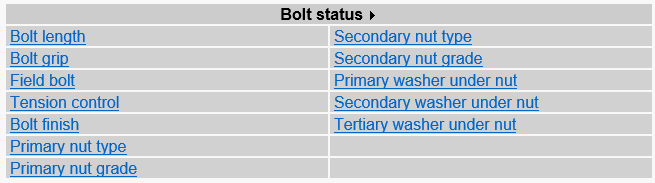 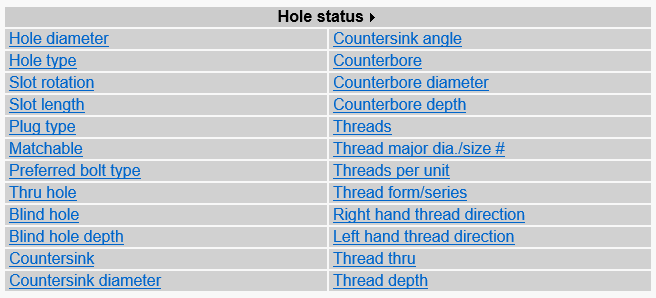 v2017
New Status Display Options
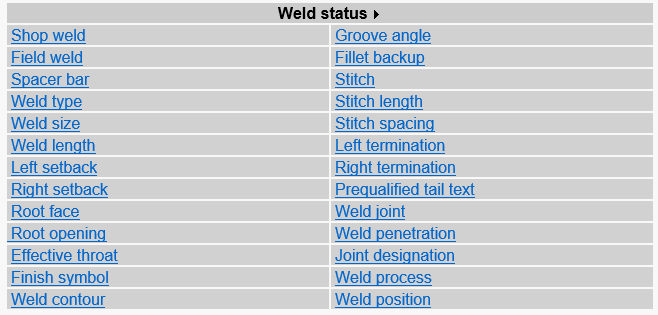 v2017
Drawing Editor Tools
New Dimension Input Method
Visual Feedback
Select Rotation after Two Points
Then Continue Dimension String
Change Mode Configuration to Force Rotation
https://sds2.com/support/forums/viewtopic.php?t=13163
v2017
Drawing Editor Tools
Drag Off Dimensions
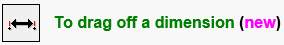 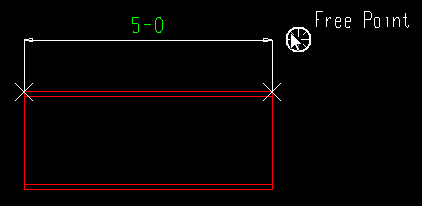 v2017
Drawing Editor Tools
Line Add Update
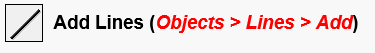 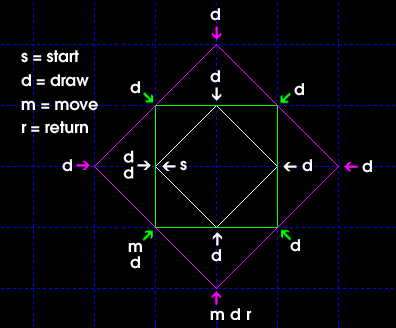 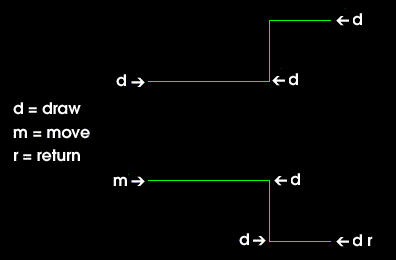 v2017
Drawing Editor Tools
Trim Lines
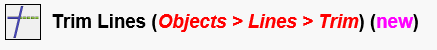 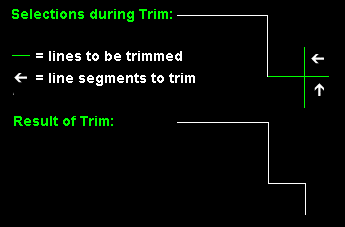 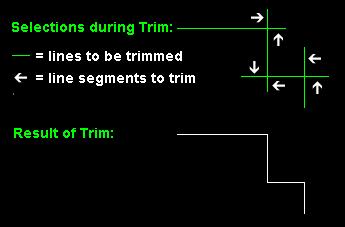 v2017
Drawing Editor Tools
Extend Lines
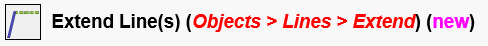 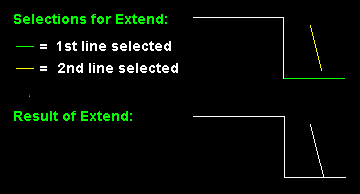 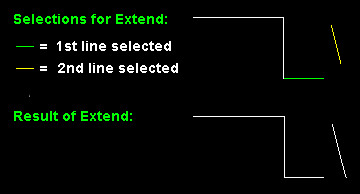 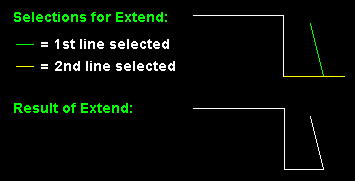 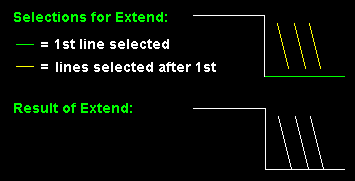 v2017
Drawing Editor Tools
Extend Lines to Intersection
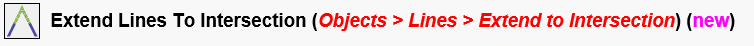 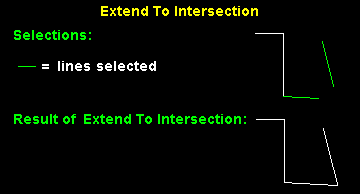 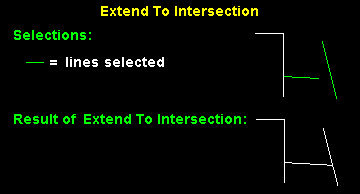 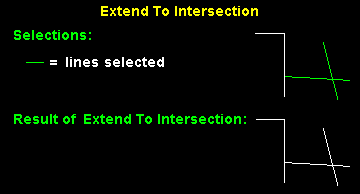 v2017
Drawing Editor Tools
Sheet Item Add – Add Multiple Items at Once
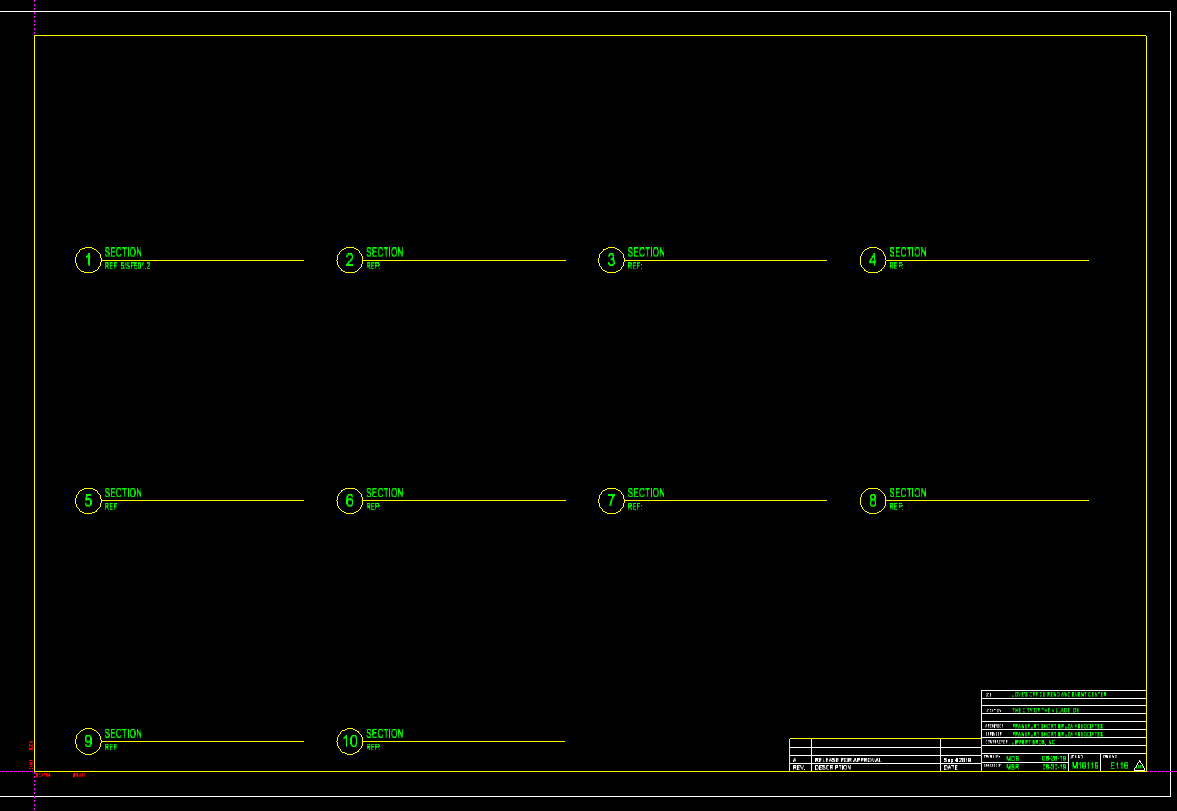 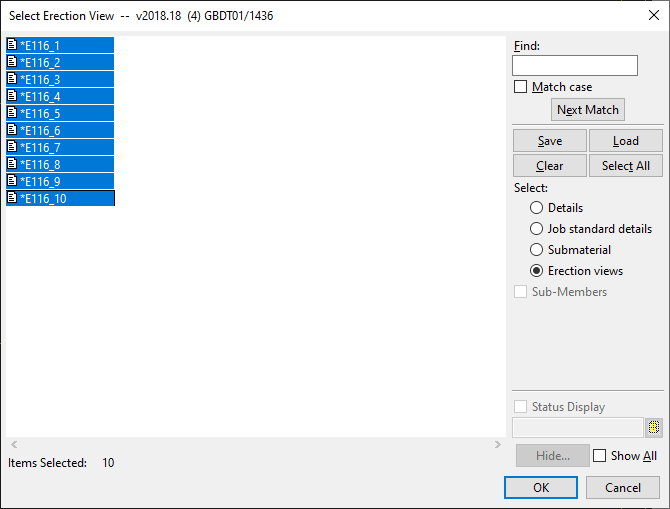 v2017
Drawing Editor Tools
Sheet Item Add – Add Multiple Items at Once
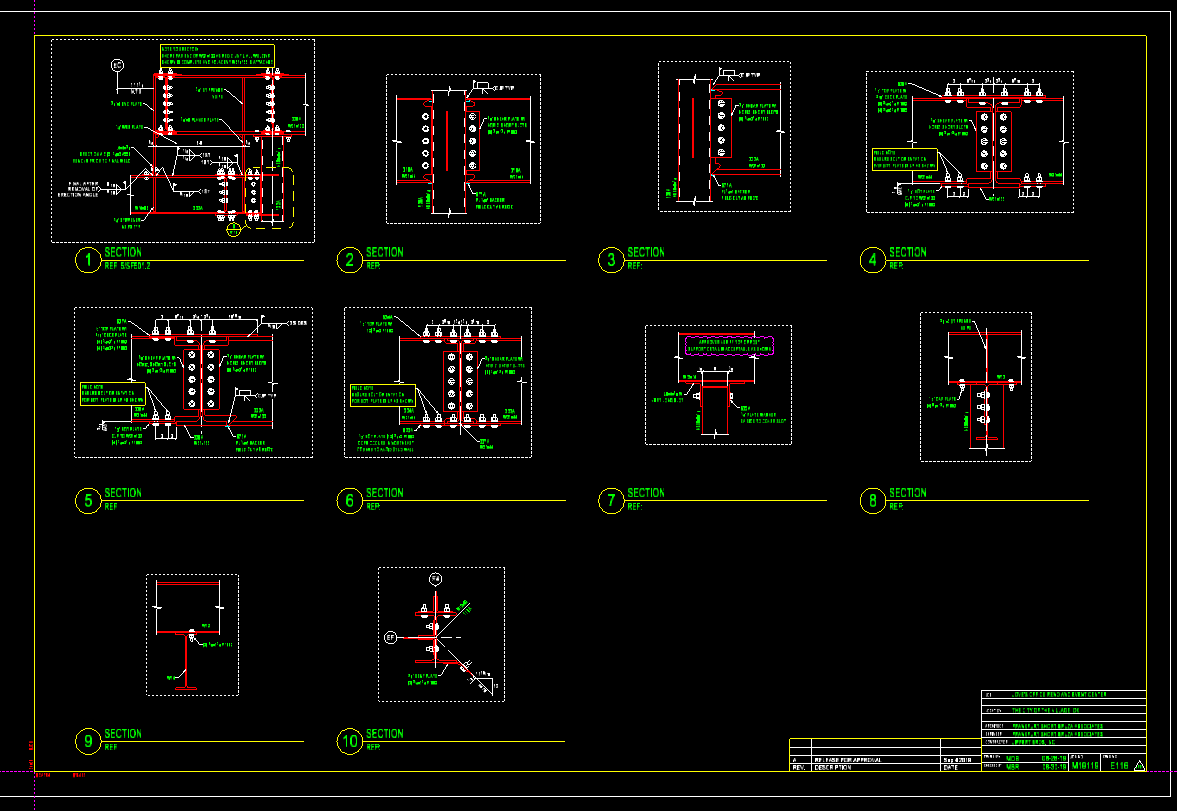 v2017
Drawing Editor Tools
Show Moment Symbol on EVU
Regardless of Modeled Connection
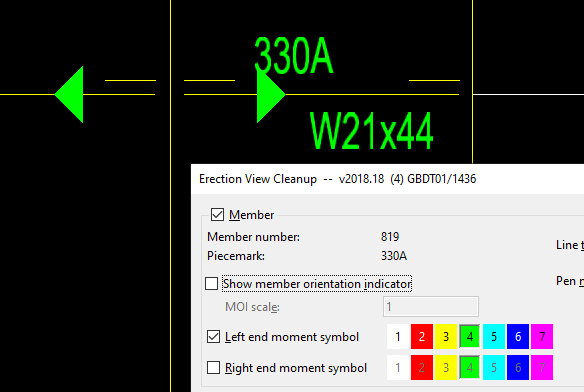 v2017
Drawing Editor Tools
Bolt Symbols
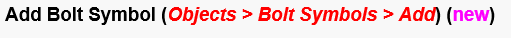 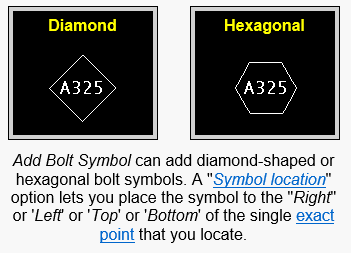 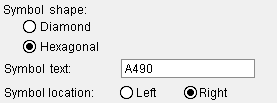 v2017
Drawing Editor Tools
Bolt Symbol Combo
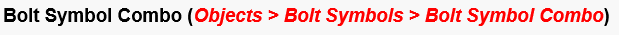 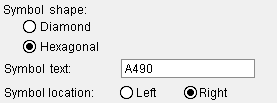 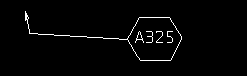 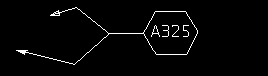 v2017
Drawing Editor Tools
Erection Views
See Previous Presentation from
    2017 Users Group Conference
https://sds2.com/events/usersgroup/2017presentations
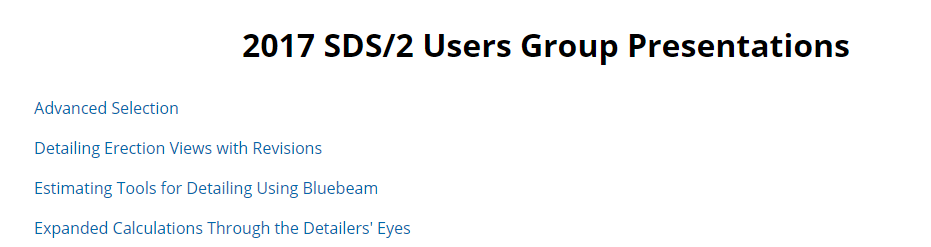 v2017
Drawing Editor Tools
Non-Standard Field Bolts on Erection Views
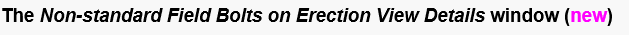 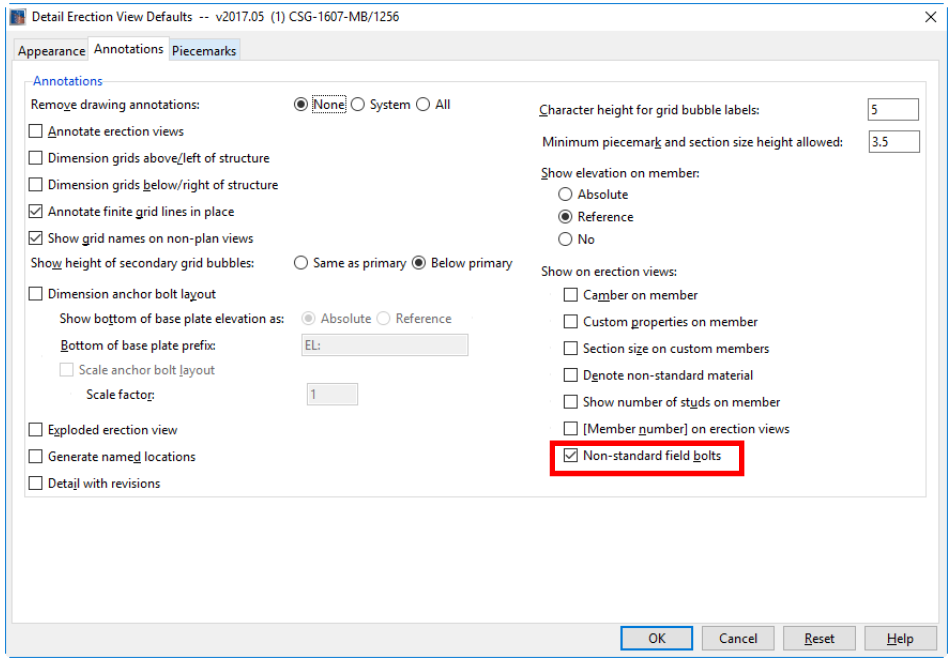 v2017
Drawing Editor Tools
Non-Standard Field Bolts on Erection Views
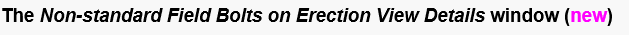 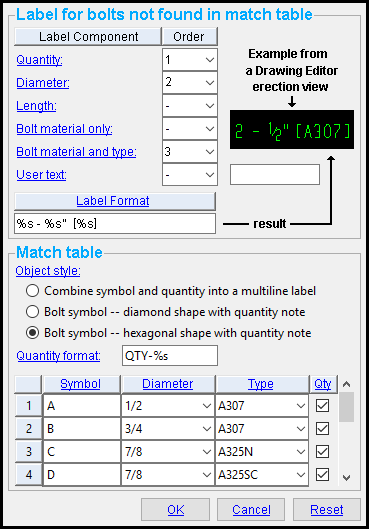 v2017
Drawing Editor Tools
Scale Anchor Bolt Layout
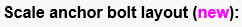 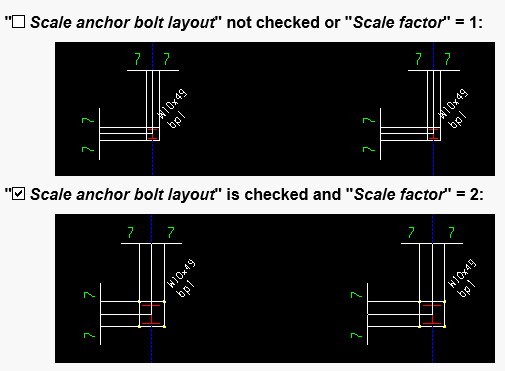 v2017
Drawing Editor Tools
Always Show Detail Erection View Defaults
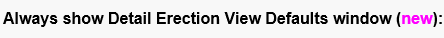 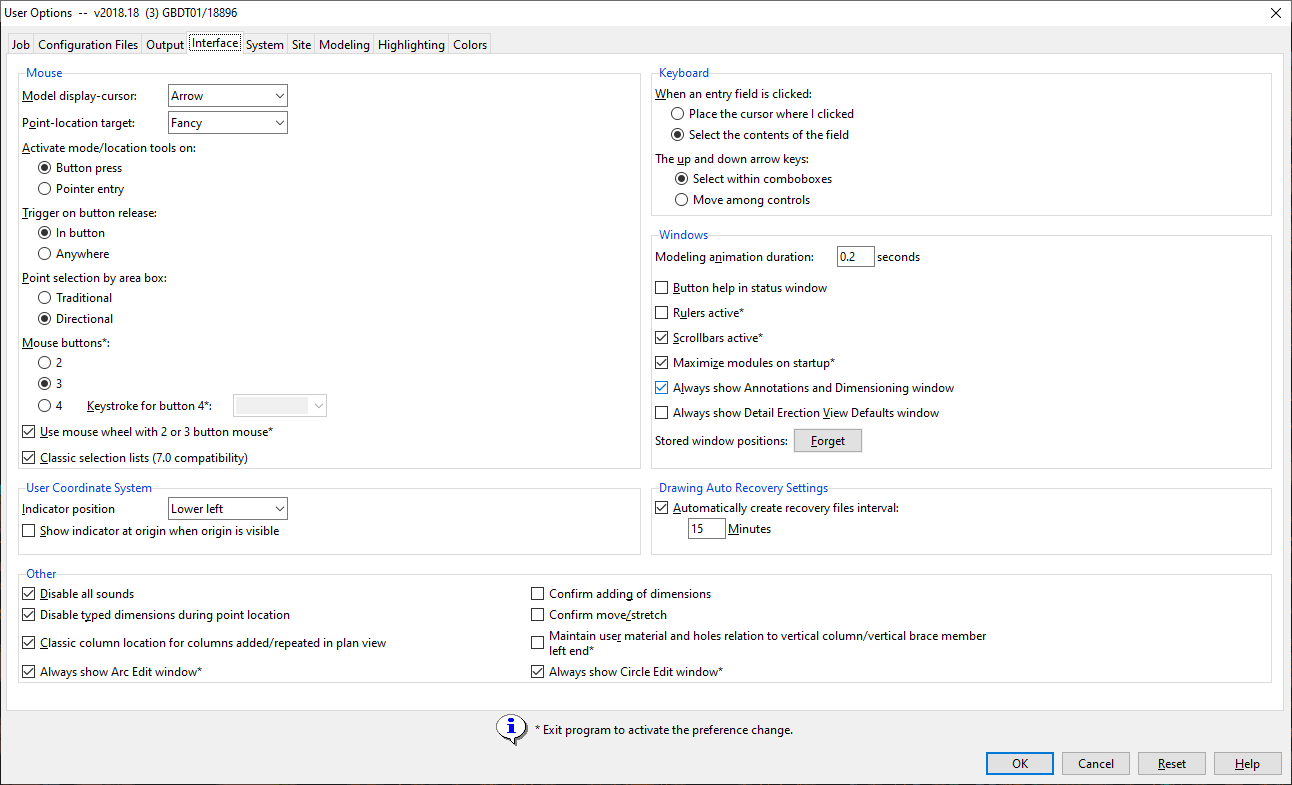 v2017
Drawing Editor Tools
"Detail BOM only" no longer saves the choice that the user has made to it.
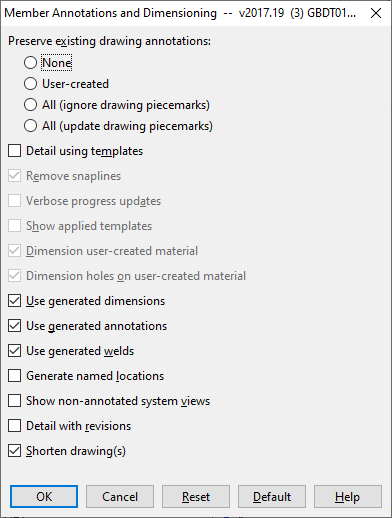 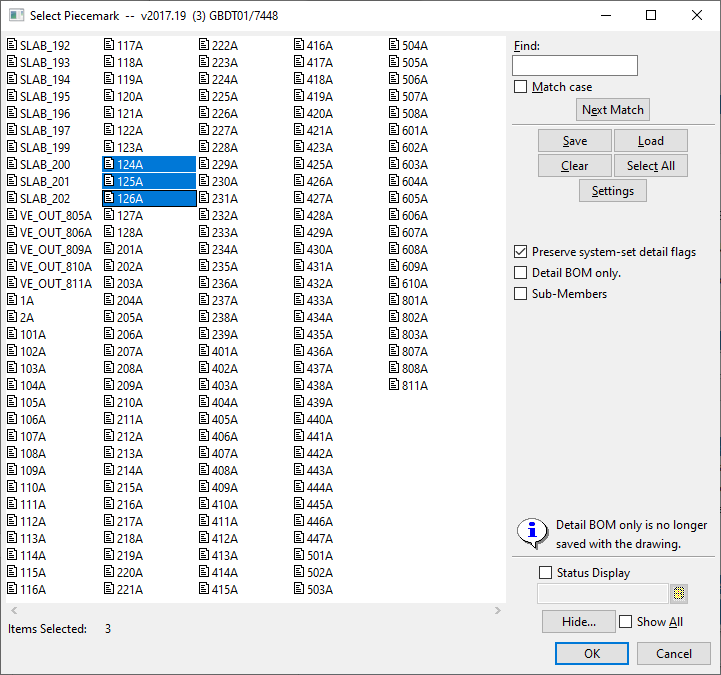 v2017
Stairs and Railing
See Previous Presentation from
    2018 Users Group Conference
https://sds2.com/events/usersgroup/2018presentations
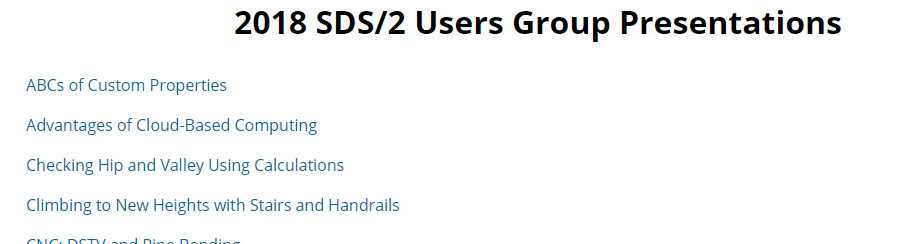 v2017
Stair Setup Options
4 Different Tread Types
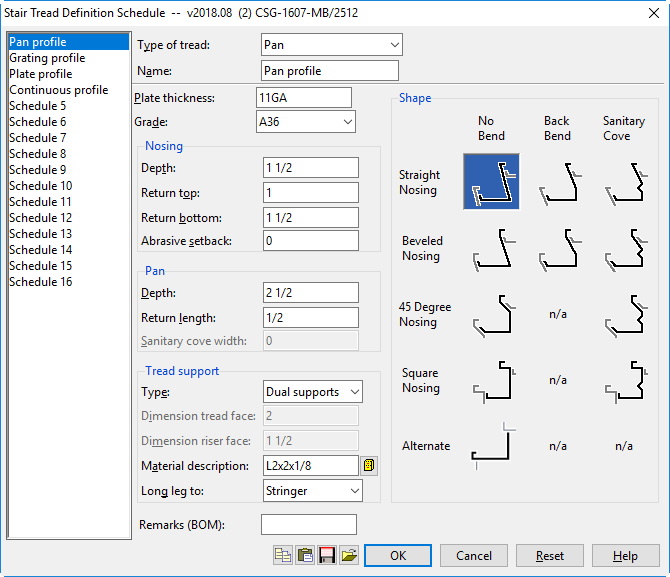 v2017
Stair Setup Options
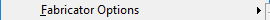 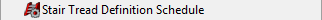 New Type – Plate tread
No Concrete Fill!
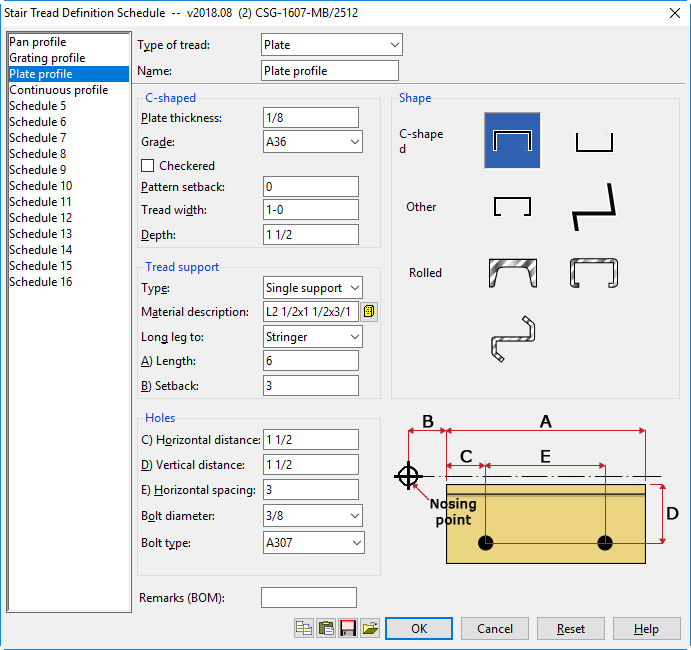 Checkered Plate!
Control over support and hole locaitons
v2017
Stair Setup Options
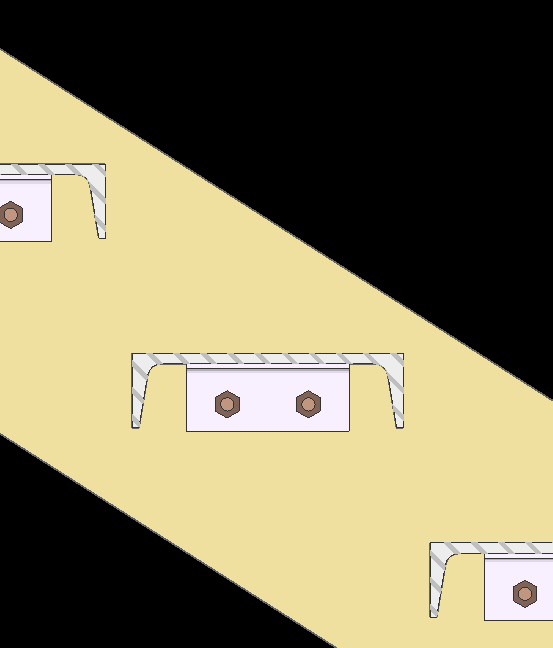 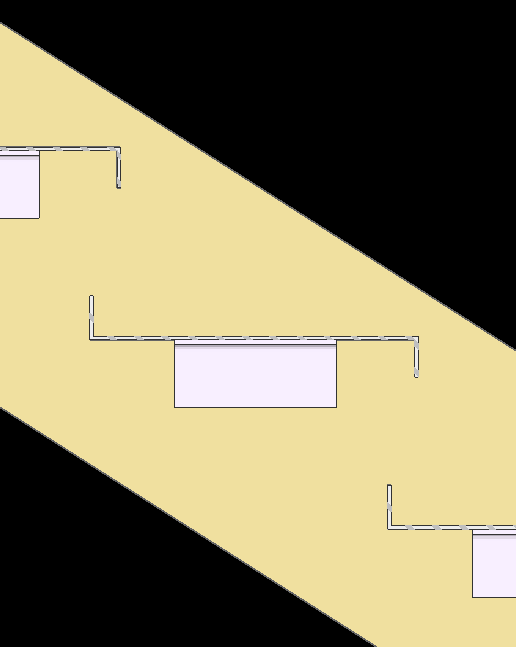 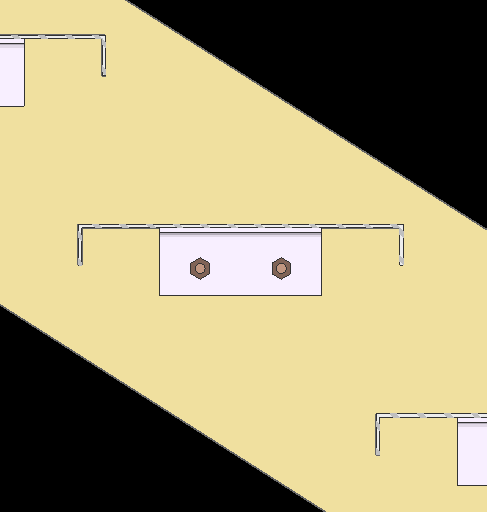 v2017
Stair Setup Options
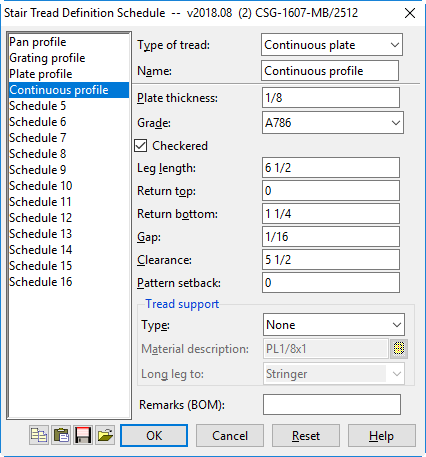 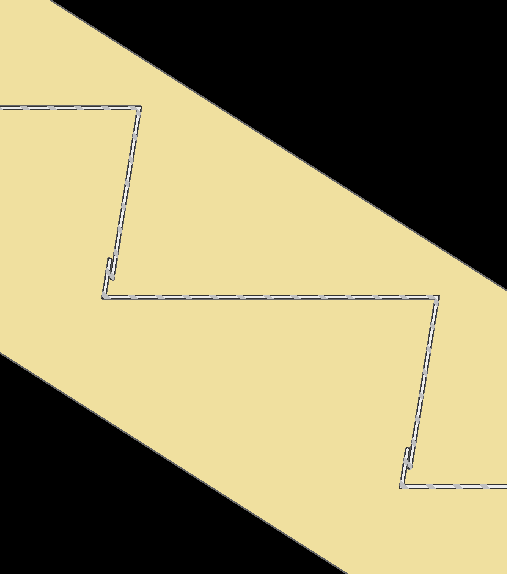 Checkered Plate!
Setup Options changed to match desired shape.
v2017
Stair Edit Screen
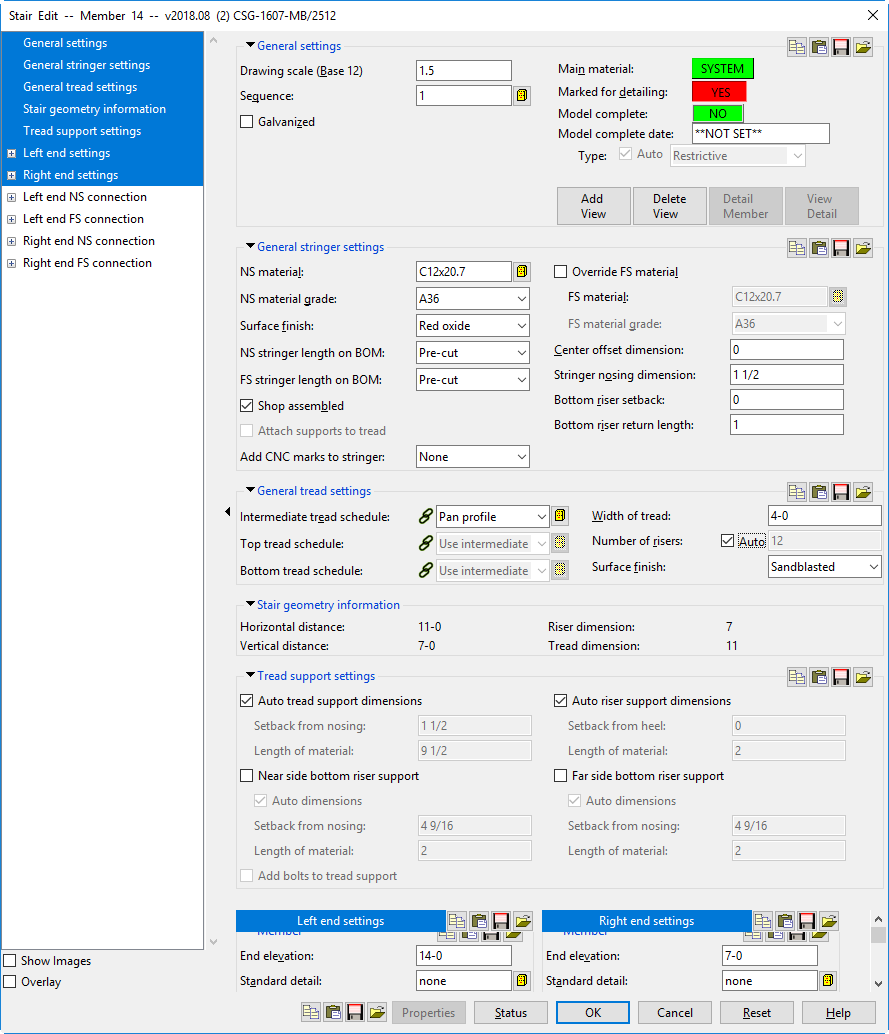 Option to Independently customize each stair to vary tread options
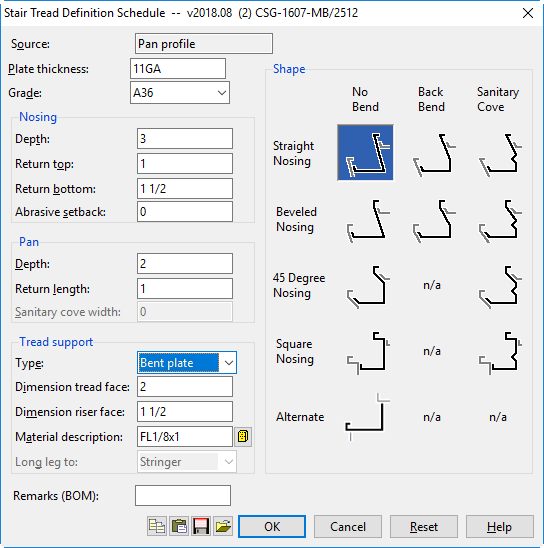 v2017
Stair Edit Screen
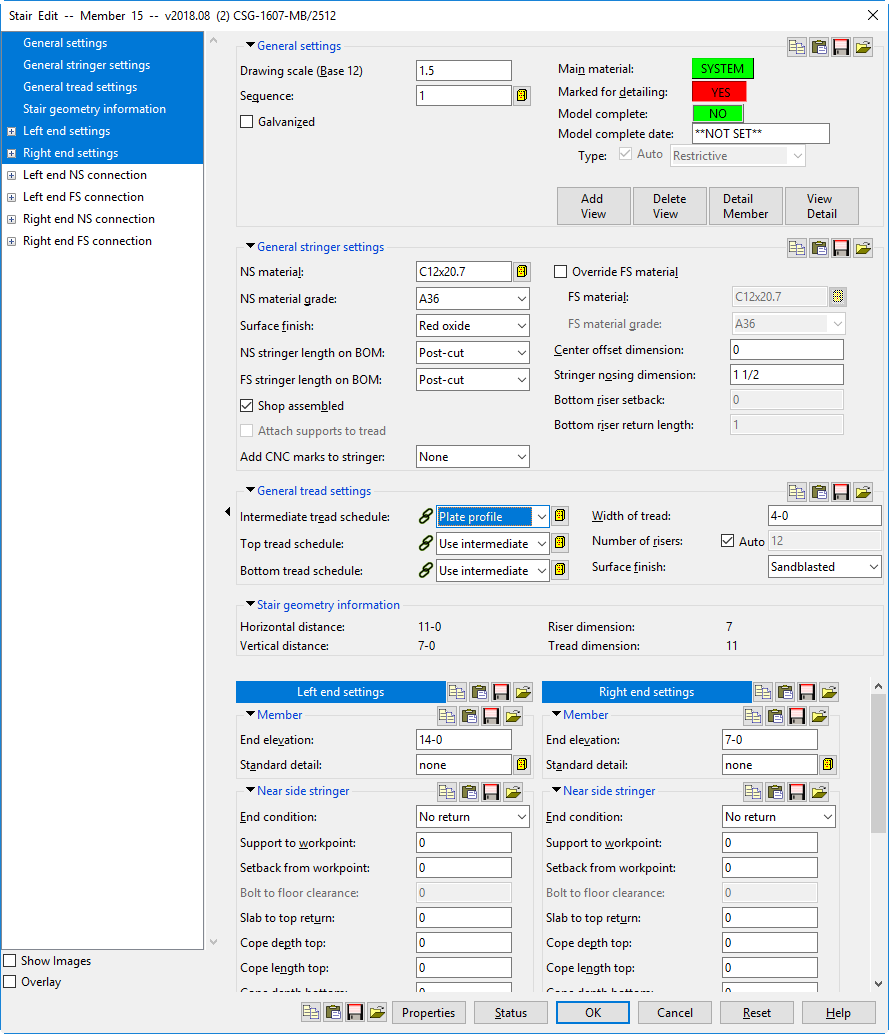 Grating Profile, Plate Profile and Continuous profile allow independent modification of the top tread and bottom tread.

Great use for different support angles or tread/riser profile at Top/Bottom.
v2017
Stair Edit Screen
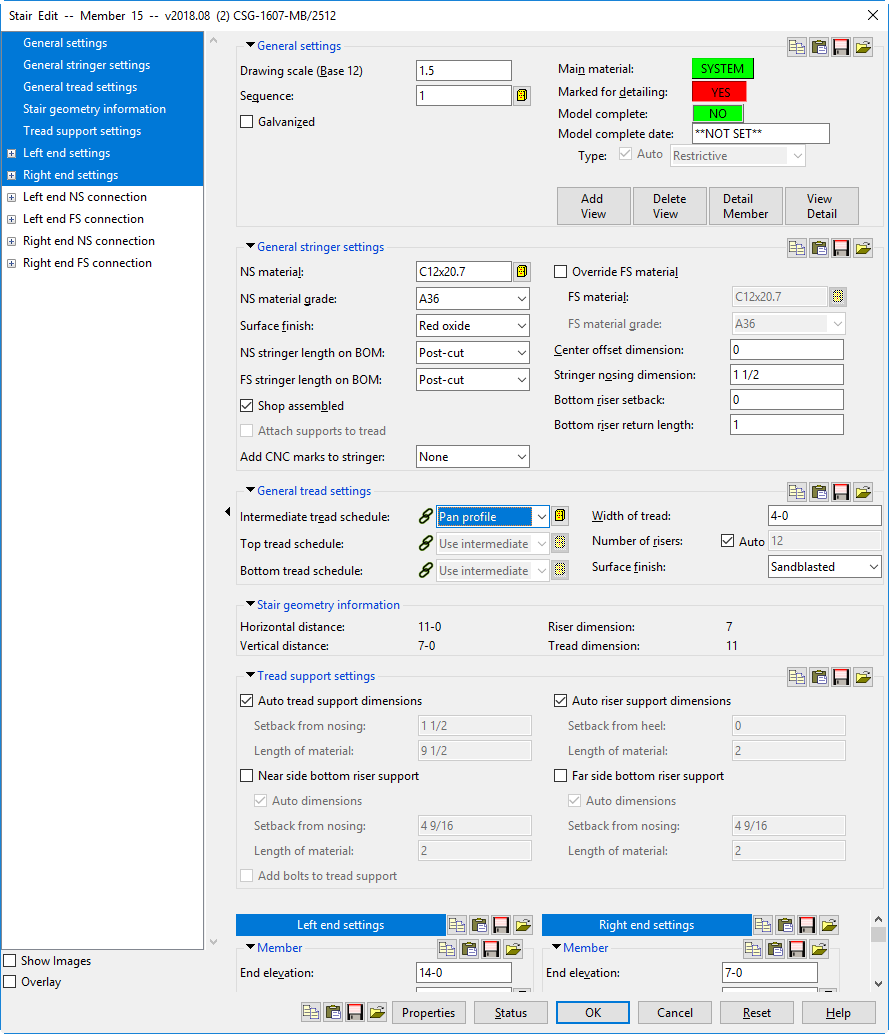 Independently change Support Angle Locations within stair edit screen.
(Pan Stair Only)
v2017
Stair Edit Screen
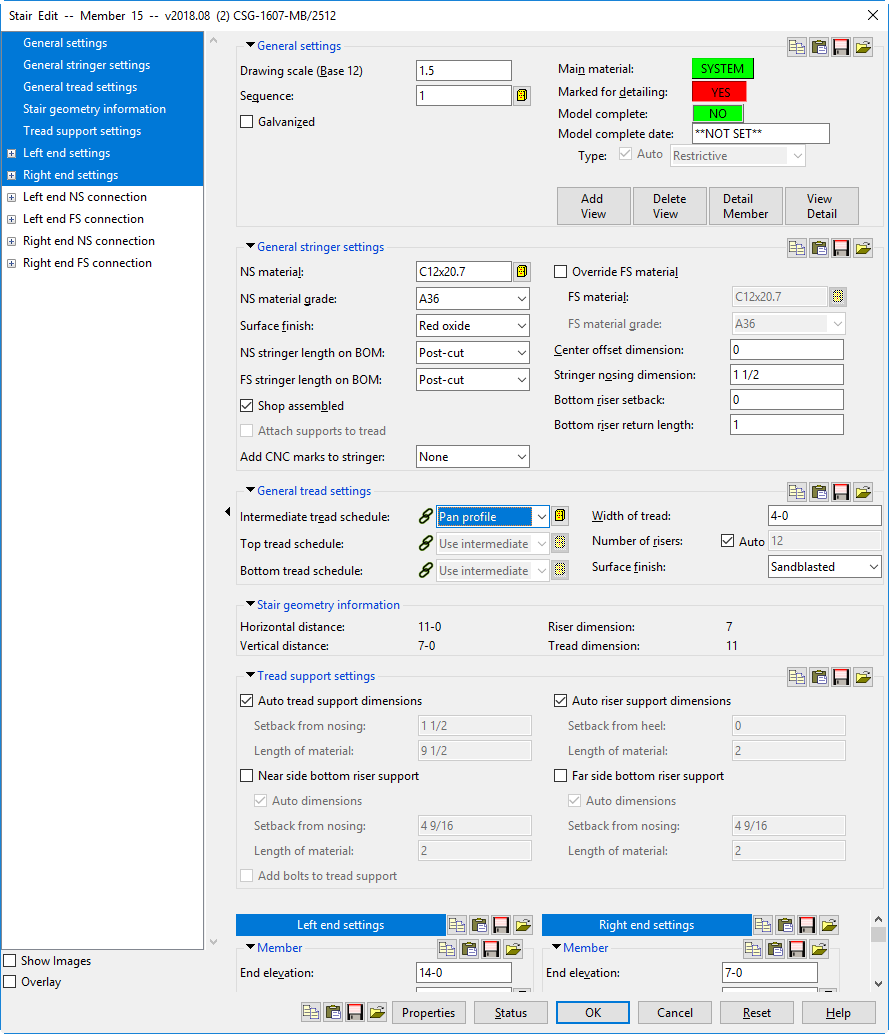 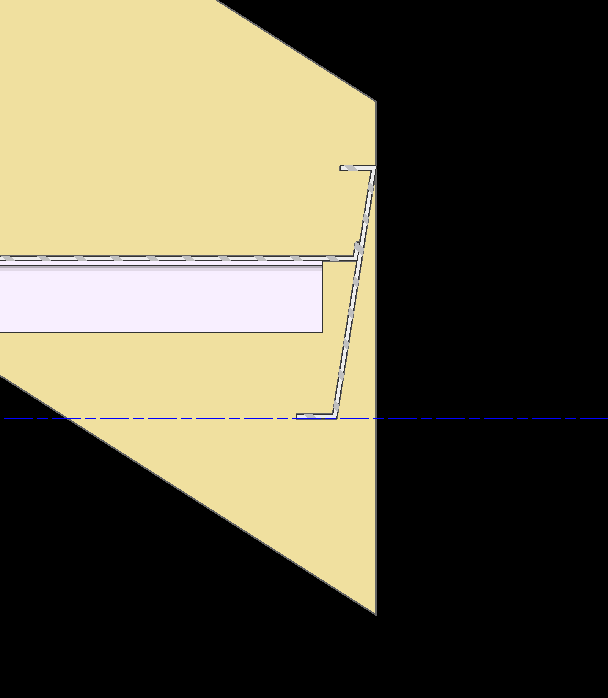 “Thickness at Landing” option replaced
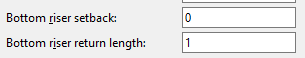 v2017
Stair Edit Screen
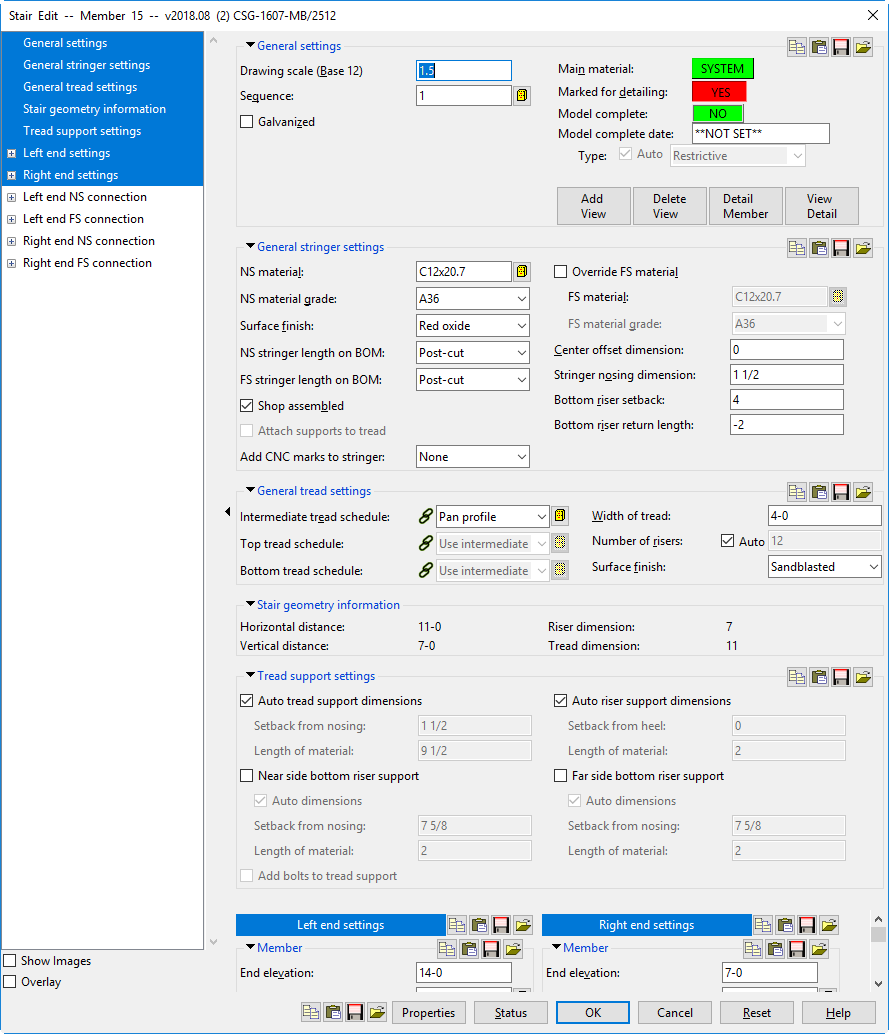 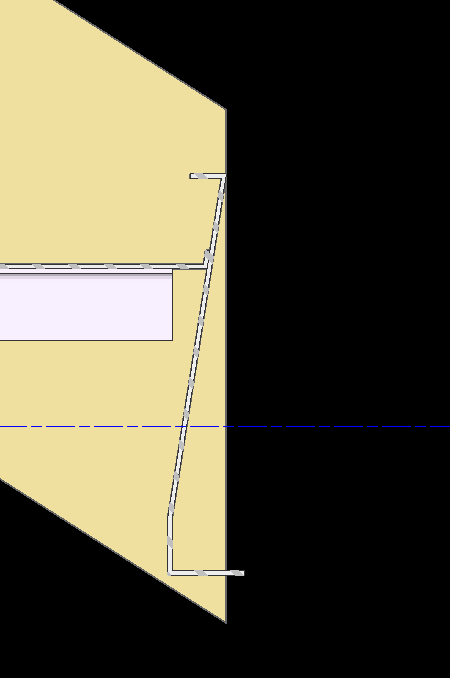 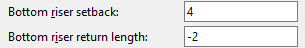 v2017
Stair Edit Screen
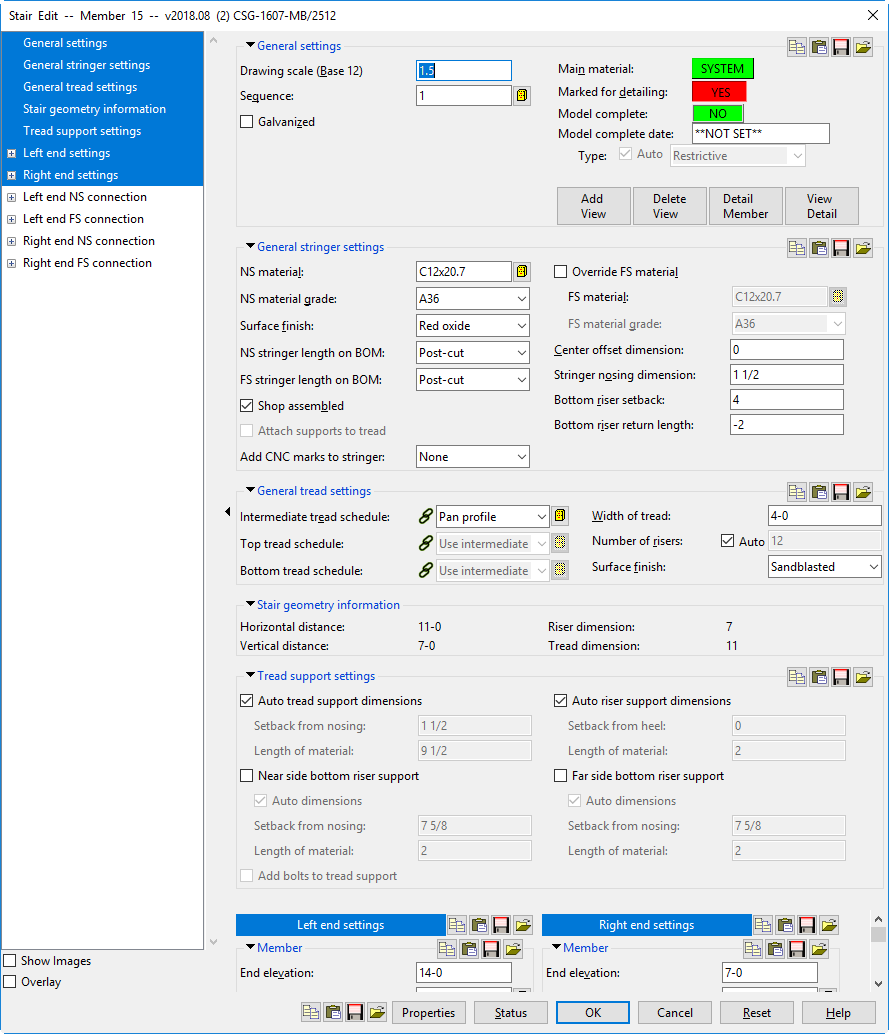 CNC on Stringer
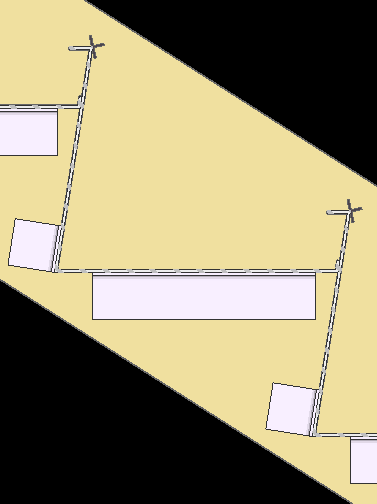 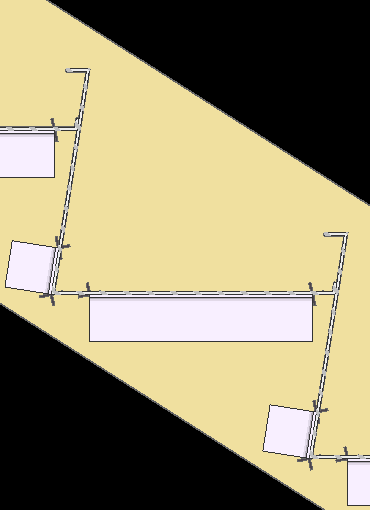 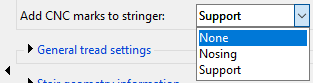 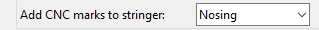 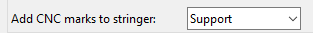 v2017
Stair Setup Options
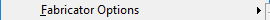 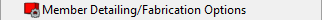 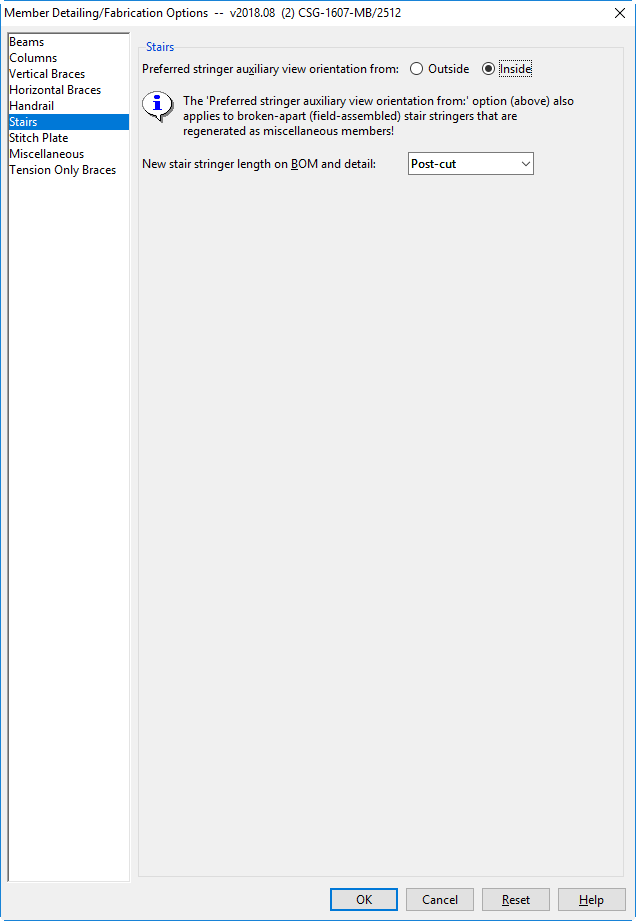 Setup: Stringer Views to Always Look From Inside of Stringer
v2017
Stair Edit Screen
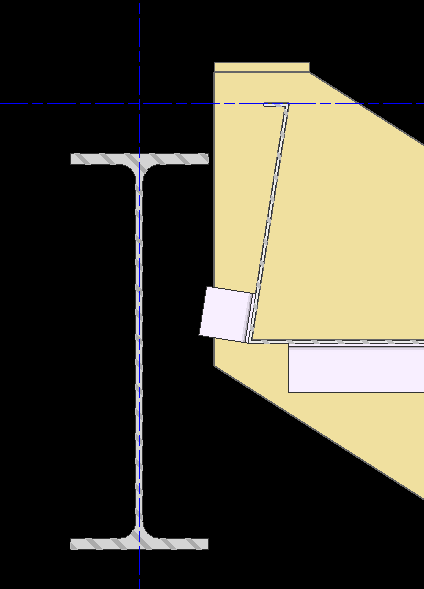 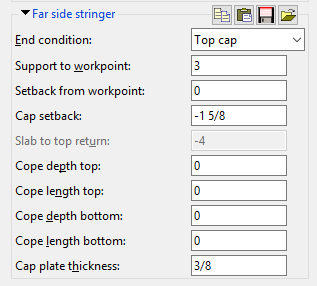 v2017
Stair Edit Screen
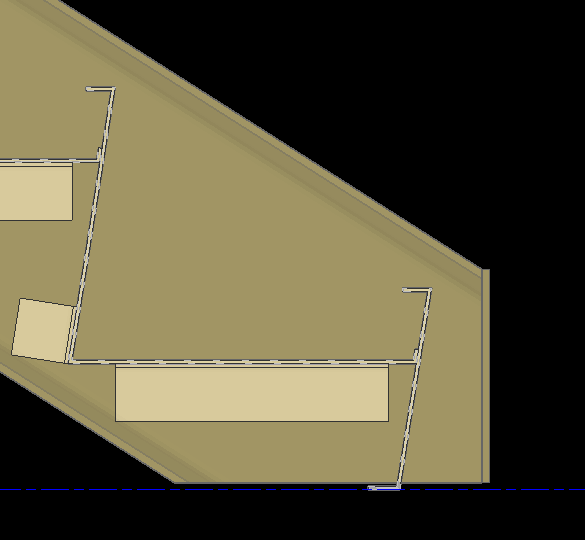 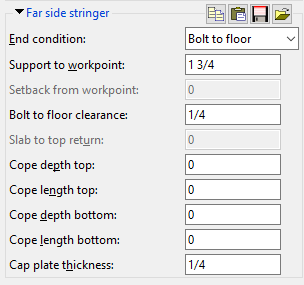 v2017
Stair Edit Screen
End Connection Options will Automatically Connect to Support beam.
(No Calculations)
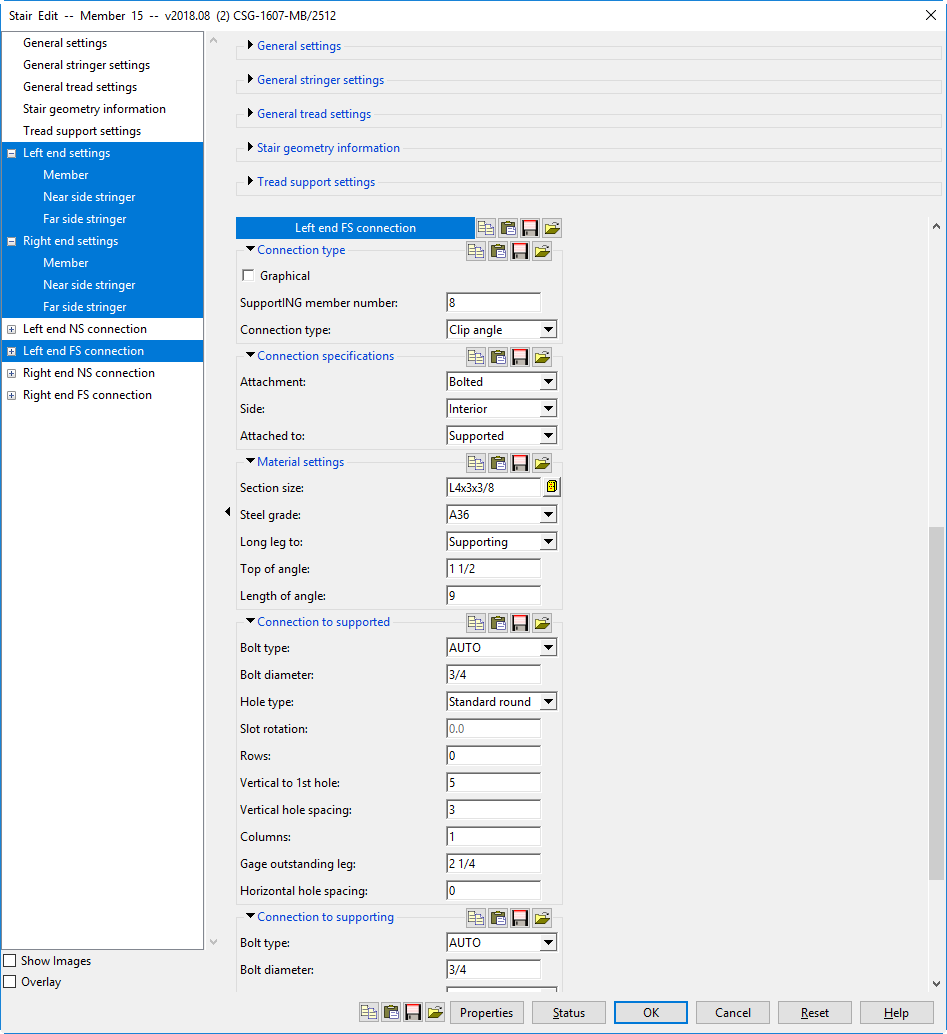 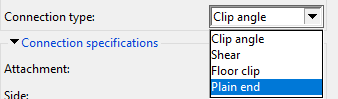 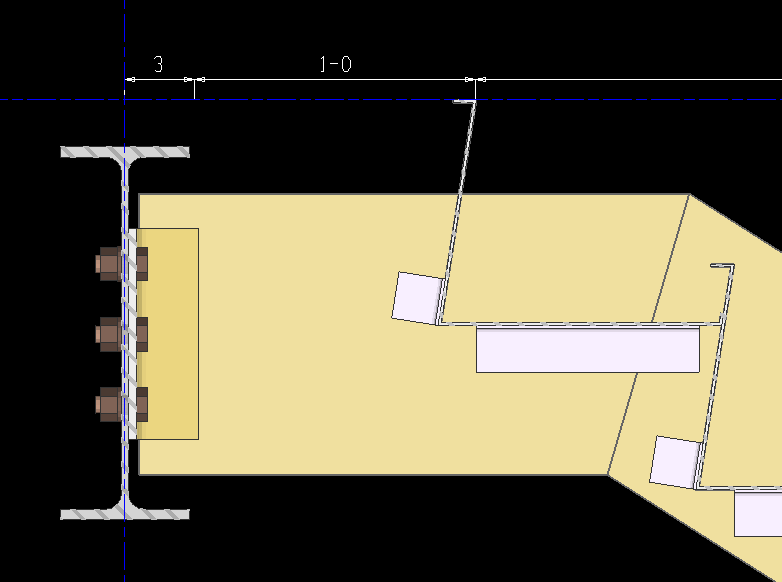 Show Images does not work for Stair connections.
v2017
Stair Edit Screen
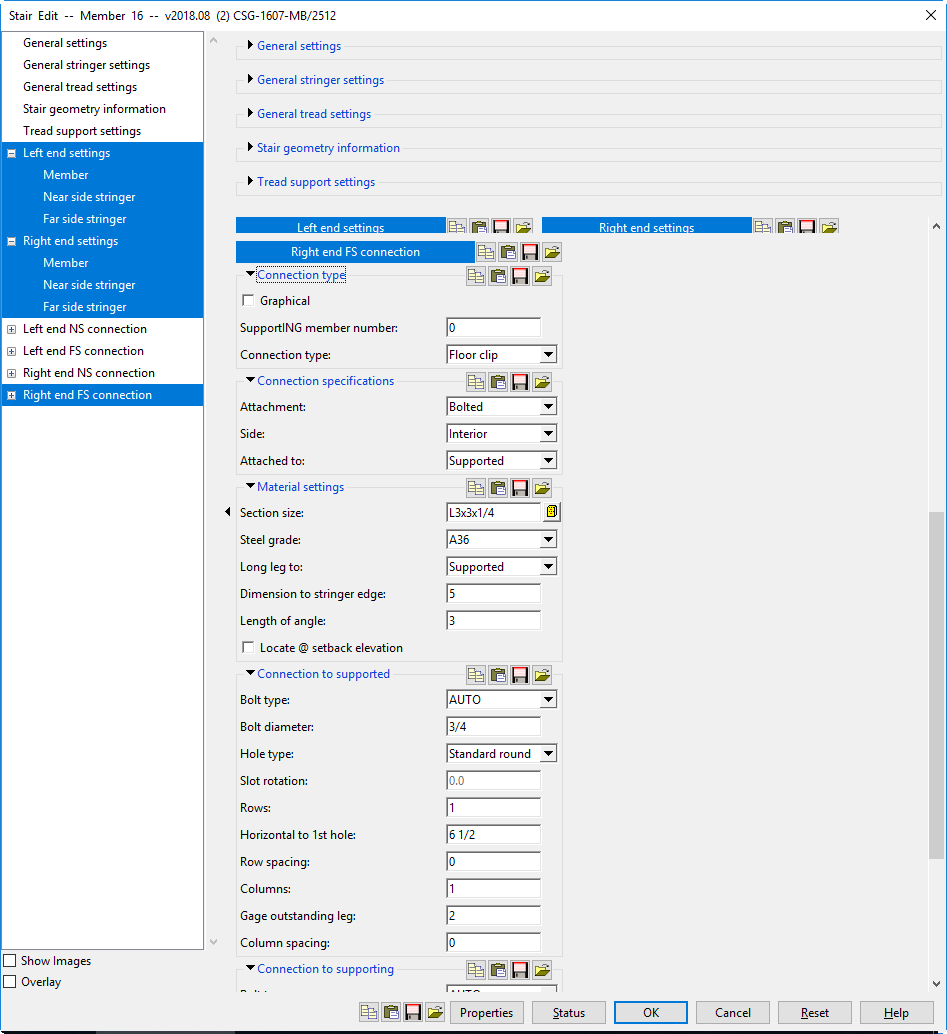 Don’t Forget to Save Form Data for Connection!
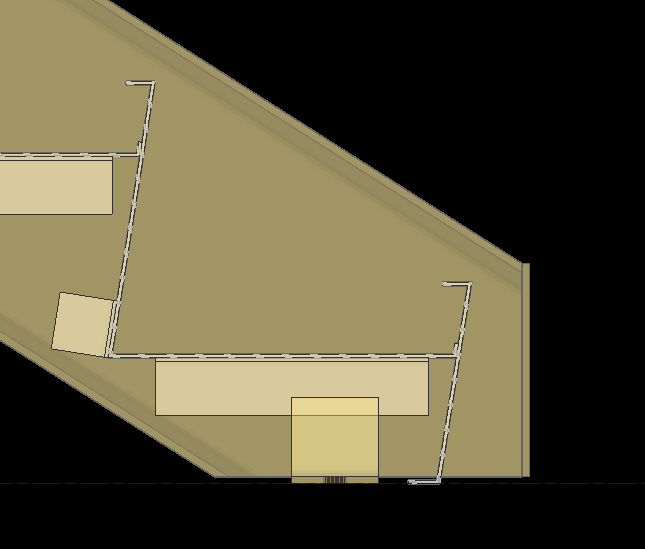 Show Images does not work for Stair connections.
v2017
Stair Quick Add Tool
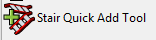 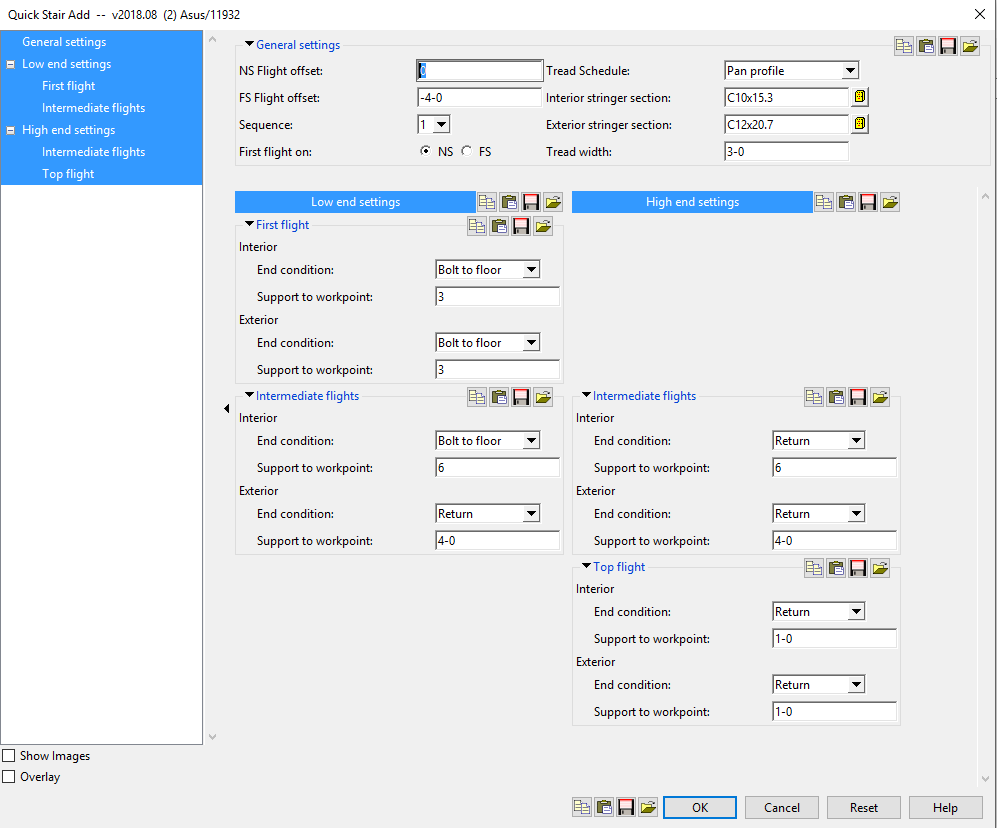 v2017
Stair Quick Add Tool
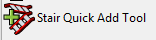 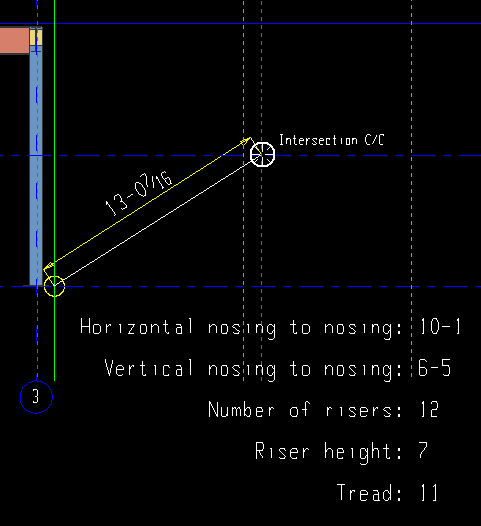 Adding in Elevation View
v2017
Stair Quick Add Tool
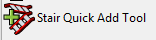 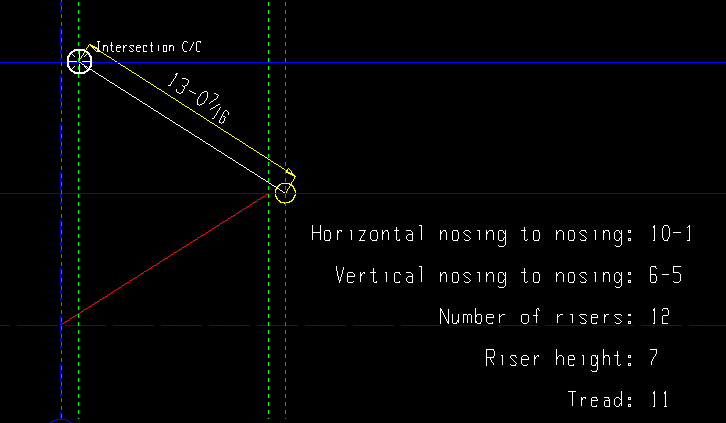 Adding in Elevation View
v2017
Stair Quick Add Tool
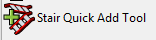 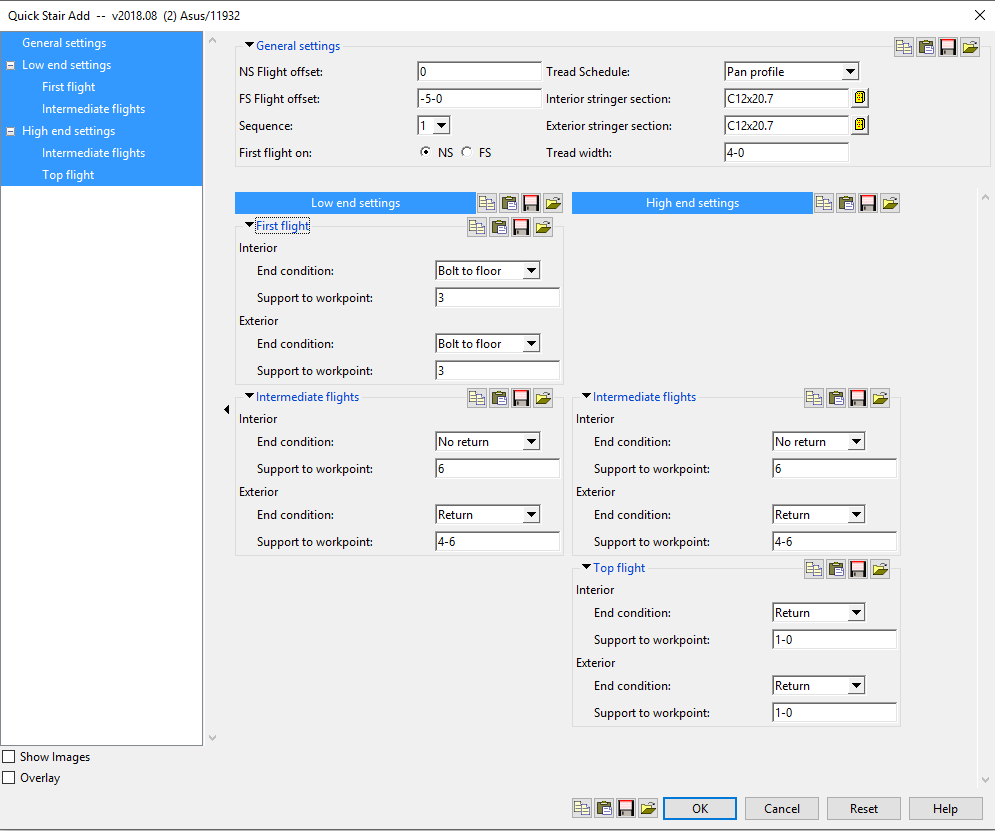 v2017
Stair Quick Add Tool
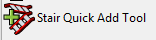 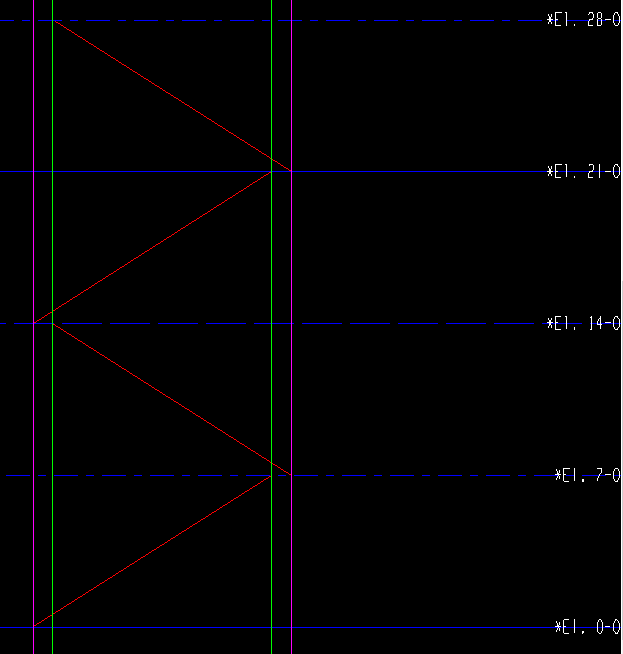 Adding in Elevation View
v2017
Stair Quick Add Tool
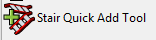 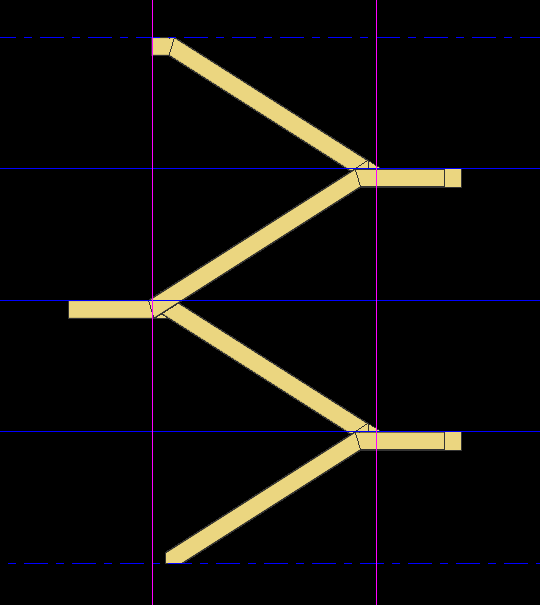 Adding in Elevation View
v2017
Stair Quick Add Tool
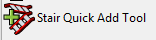 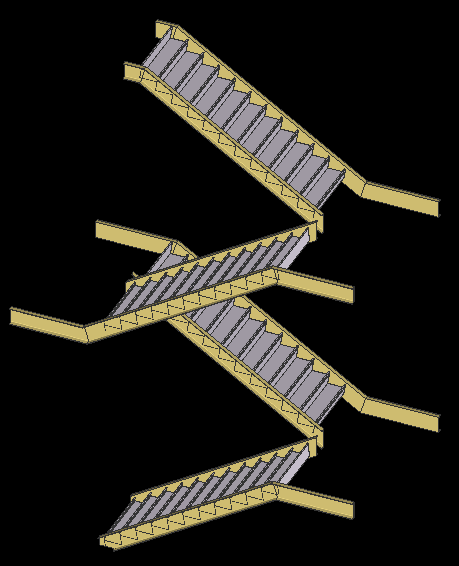 Adding in Elevation View
v2017
Stair Quick Add Tool
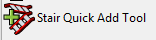 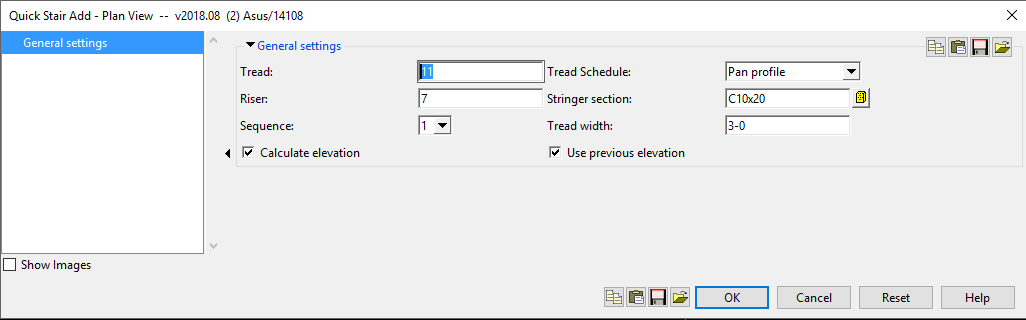 Adding in Plan View
v2017
Stair Quick Add Tool
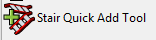 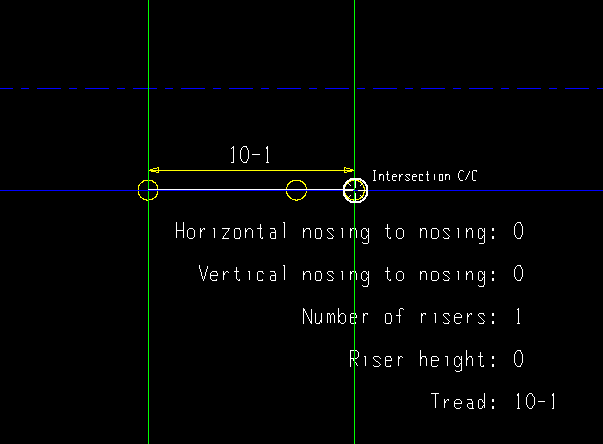 Adding in Plan View
v2017
Stair Quick Add Tool
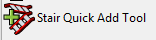 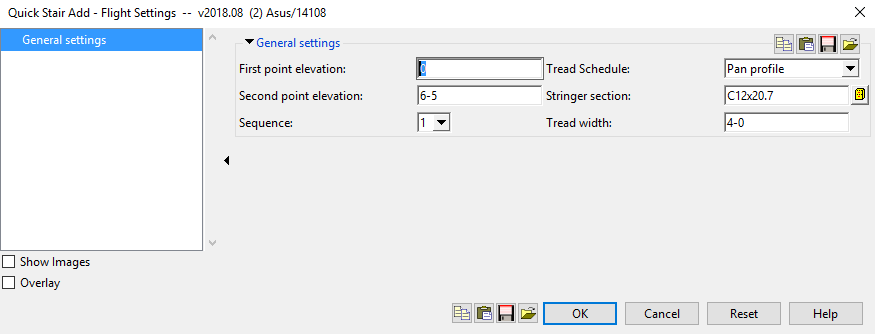 Adding in Plan View
v2017
Stair Quick Add Tool
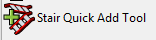 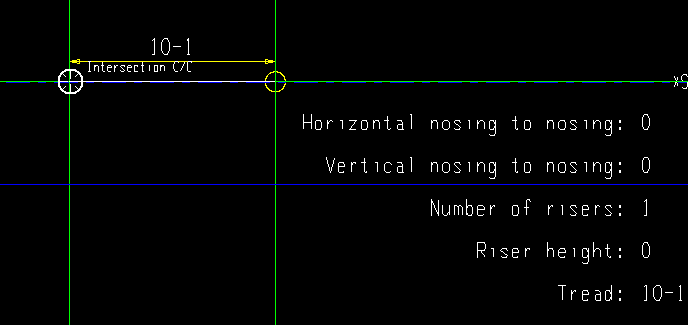 Adding in Plan View
v2017
Stair Quick Add Tool
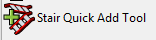 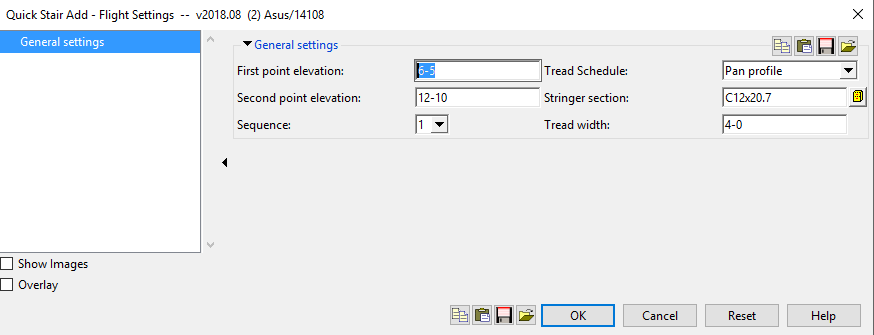 Adding in Plan View
v2017
Stair Quick Add Tool
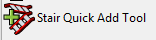 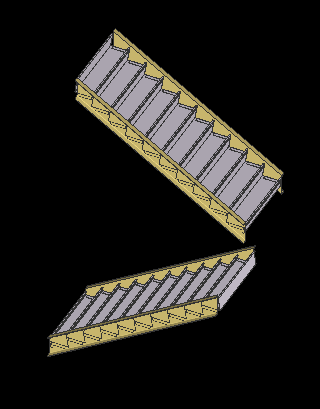 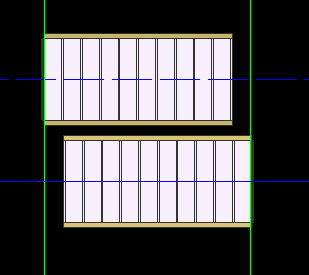 Adding in Plan View
v2017
Stair Riser Component
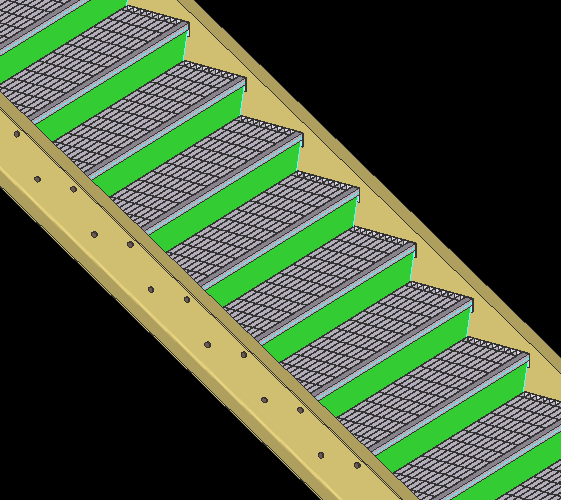 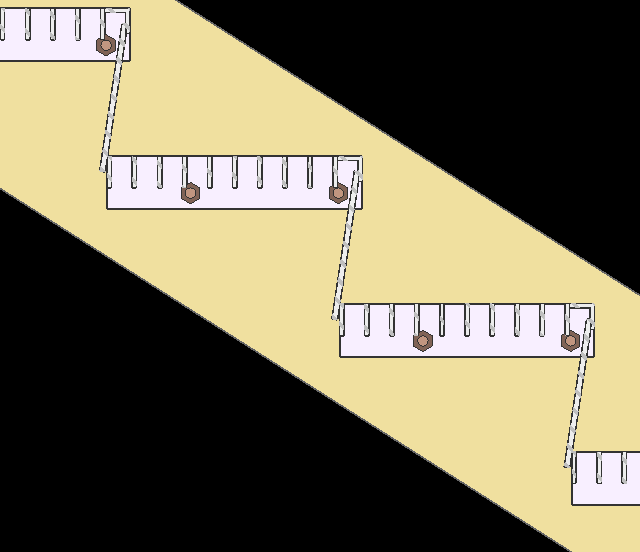 v2017
Stair Riser Component
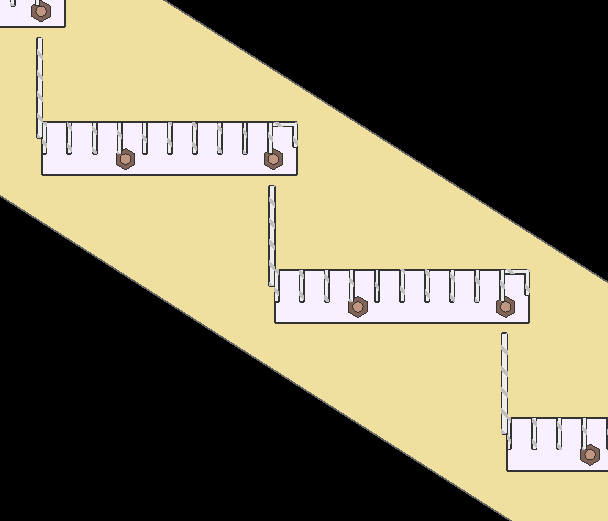 v2017
Stair YouTube Videos
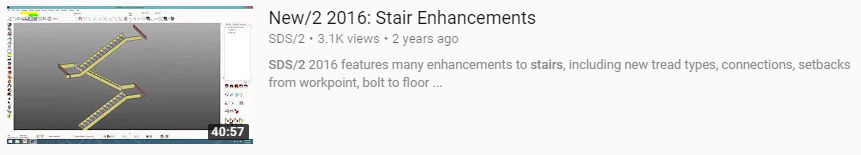 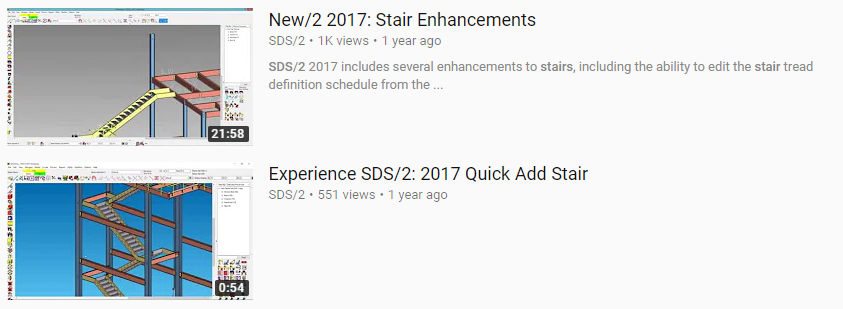 v2017
Railing Tools
v2017 Tools
v2018 Tools
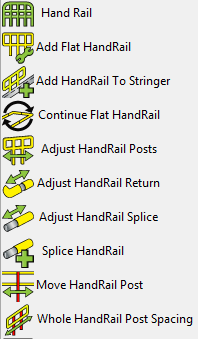 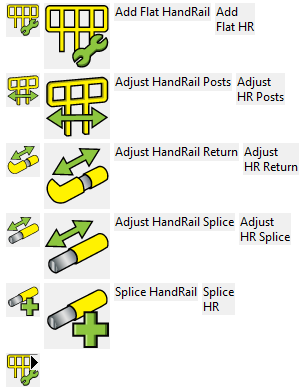 Visual Feedback in Model during Operation in v2018
v2017
Stairs and Railing
See Previous Presentation from
    2018 Users Group Conference
https://sds2.com/events/usersgroup/2018presentations
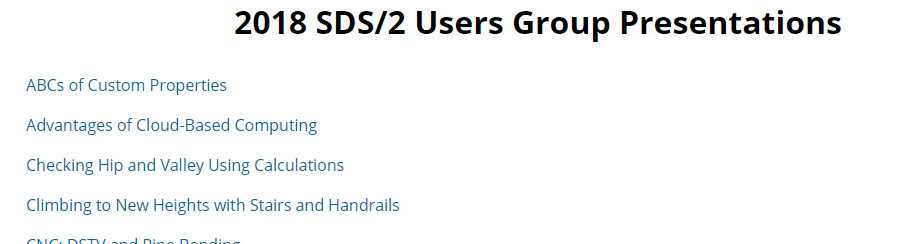 v2017
Railing YouTube Videos
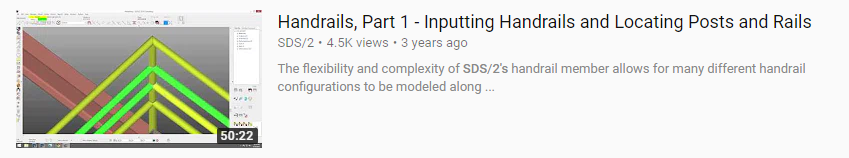 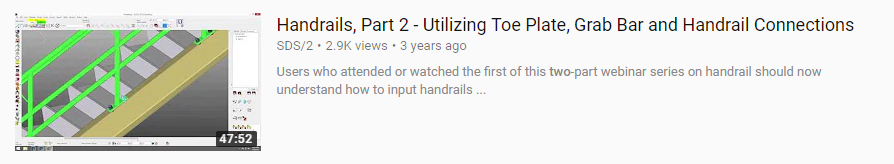 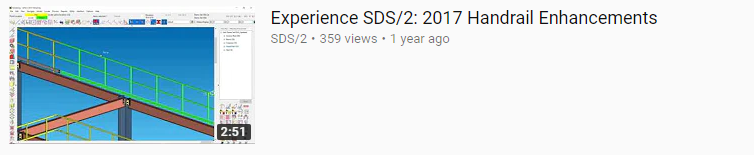 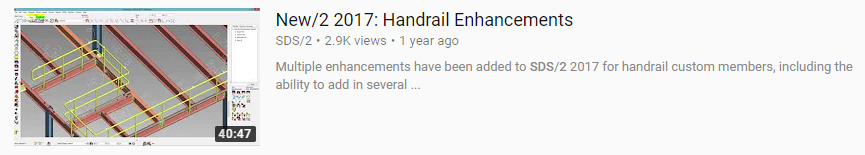 v2017
Railing YouTube Videos
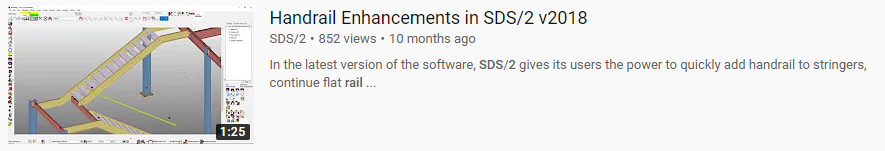 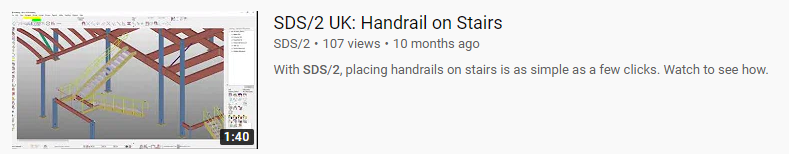 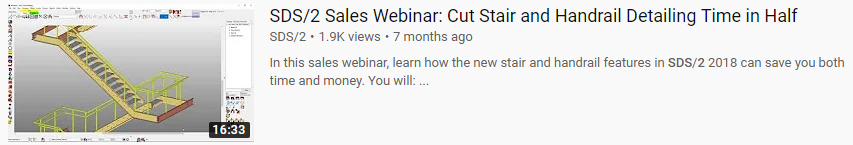 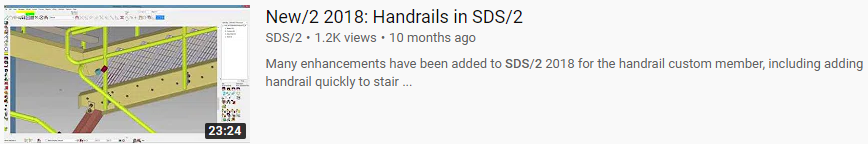 v2017
Python Enhancements
PR 2714 
PR 11170 
PR 17097 
PR 29641 
PR 31341 
PR 34546 
PR 34579 
PR 34580 
PR 34582 
PR 34729 
PR 34746 
PR 35188 
PR 36072 
PR 36074 
PR 36276 
PR 36307 
PR 36400 
PR 36428 
PR 36524 
PR 36568
PR 36826 
PR 36940 
PR 37073 
PR 37118 
PR 37405 
PR 37524
PR 38196  
PR 39319 
PR 39376 
PR 39427 
PR 39423 
PR 39645 
PR 39708 
PR 39802 
PR 40018 
PR 40162 
PR 40313 
PR 40840 
PR 40843 
PR 40969
PR 41046 
PR 41458 
PR 41727 
PR 41768 
PR 41843 
PR 41998 
PR 42181 
PR 42193 
PR 42372 
PR 42421 
PR 42701 
PR 42852 
PR 43250 
PR 43185 
PR 43358 
PR 43628 
PR 43703
v2017
Minor Enhancements
Group Member Dimensioning Improvements
v2017
Minor Enhancements
New Feature: "Persistent Ruler"
v2017
Minor Enhancements
The FortoseExport plugin has been added to SDS/2 releases
v2017
Minor Enhancements
IGES files can now be imported as either reference models or library parts

SDS/2 jobs may now be exported to the IGES file format

SDS/2 models may now be exported to AP203/214 STEP files
v2017
Minor Enhancements
Beams may now be added vertically. However, connection design for vertical beams is not supported at this time and must be forced to get connection material.
v2017
Minor Enhancements
Added the ability to have single angle braces or double angle back to back braces welded directly to the gusset.
v2017
Minor Enhancements
IFC files may now be imported with members being set to system-generated
v2017
Minor Enhancements
Users can now add member pins from the member end edit screen.
v2017
Minor Enhancements
SDS/2 now exports files for the Zeman Beam Assembler

ZemanExport in now included in SDS/2 releases. This plugin requires a DSTV license to work properly.
v2017
Upgrading Tips
Configuration File Overwriting
Copying Configuration from Previous Versions will not have all of the SDS/2 tools available (i.e. Right-Click Menu)
Toolbar Icons
Review All Toolbar Icons to see what is new.
Add New Icons when Necessary
Review Enhancements and Release Notes
Make any updates to Seed Jobs as necessary
v2017
Summary
A lot of features are included in each major release.

Do research to get the best results
v2017
Questions?